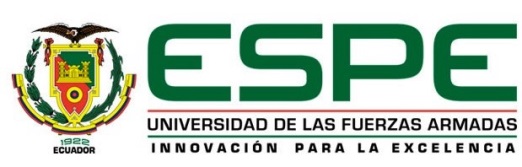 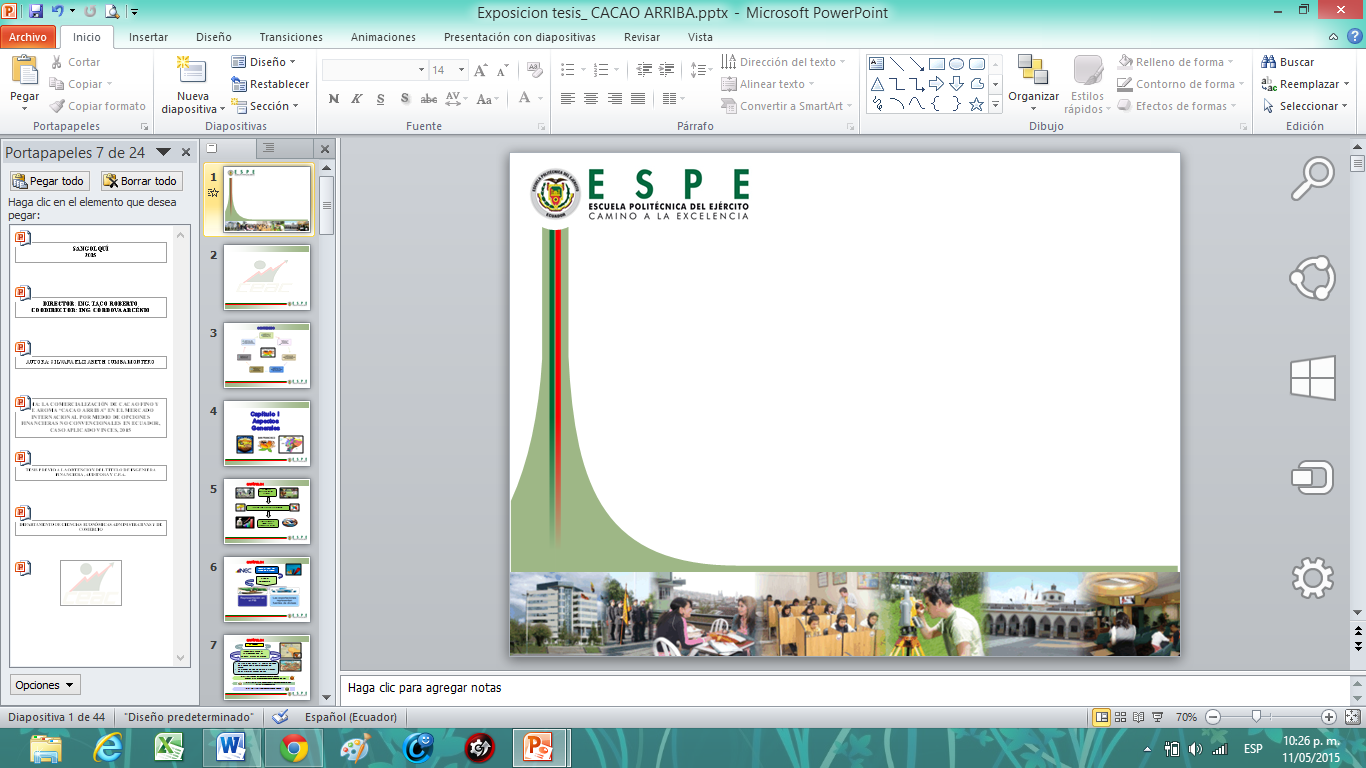 DEPARTAMENTO DE CIENCIAS ECONÓMICAS ADMINISTRATIVAS Y DE COMERCIO
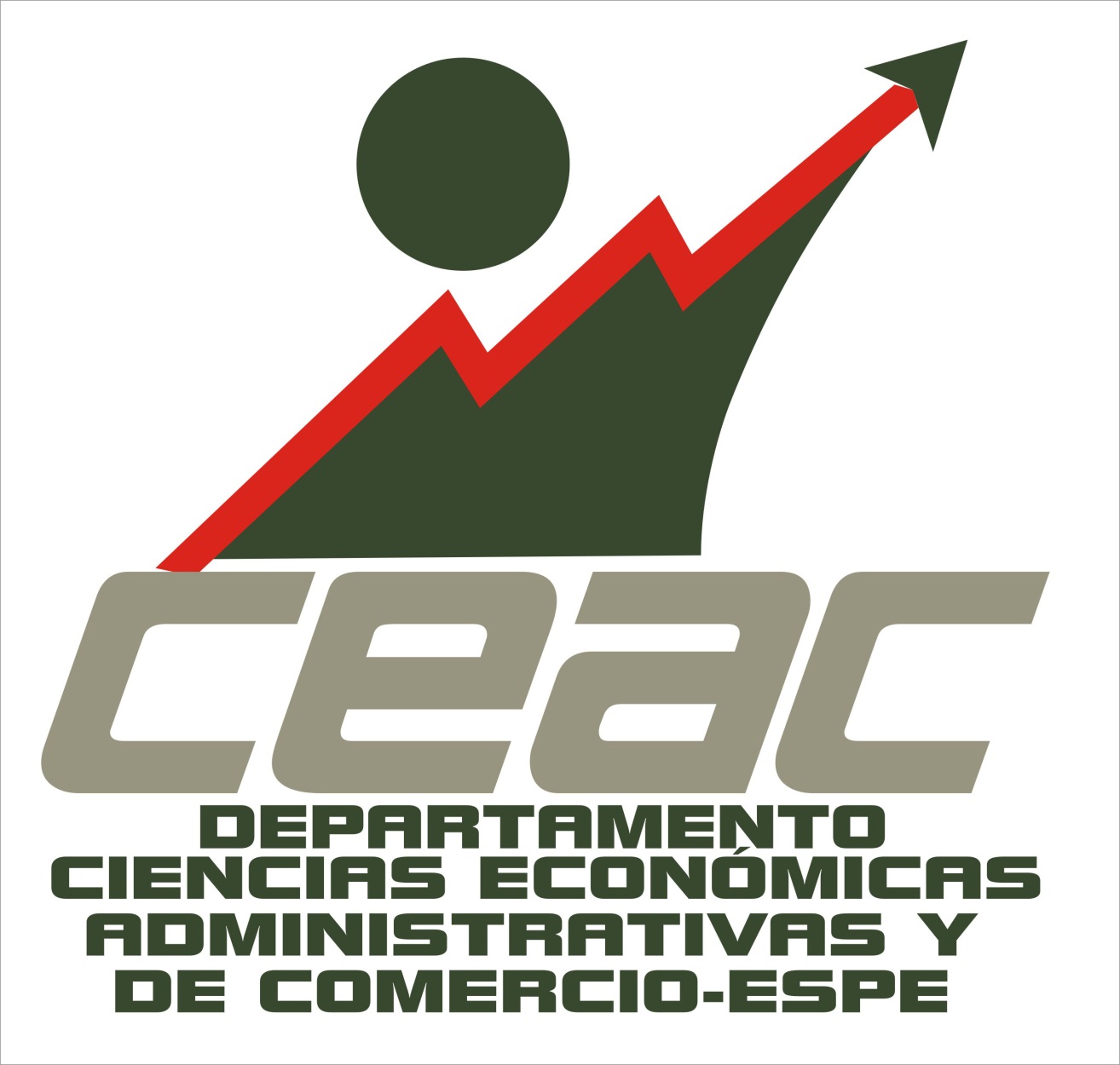 CARRERA DE INGENIERÍA EN MERCADOTECNIA
PROYECTO DE TITULACIÓN
TEMA: SATISFACCIÓN DEL CONSUMIDOR DE SERVICIOS TURÍSTICOS DE LA ZONA NORTE DEL DMQ Y PROPUESTA DE PLAN DE MEDIOS 2018-2023
AUTORES: LIZETH CAROLINA GUAYNALLA SALTOS
                             DAYANA  ESTEFANÍA QUISHPE LLUMIQUINGA
DIRECTORA: DRA. TAPIA PAZMIÑO XIMENA LUCIA, MCPs
SANGOLQUÍ 
2017
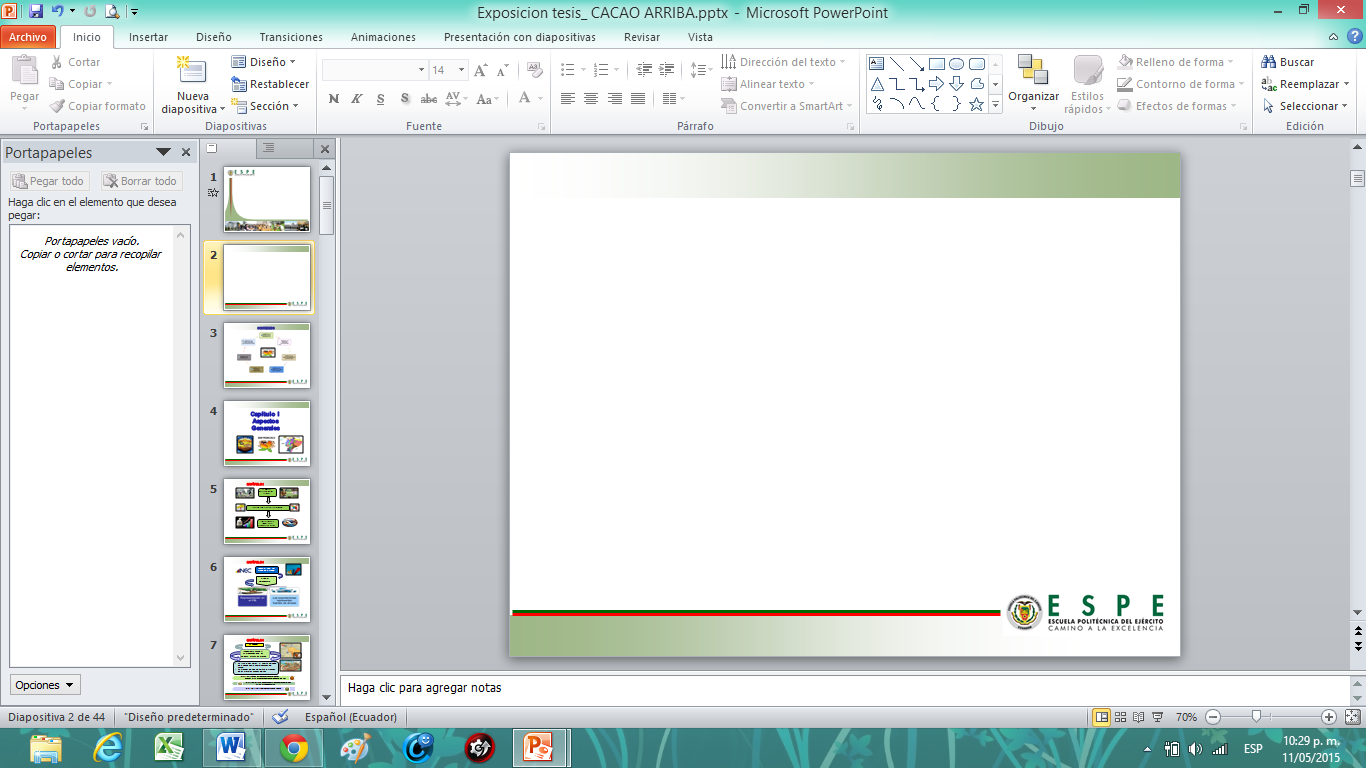 FORMULACIÓN DEL PROBLEMA
¿De qué manera los servicios turísticos de la Zona Norte del Distrito Metropolitano de Quito permiten la satisfacción del consumidor de este servicio, en el periodo enero a septiembre del 2017 y propuesta de plan de medios para promocionarlas?
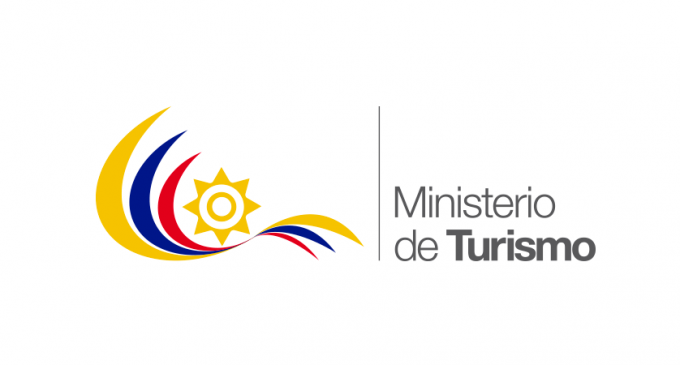 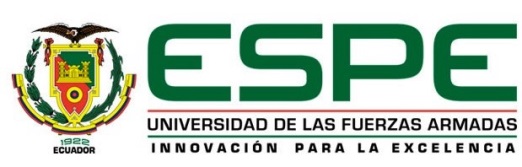 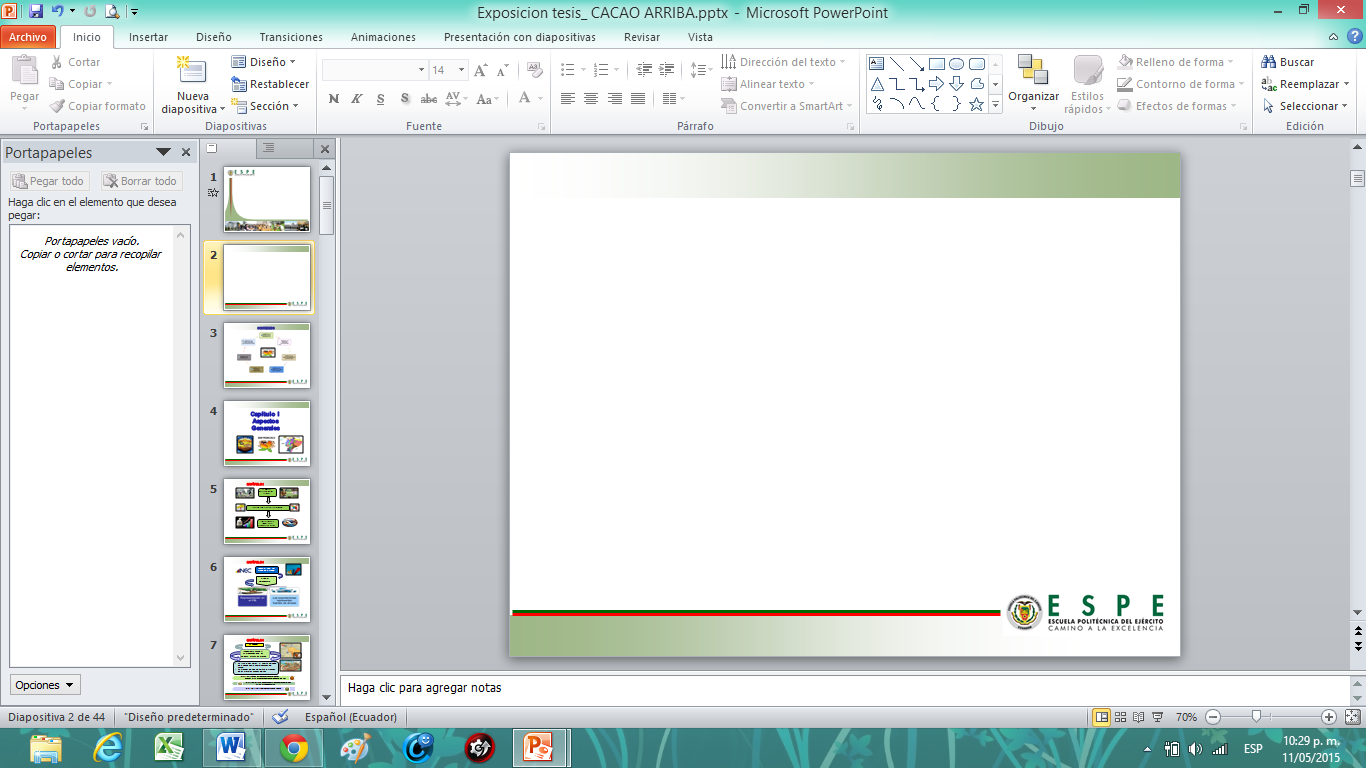 OBJETIVOS DE LA INVESTIGACIÓN
OBJETIVO GENERAL
Determinar la manera en que los servicios turísticos de la Zona Norte del Distrito Metropolitano de Quito permiten la satisfacción del consumidor de este servicio, en el periodo enero a septiembre del 2017 y propuesta de plan de medios para promocionarlas
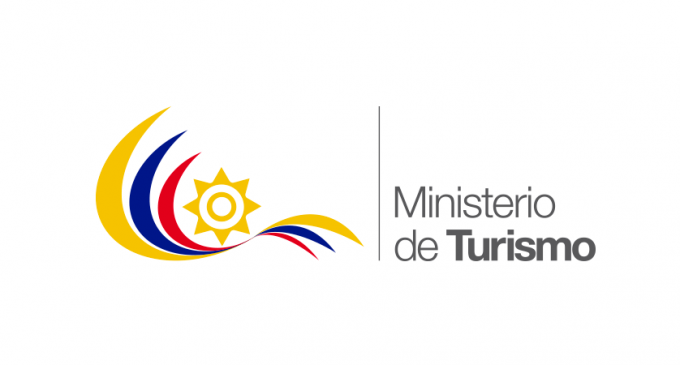 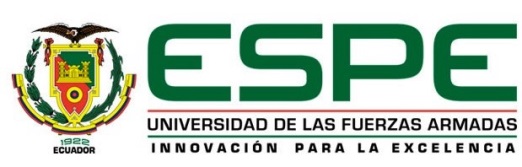 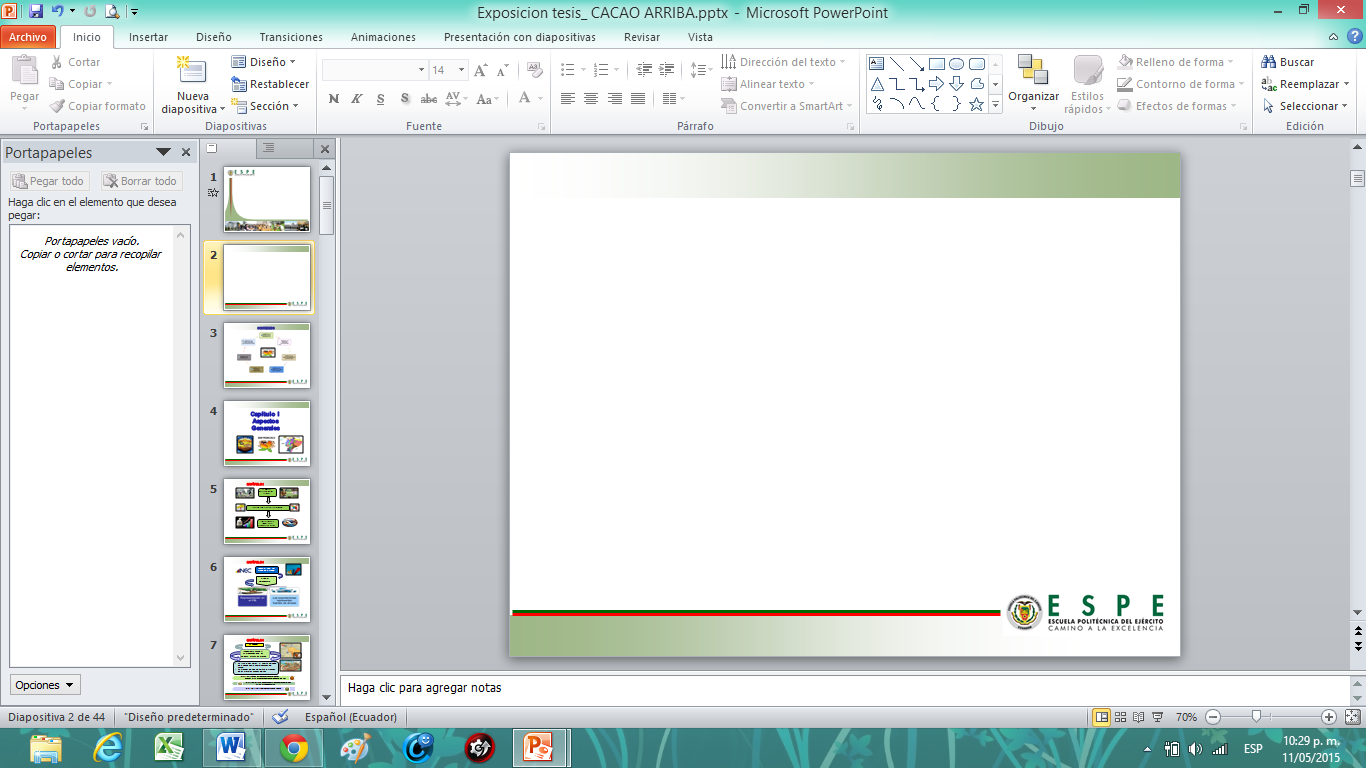 OBJETIVOS DE LA INVESTIGACIÓN
OBJETIVOS ESPECÍFICOS
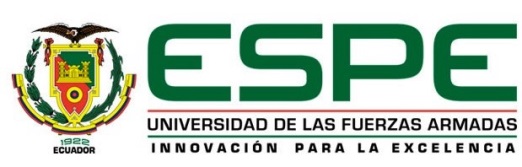 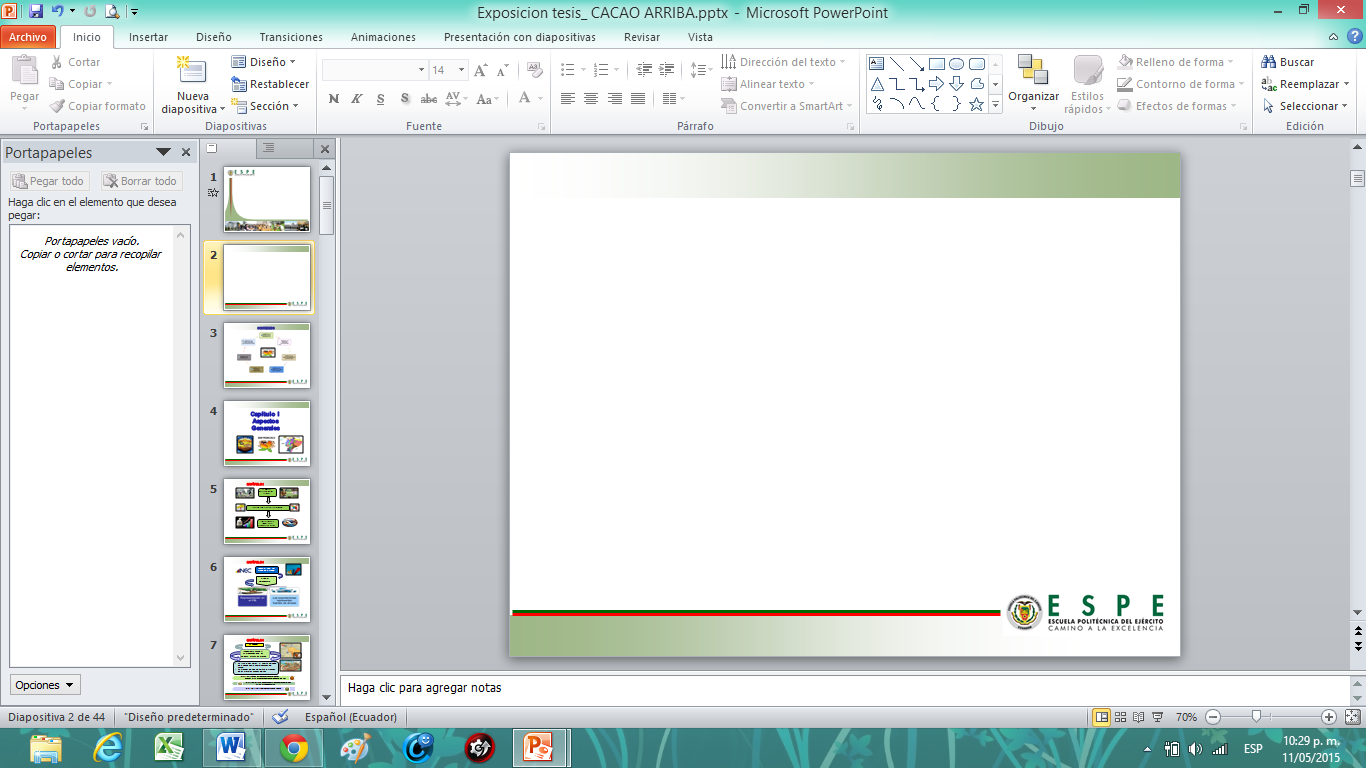 MARCO TEÓRICO
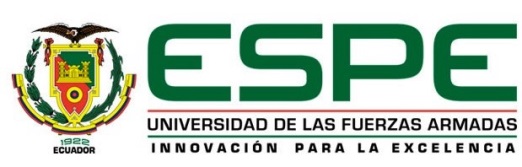 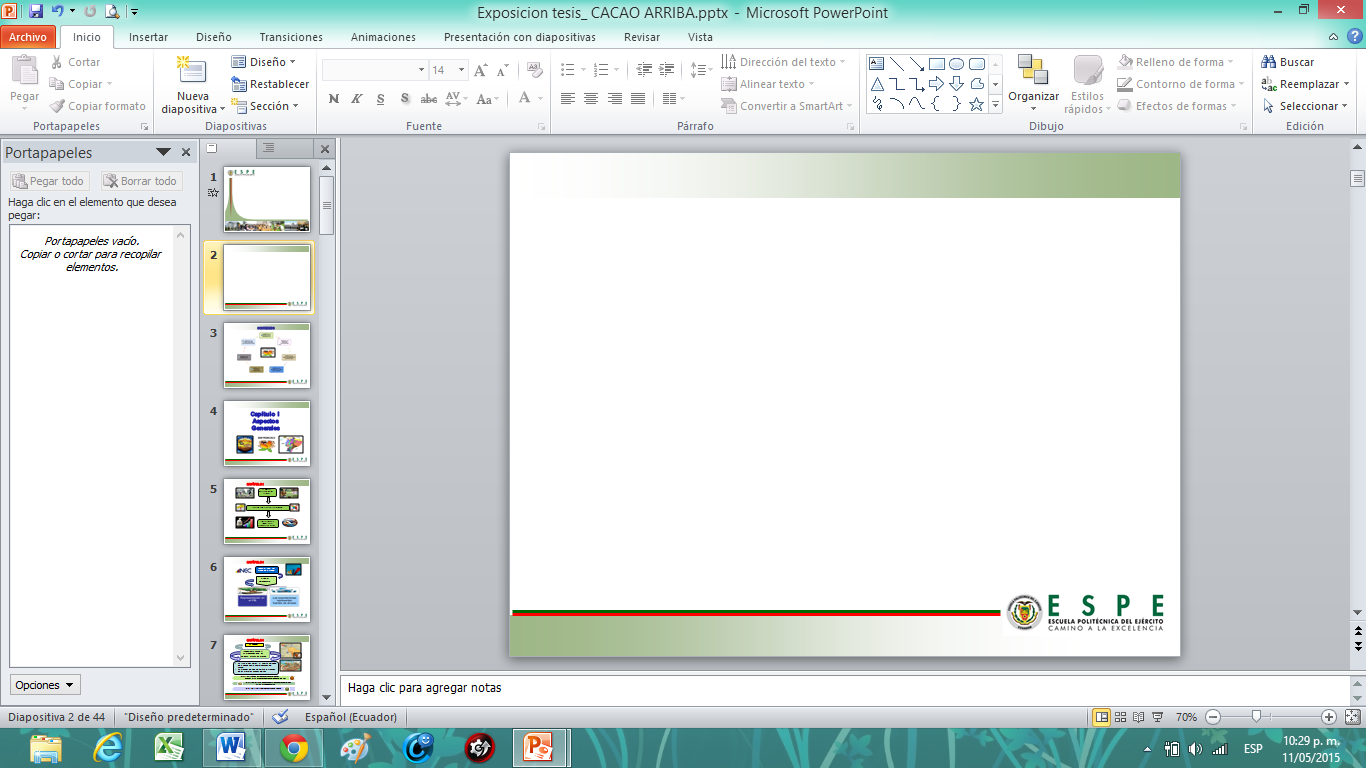 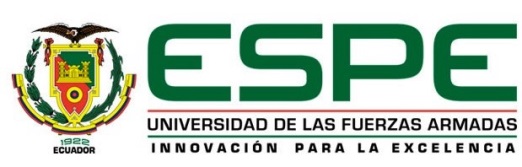 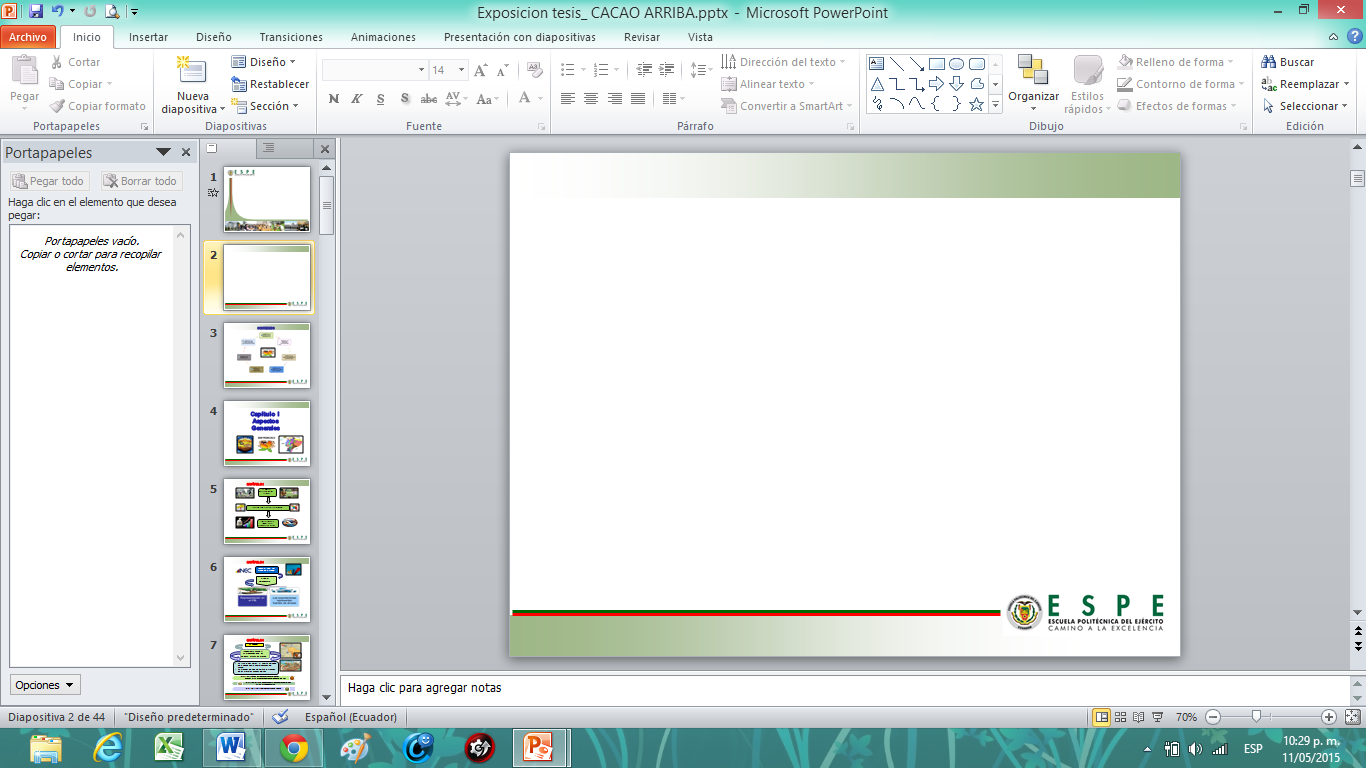 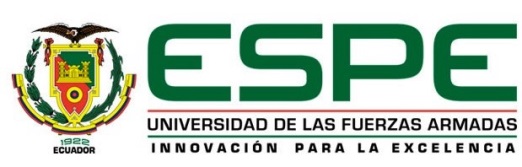 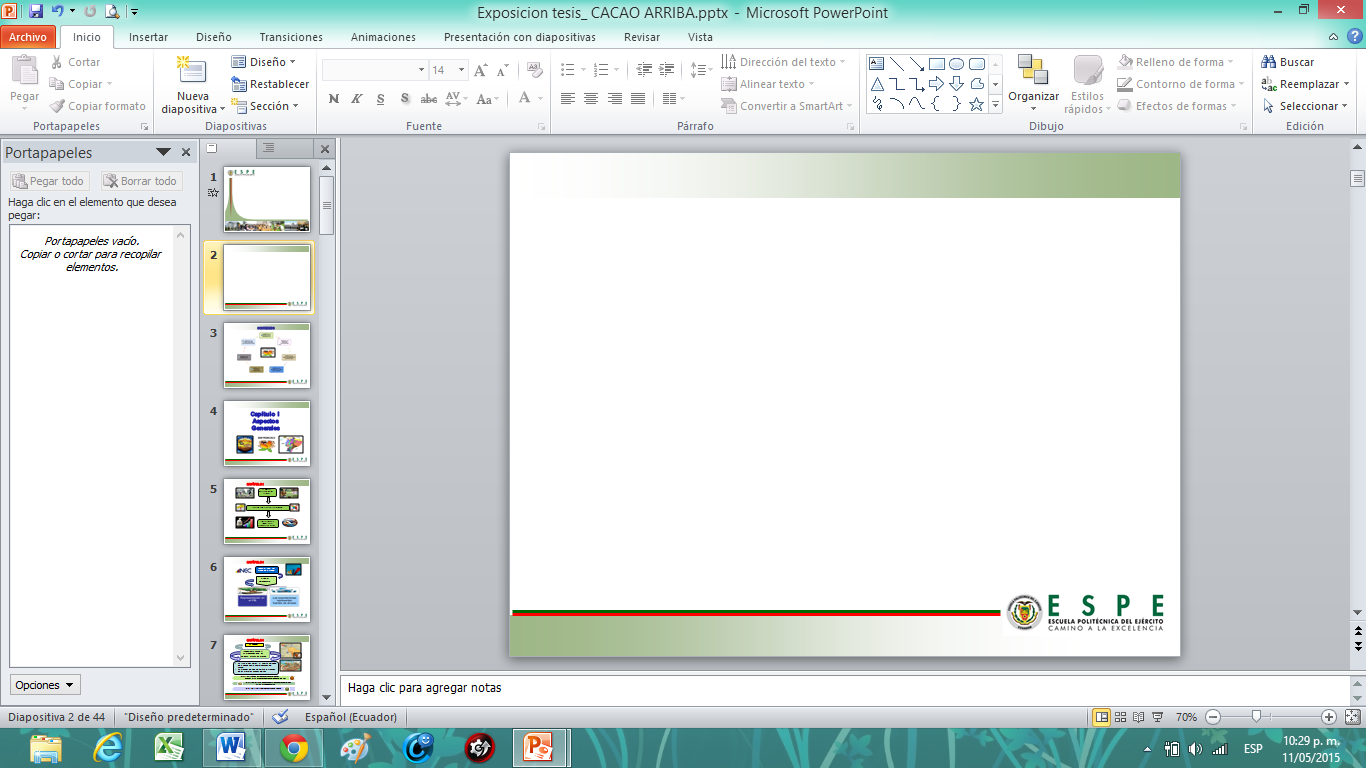 METODOLOGÍA
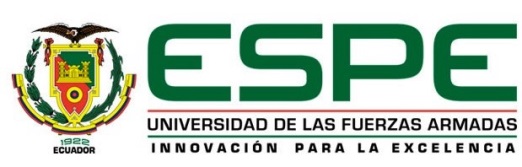 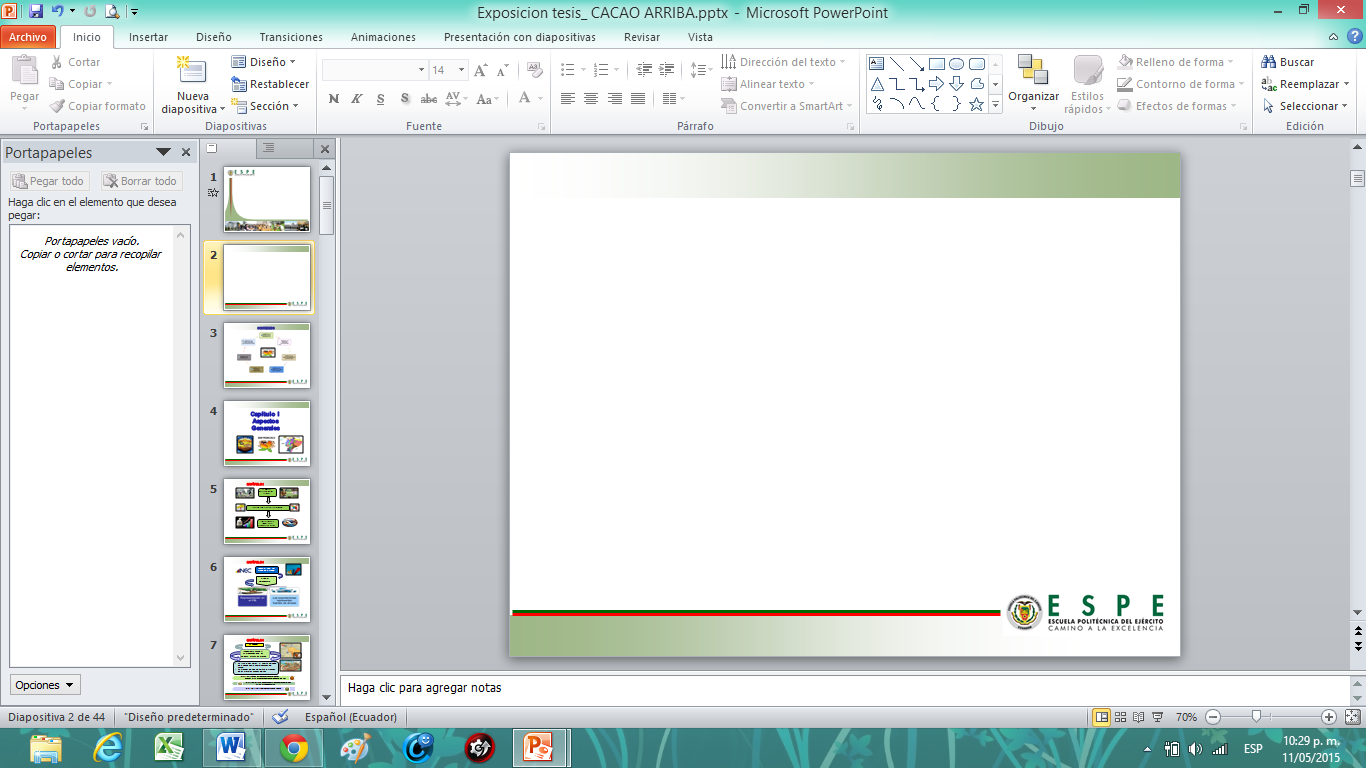 ENFOQUE DE LA INVESTIGACIÓN
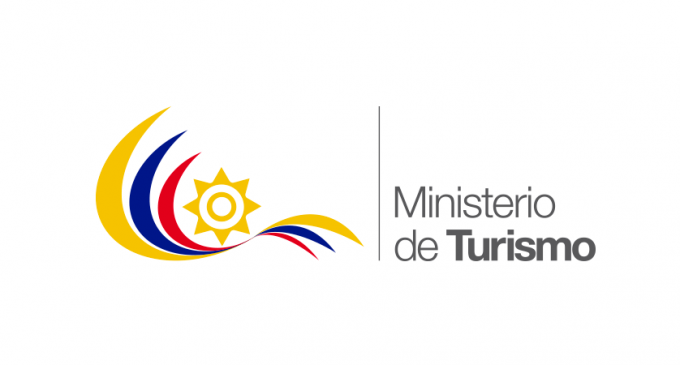 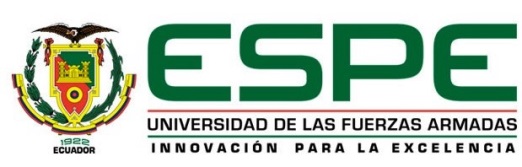 [Speaker Notes: Cuantitativo para la recolección y análisis de fuentes primarias. de las cuales se obtuvo valores medibles y útiles para fórmulas estadísticas 
cualitativo ya que se determinó comportamientos y prácticas sociales que se complementaron en la investigación]
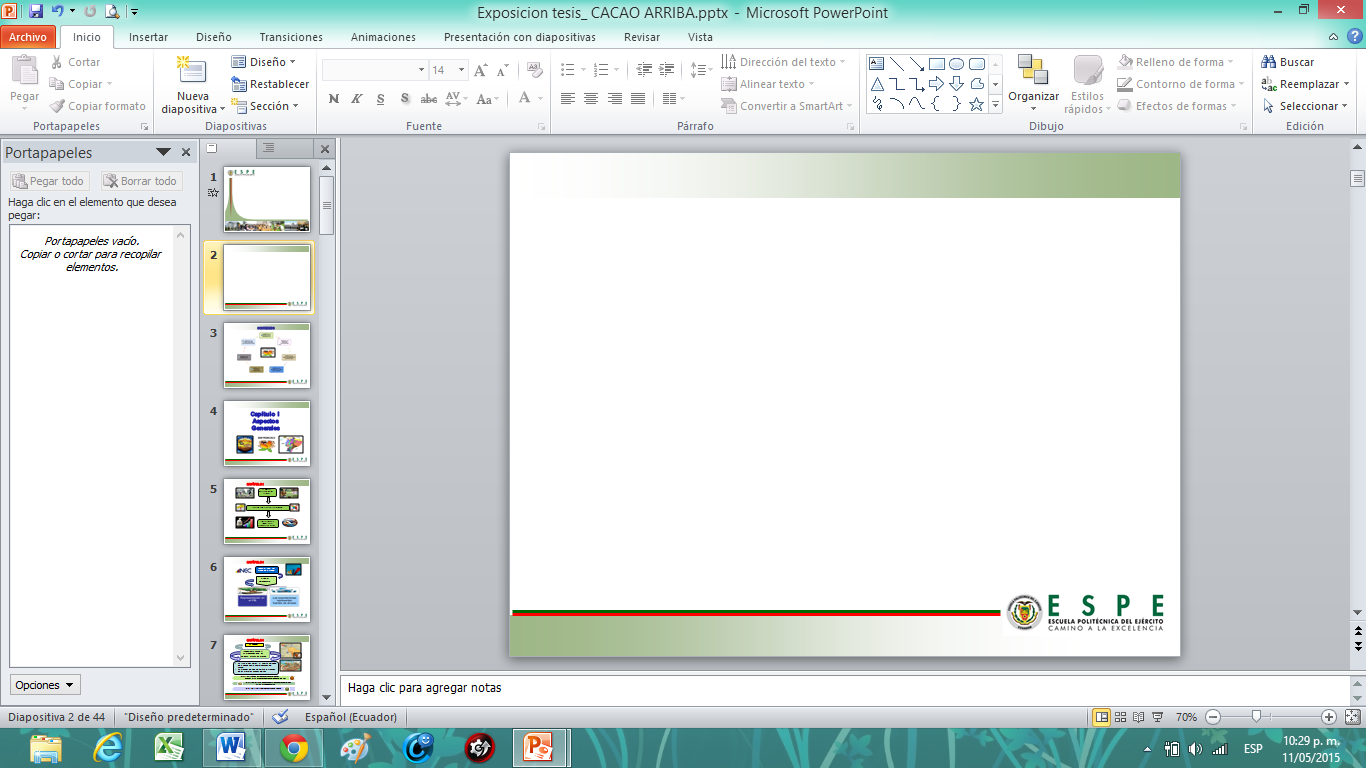 ALCANCE DE LA INVESTIGACIÓN
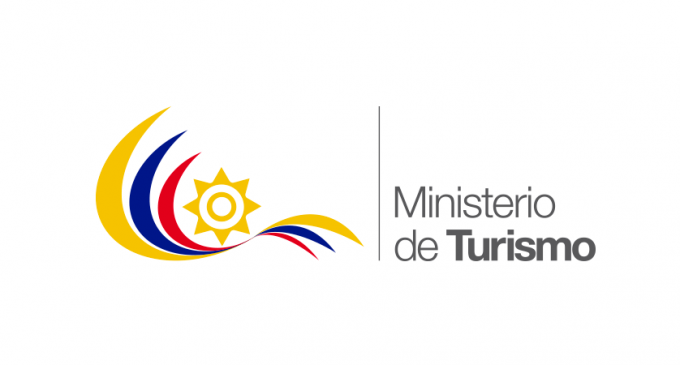 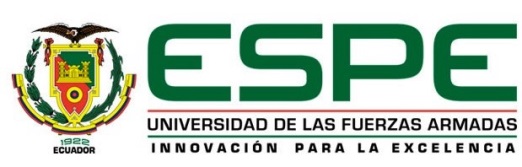 [Speaker Notes: Cuantitativo para la recolección y análisis de fuentes primarias. de las cuales se obtuvo valores medibles y útiles para fórmulas estadísticas 
cualitativo ya que se determinó comportamientos y prácticas sociales que se complementaron en la investigación]
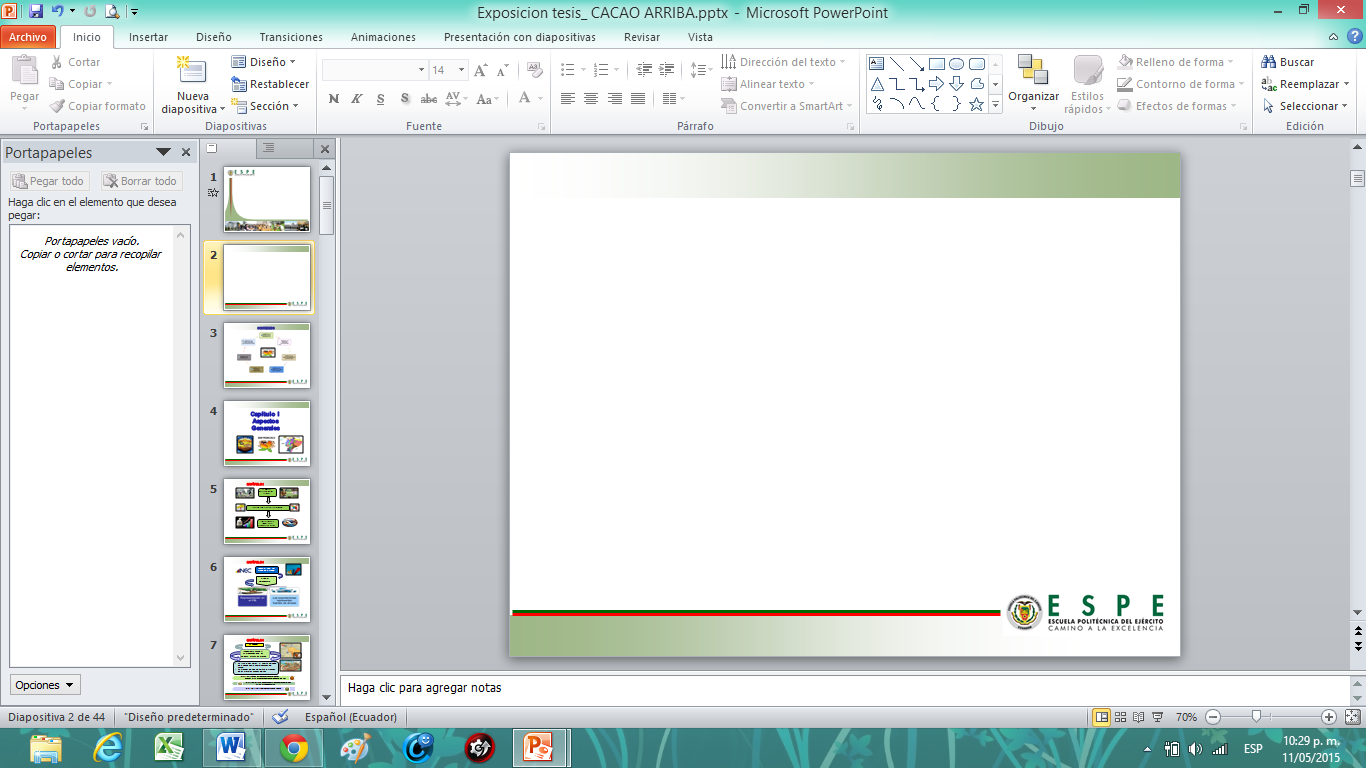 PROCEDIMIENTO DE RECOLECCIÓN DE INFORMACIÓN
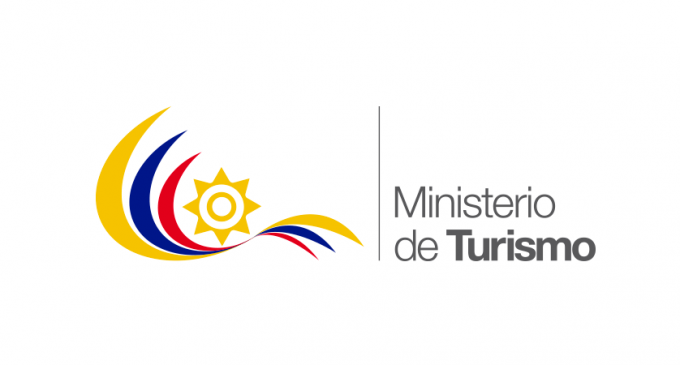 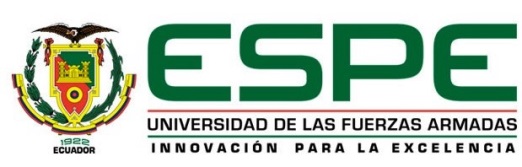 [Speaker Notes: Cuantitativo para la recolección y análisis de fuentes primarias. de las cuales se obtuvo valores medibles y útiles para fórmulas estadísticas 
cualitativo ya que se determinó comportamientos y prácticas sociales que se complementaron en la investigación]
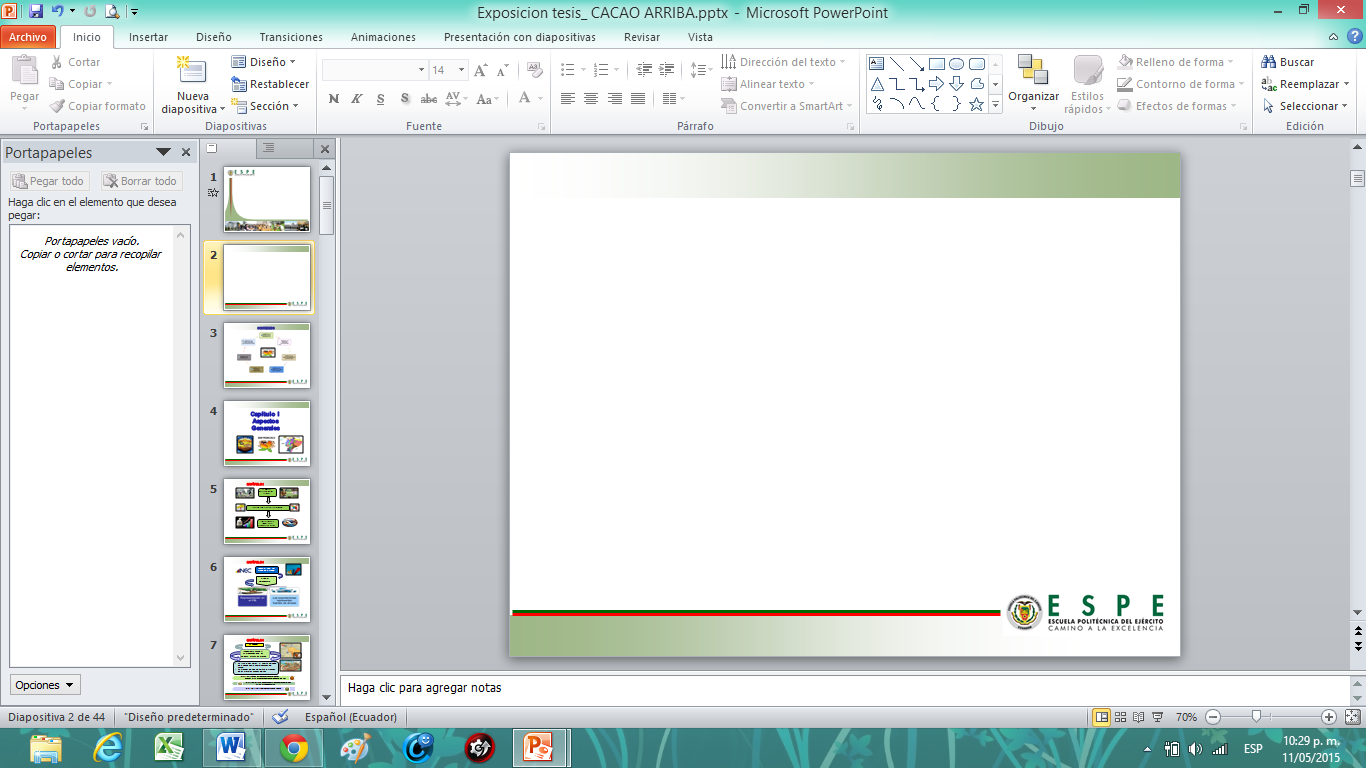 MUESTRA
Población: 331.130 turistas (visita de extranjeros a Quito)
Capital: Quito
n=  368
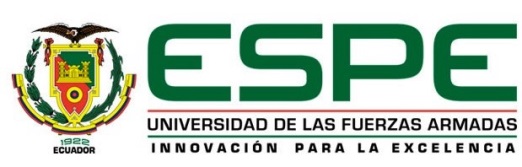 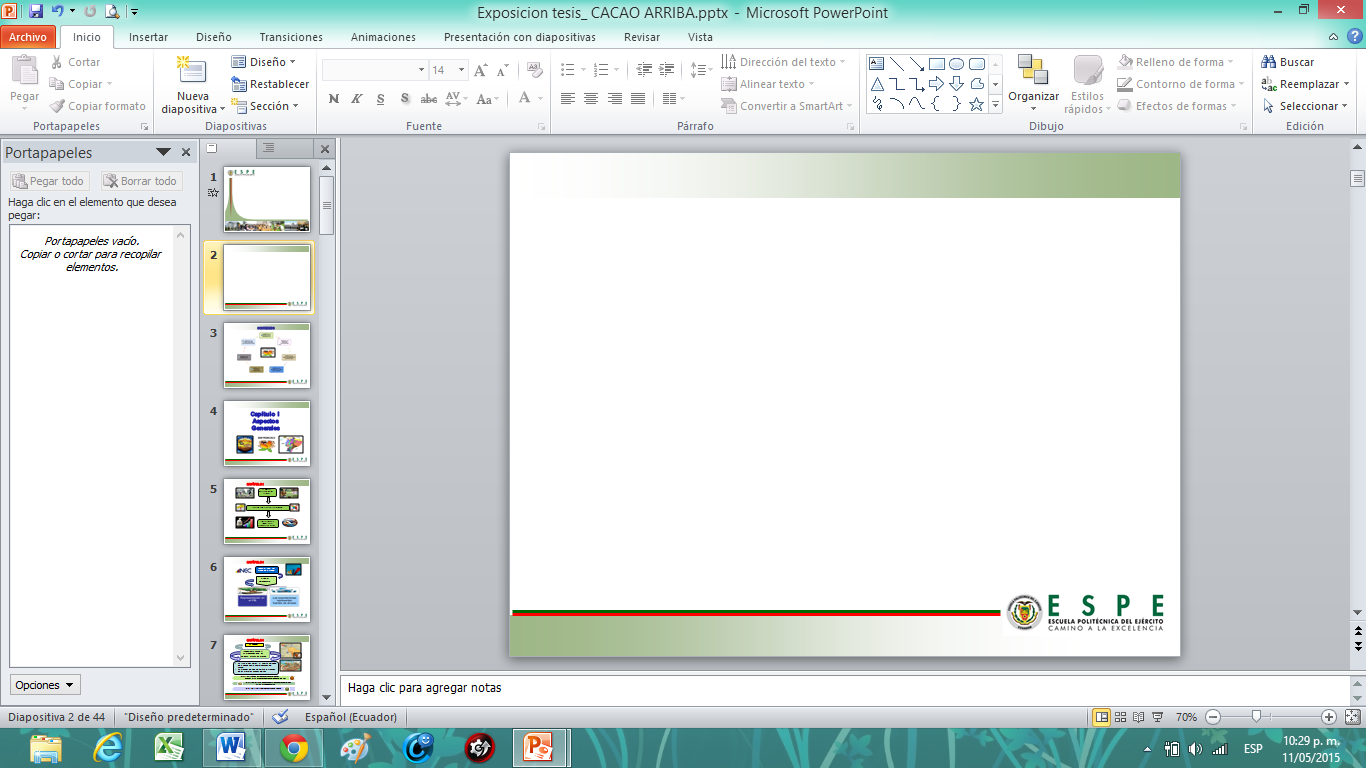 ANÁLISIS Y PROCESAMIENTO DE DATOS
ANÁLISIS UNIVARIADO
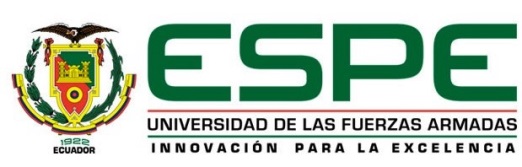 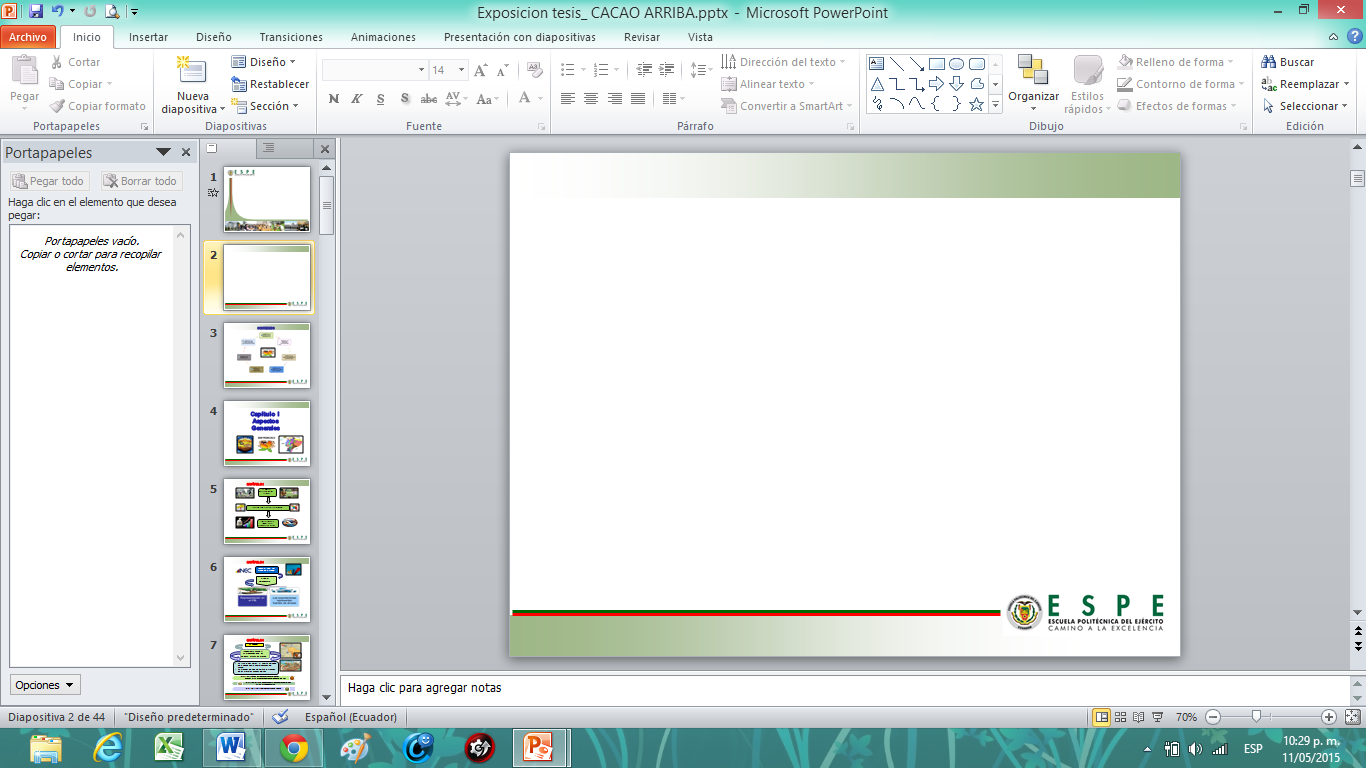 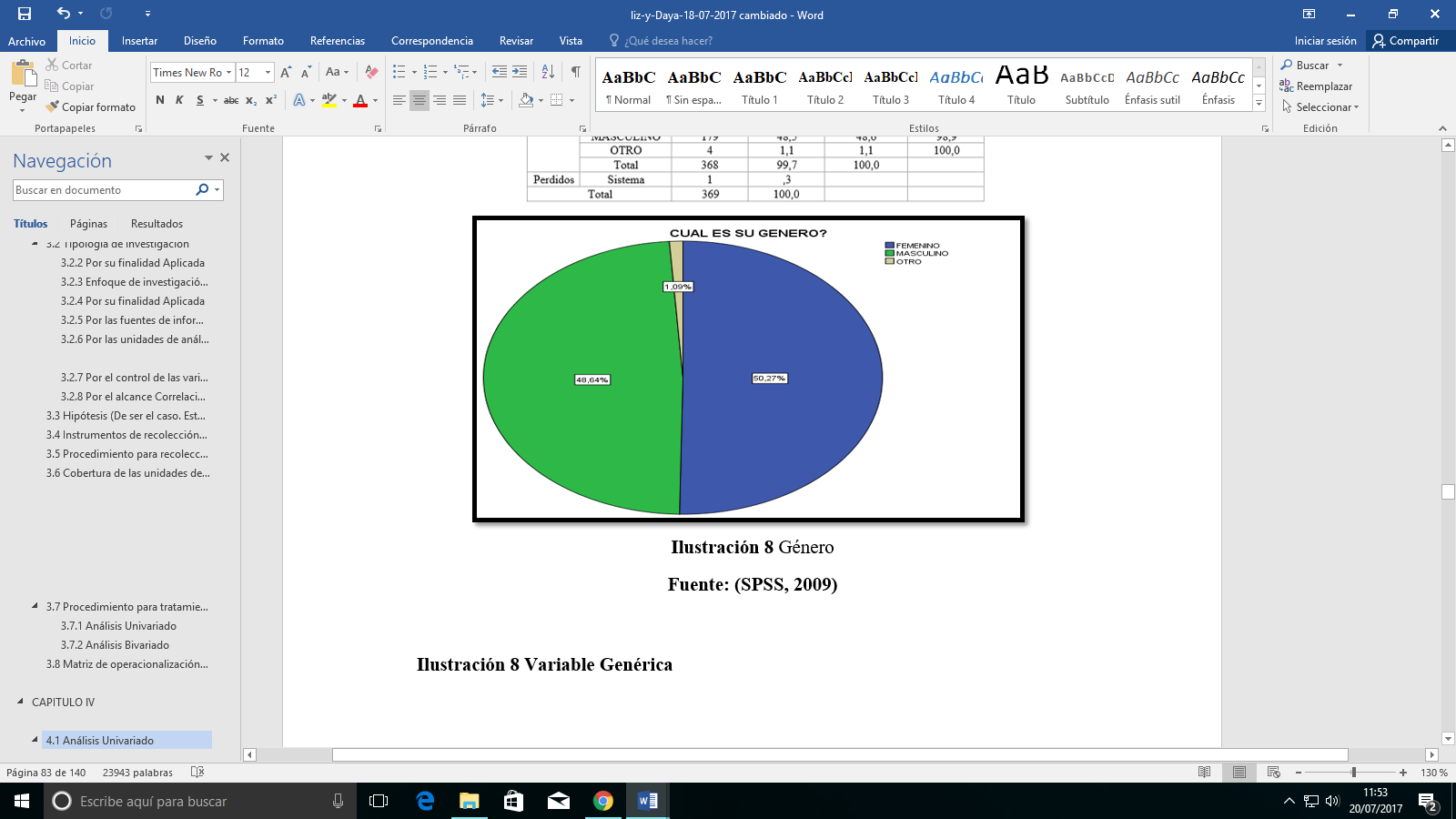 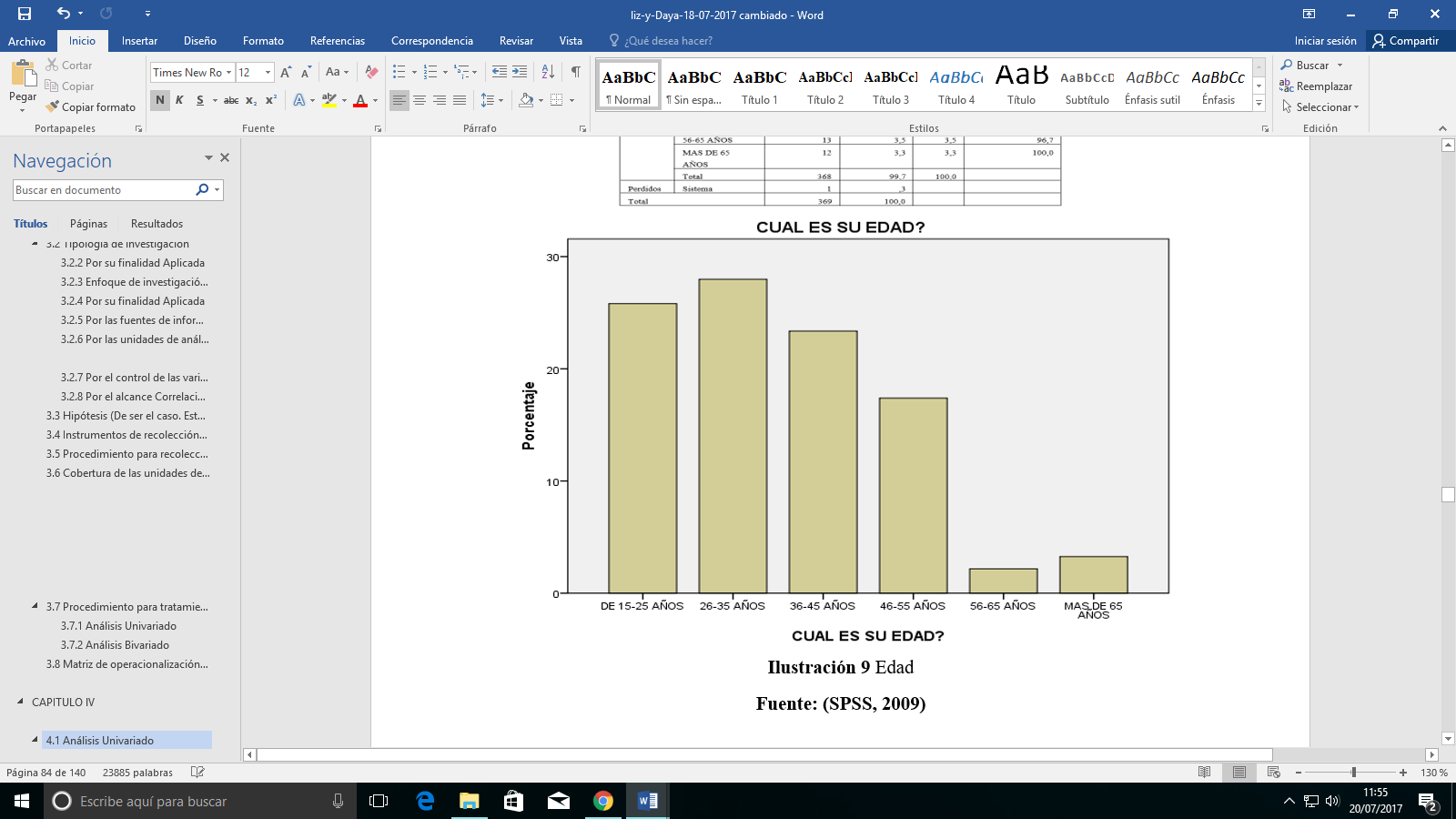 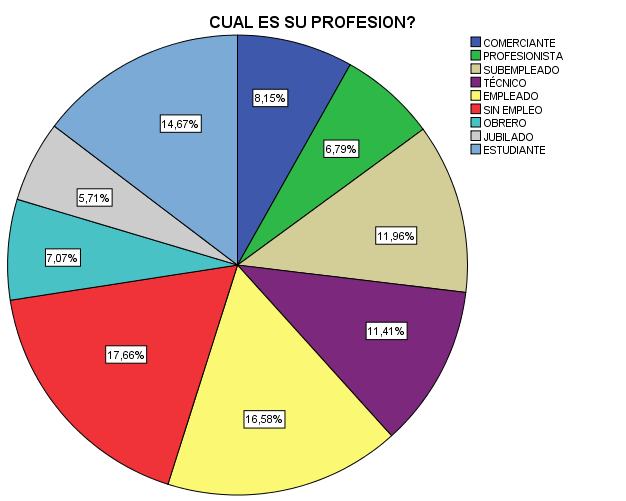 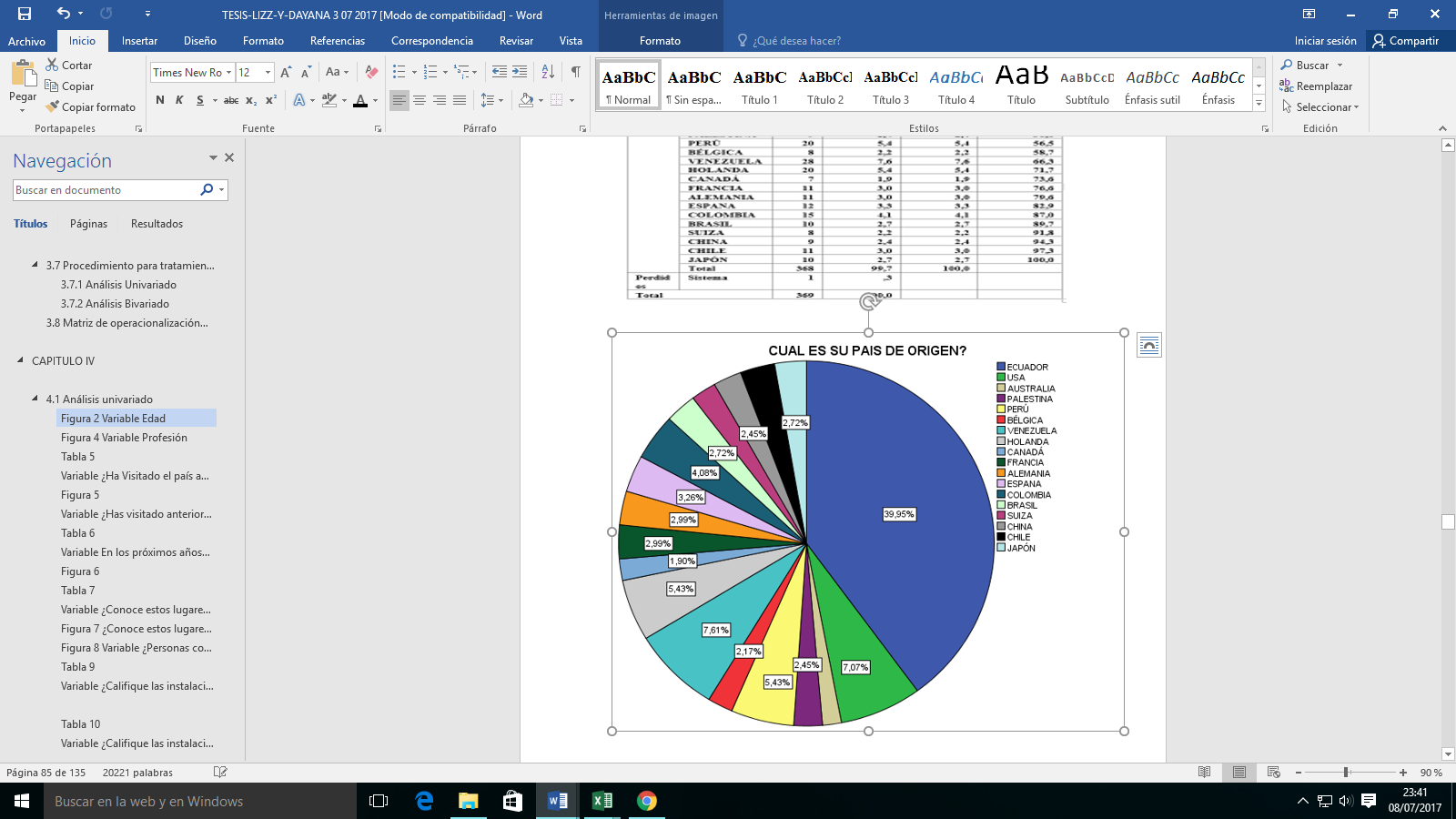 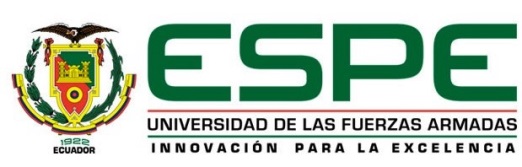 PERFIL DEL CONSUMIDOR
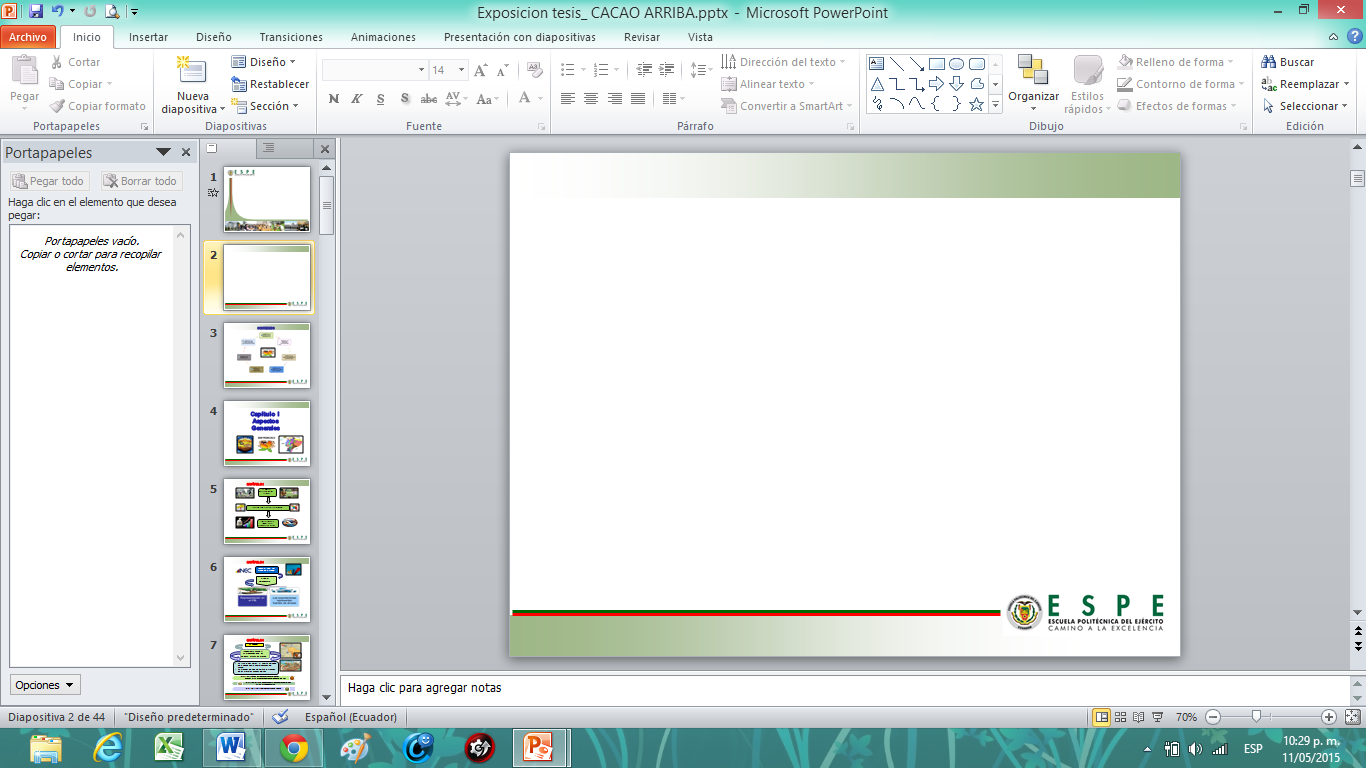 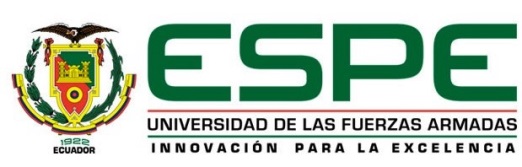 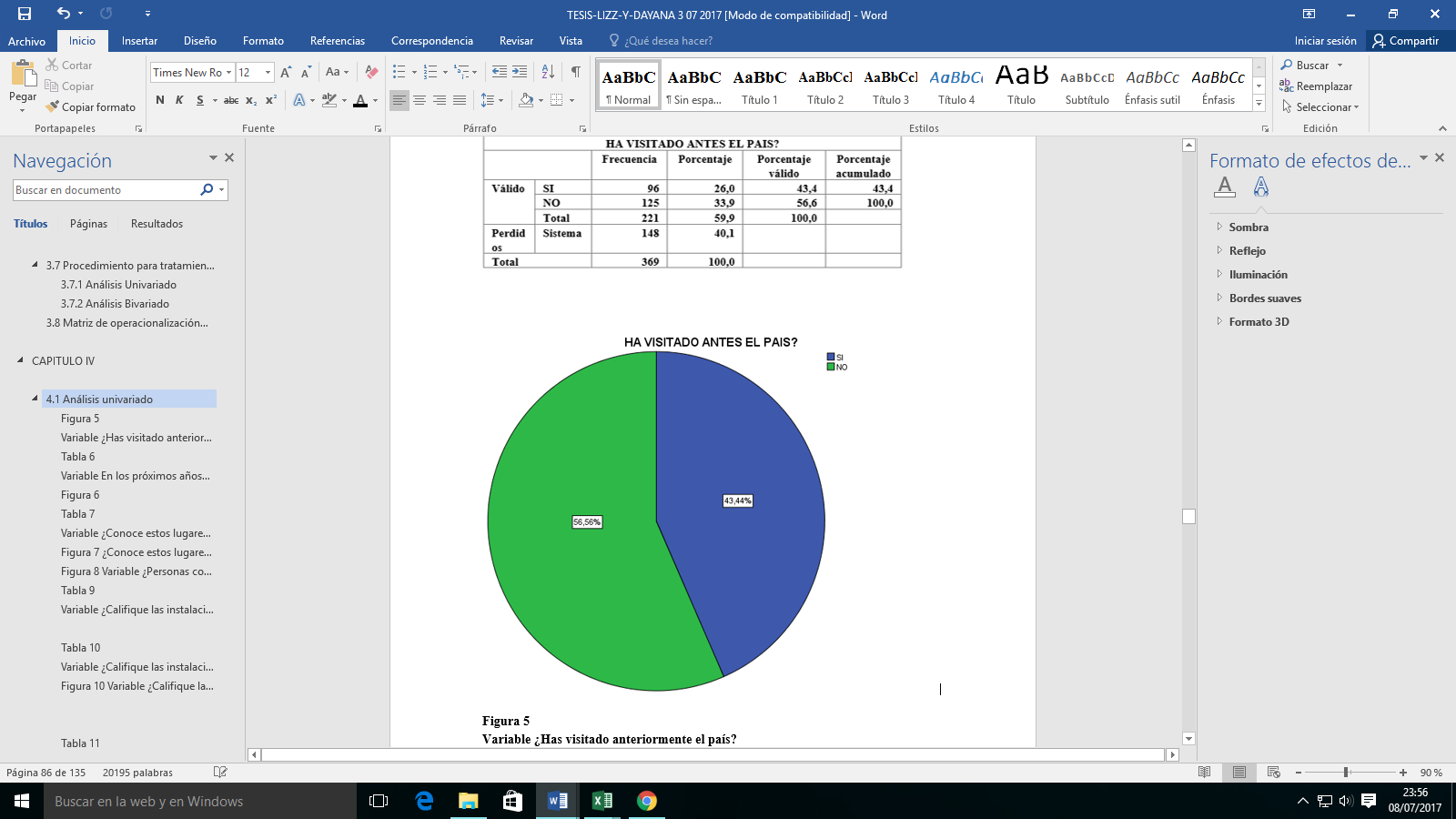 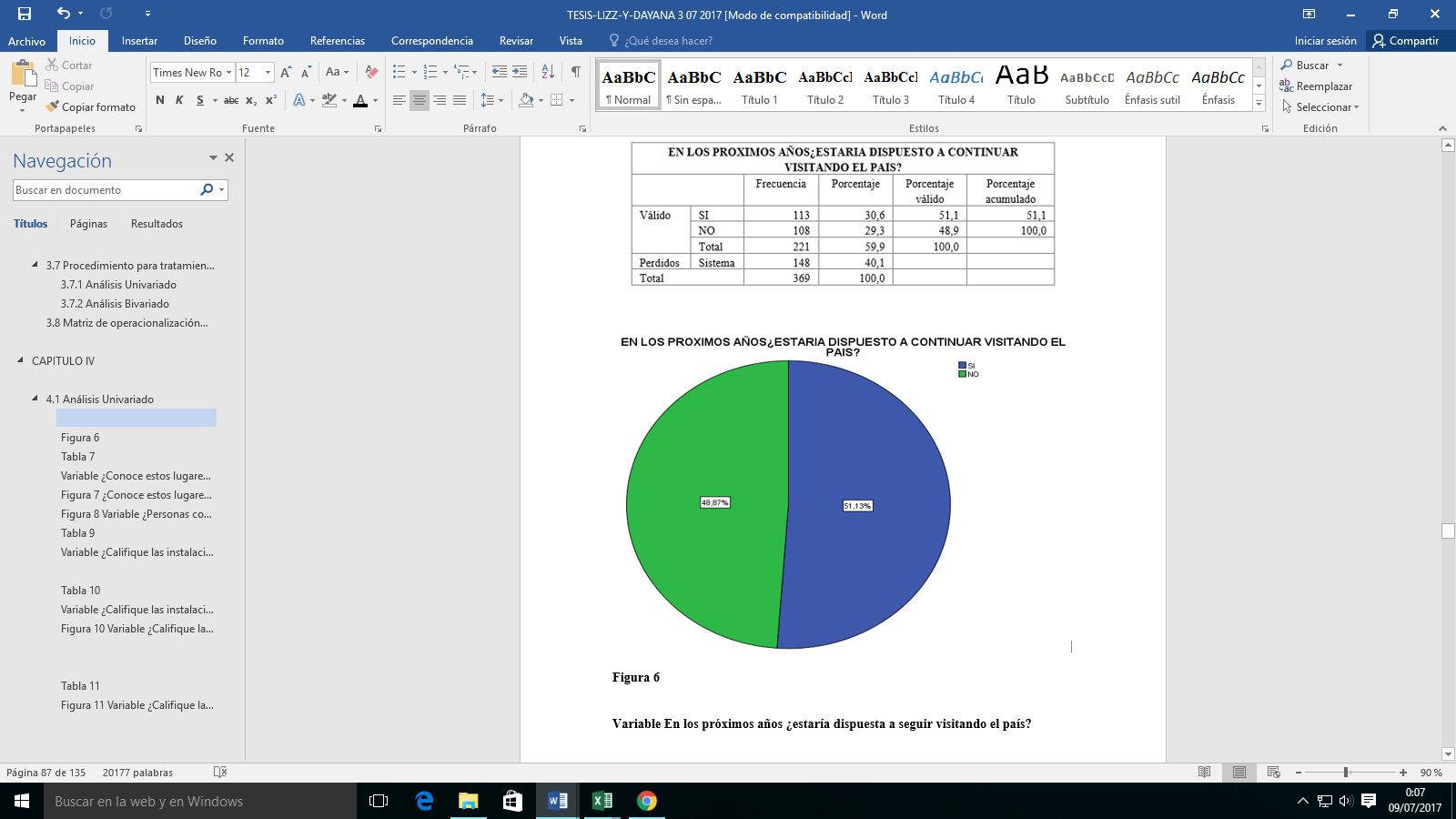 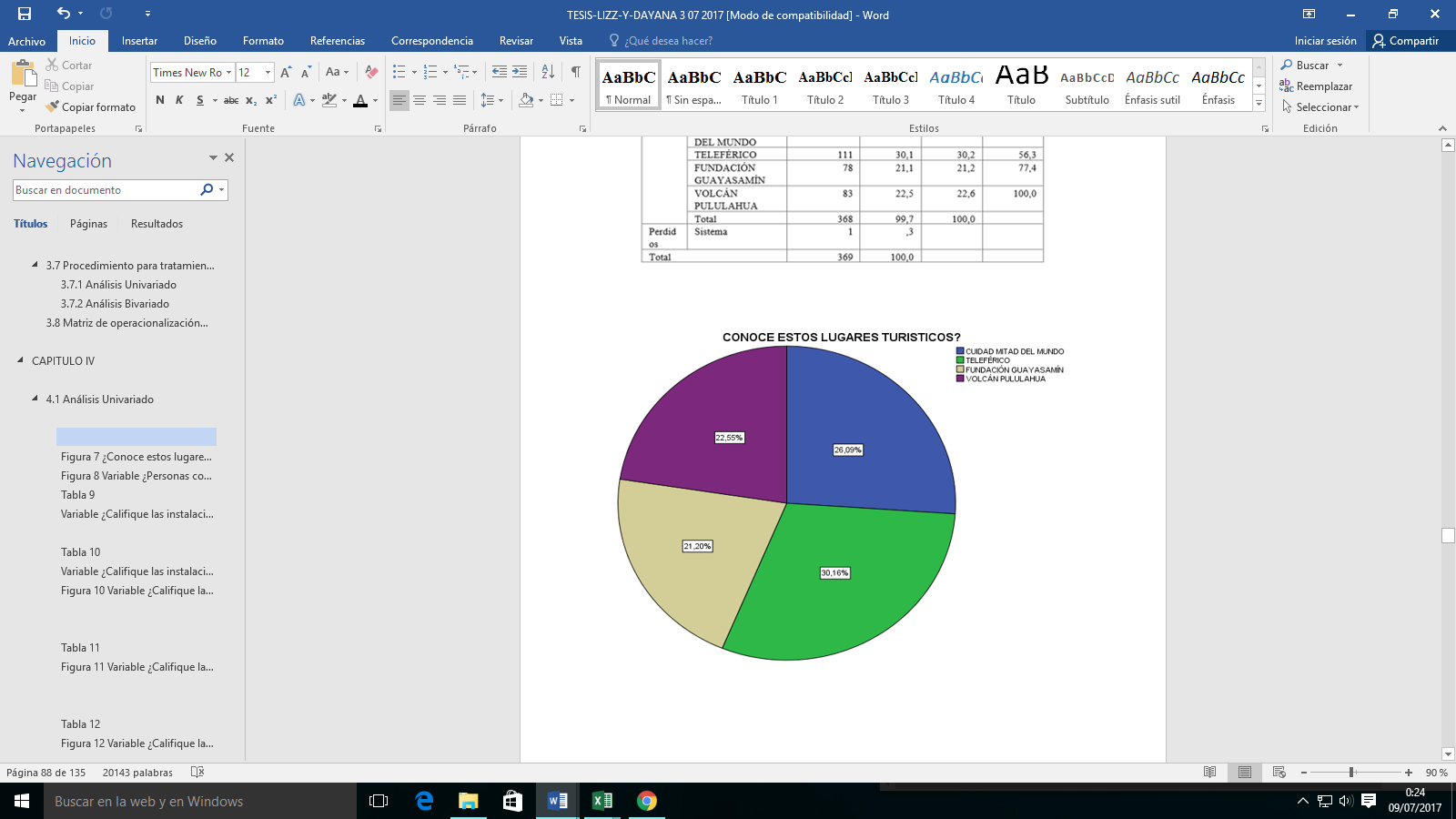 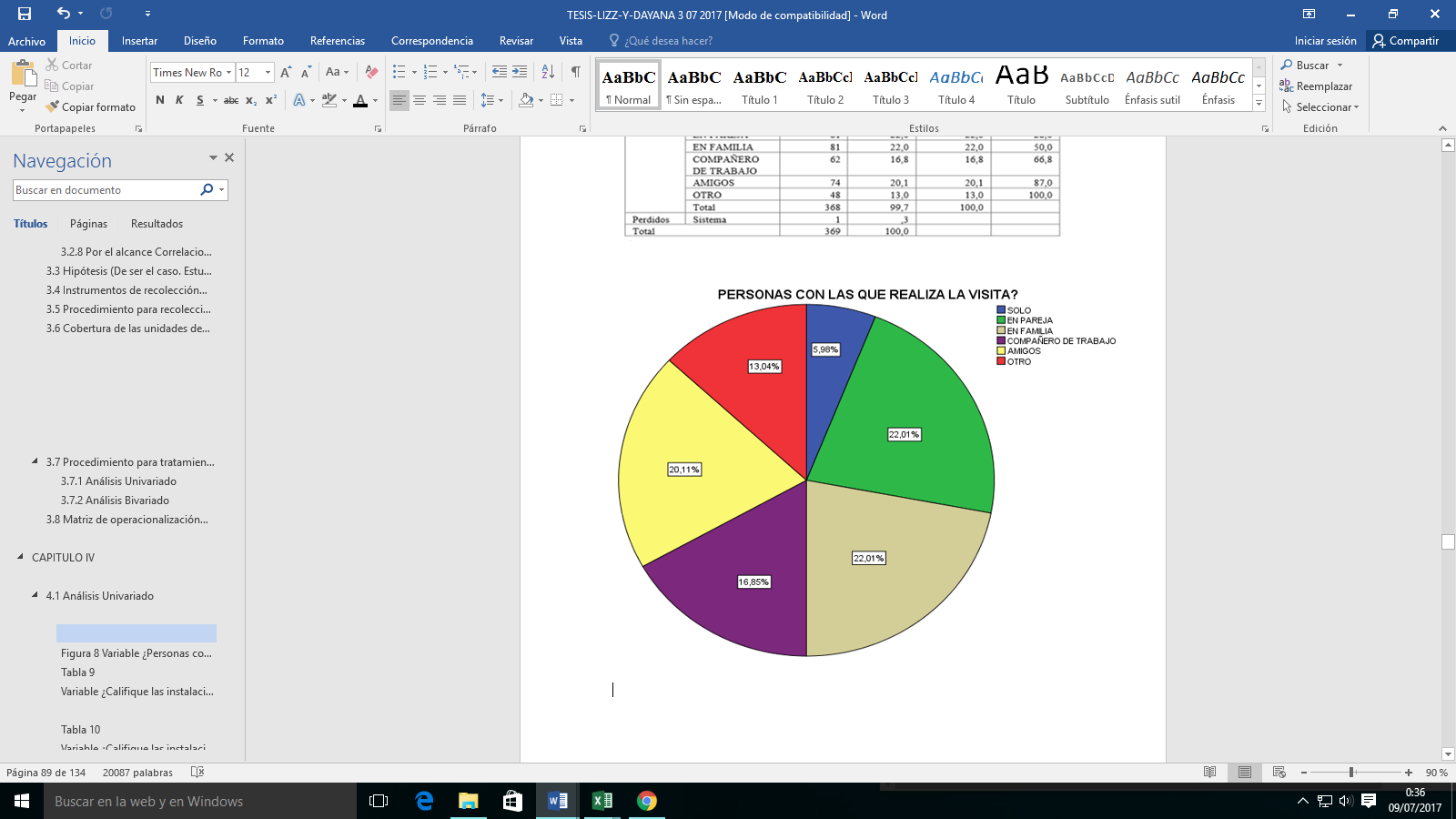 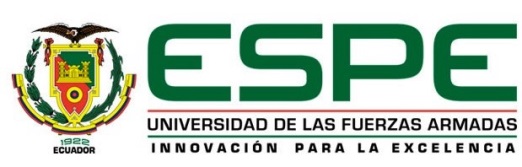 DATOS INFORMATIVOS
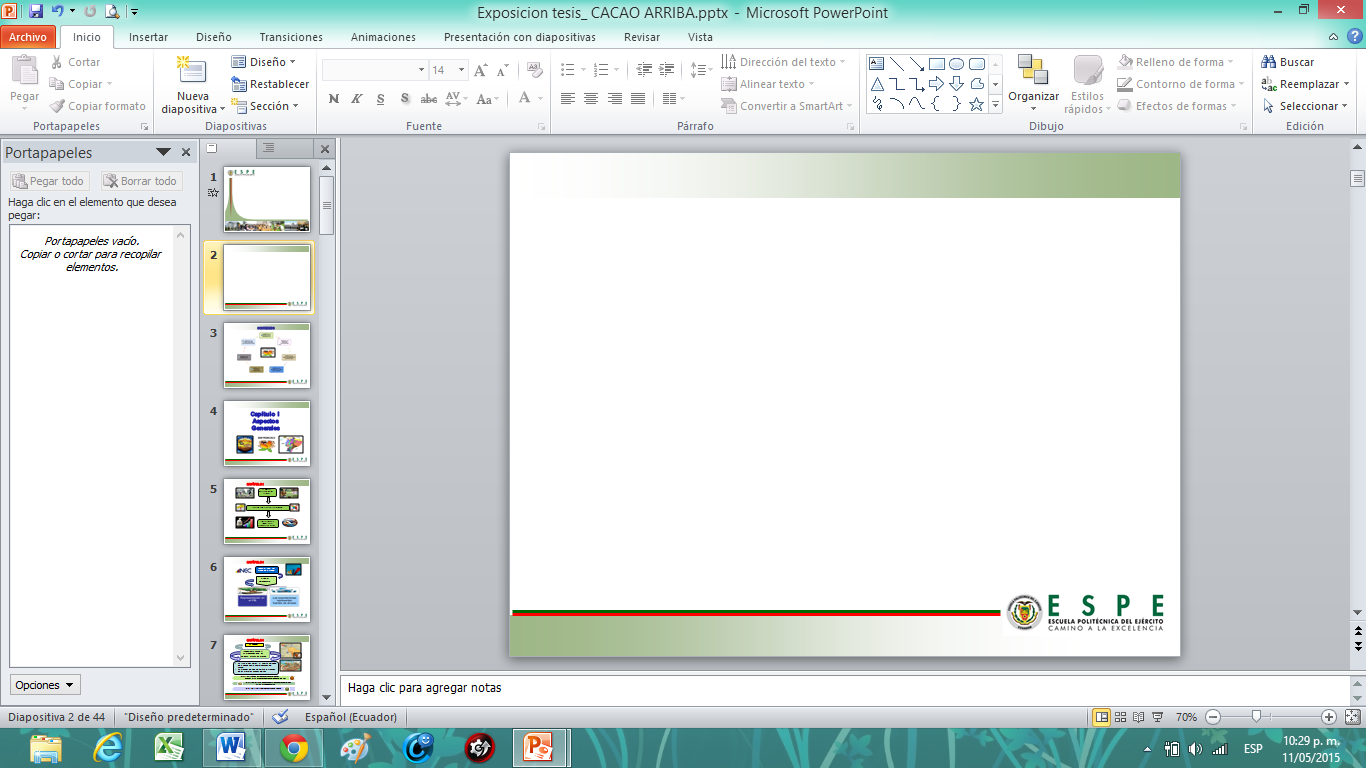 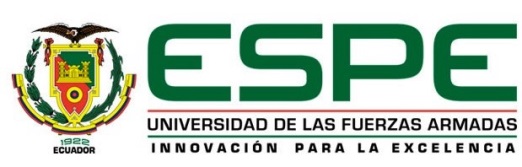 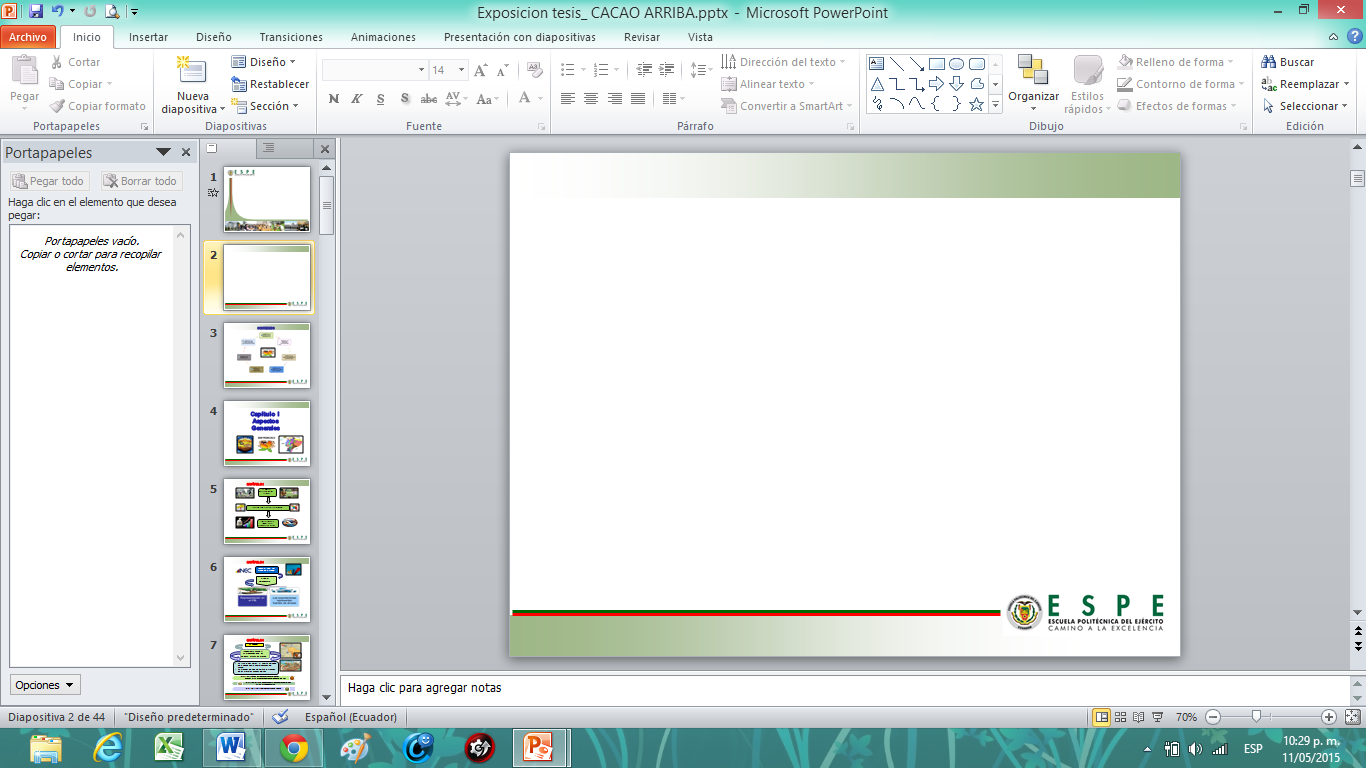 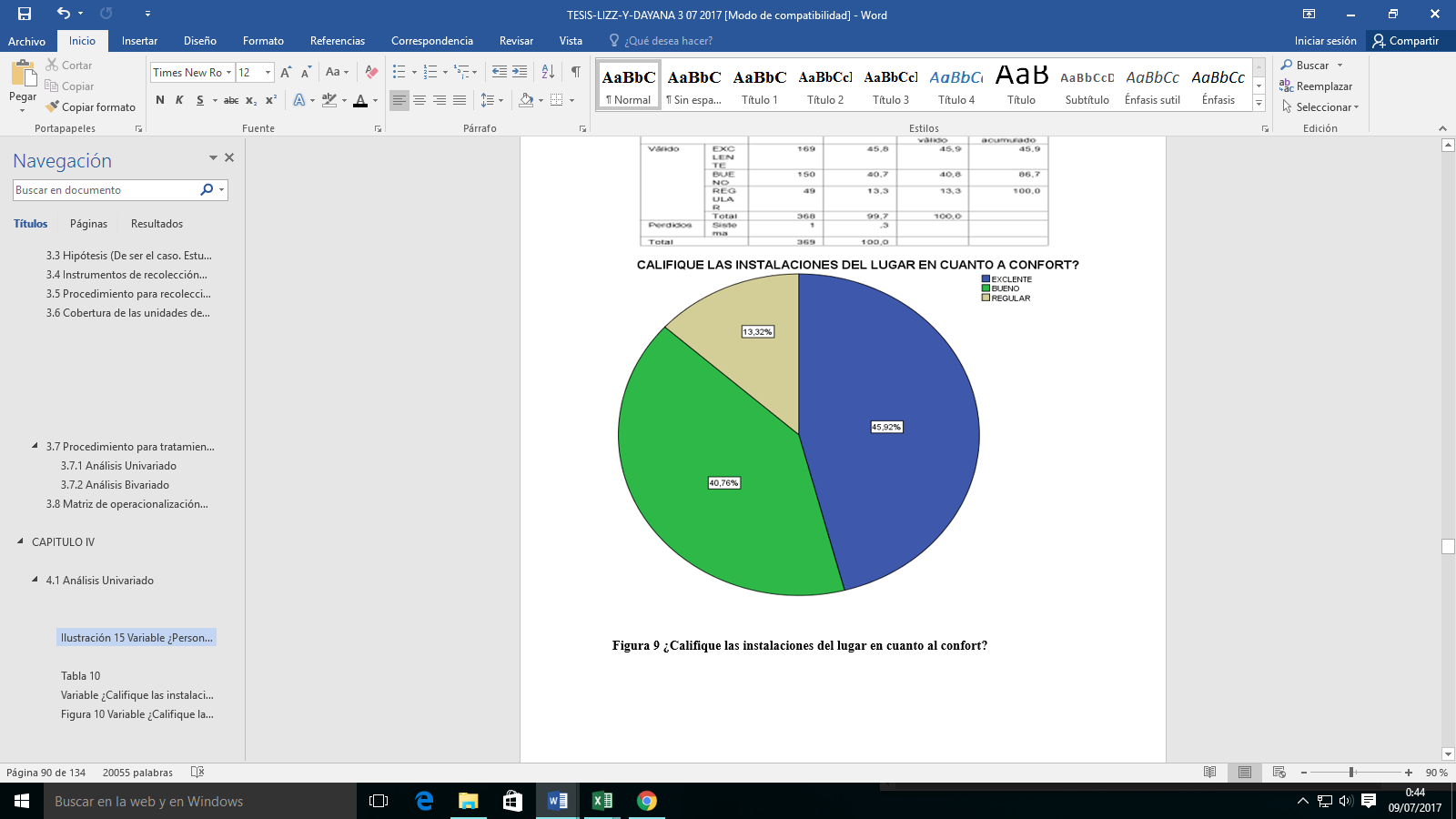 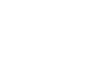 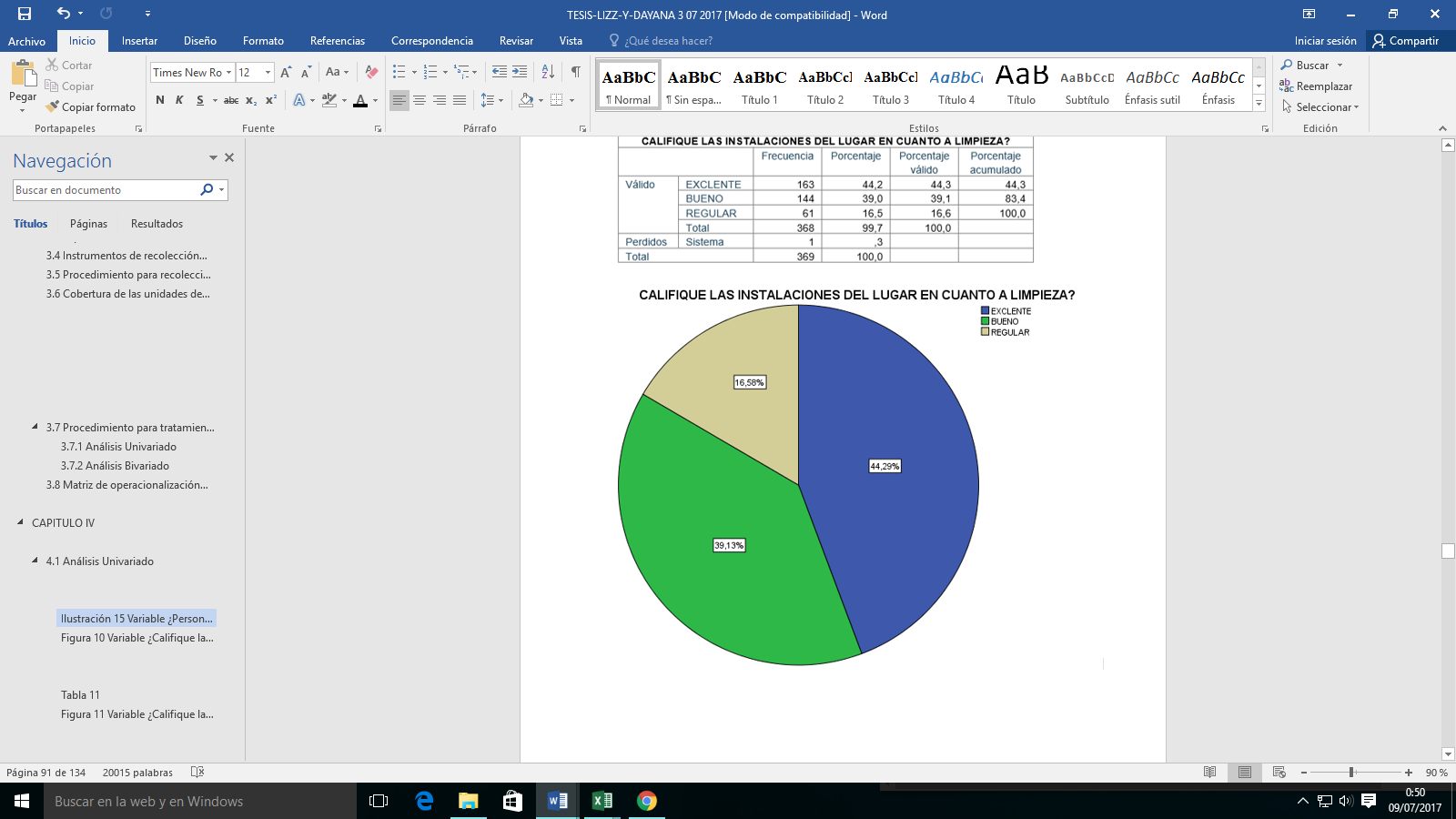 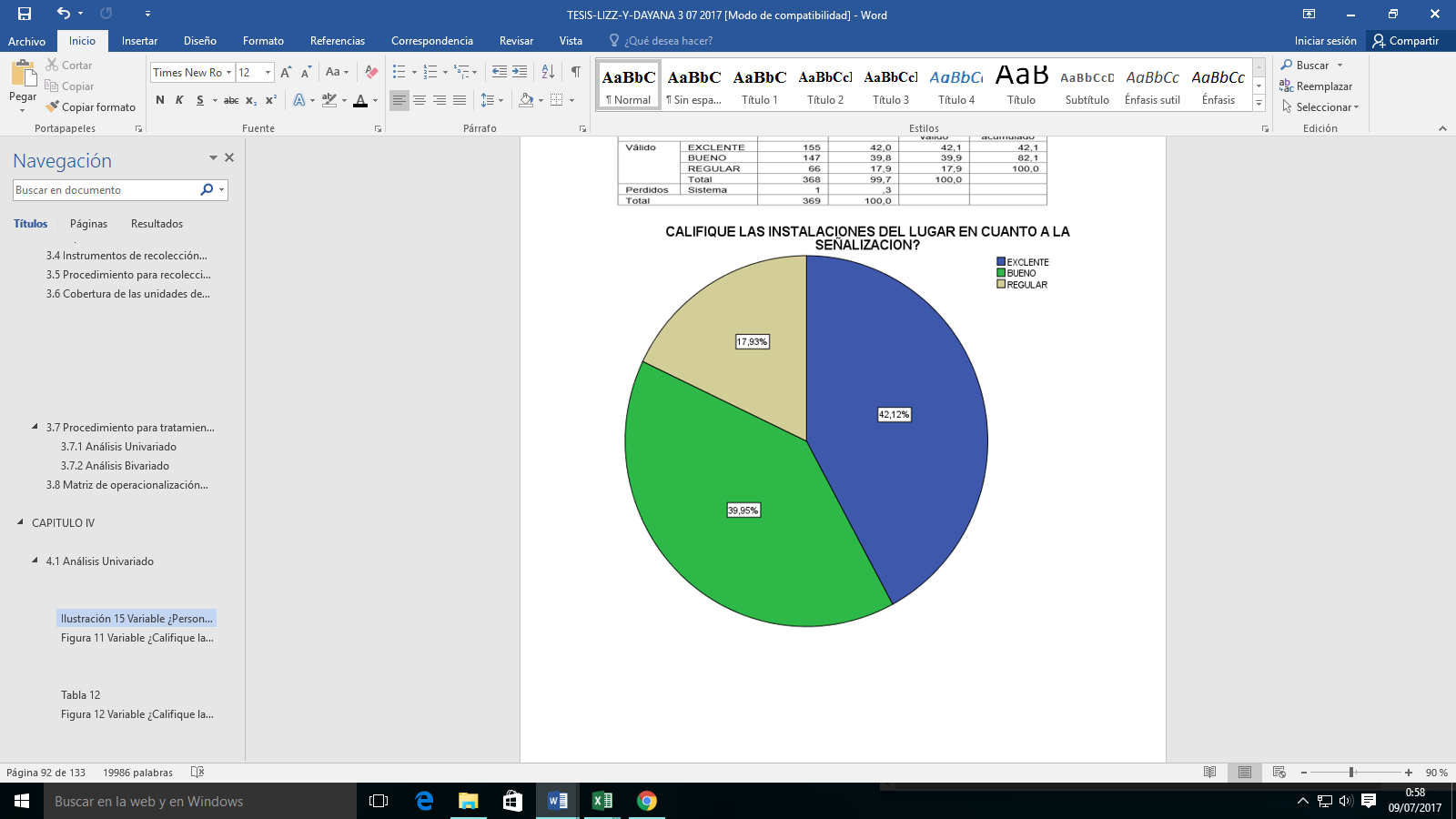 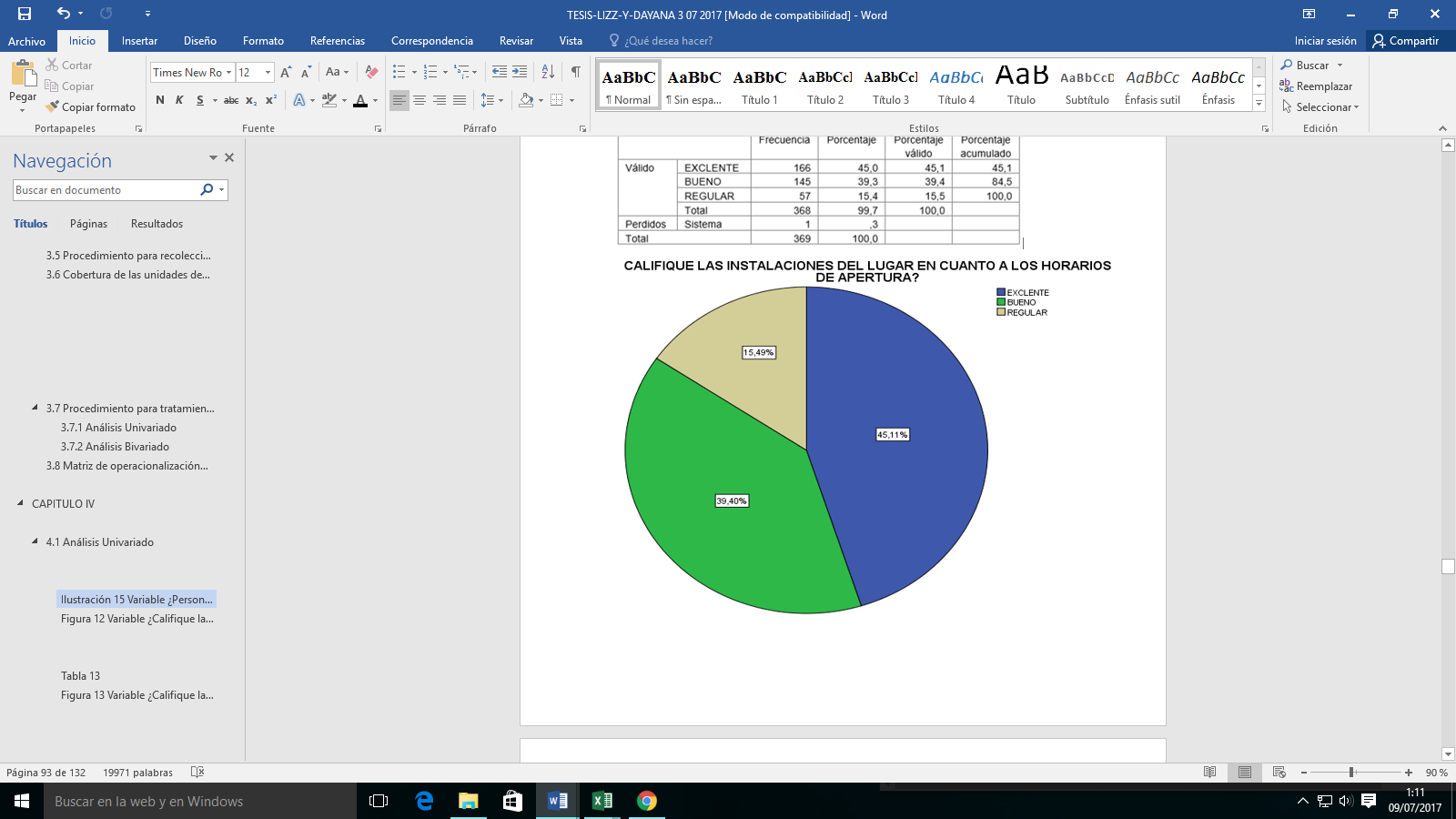 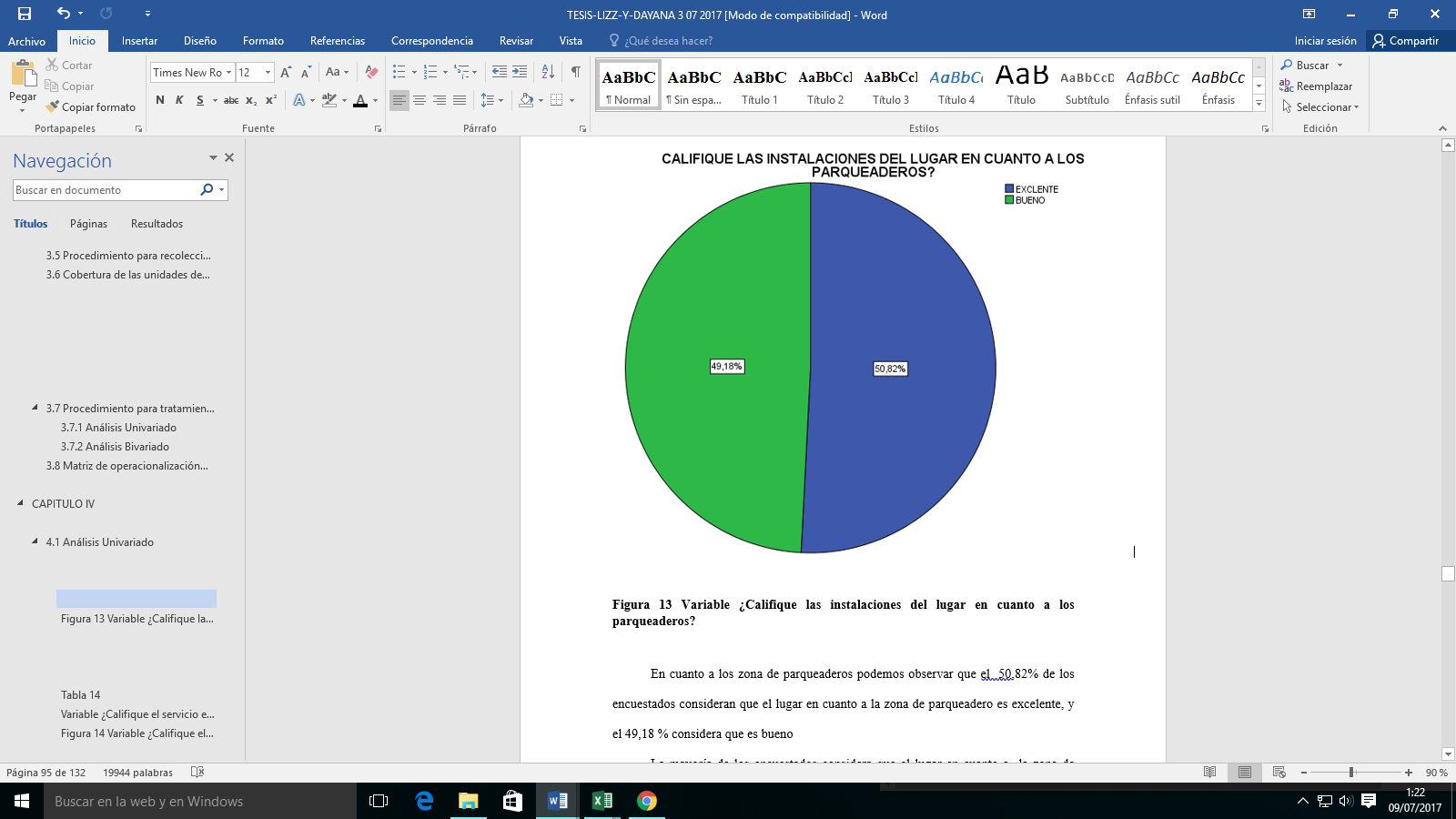 INFORMACION DE LOS LUGARES DE VISITA
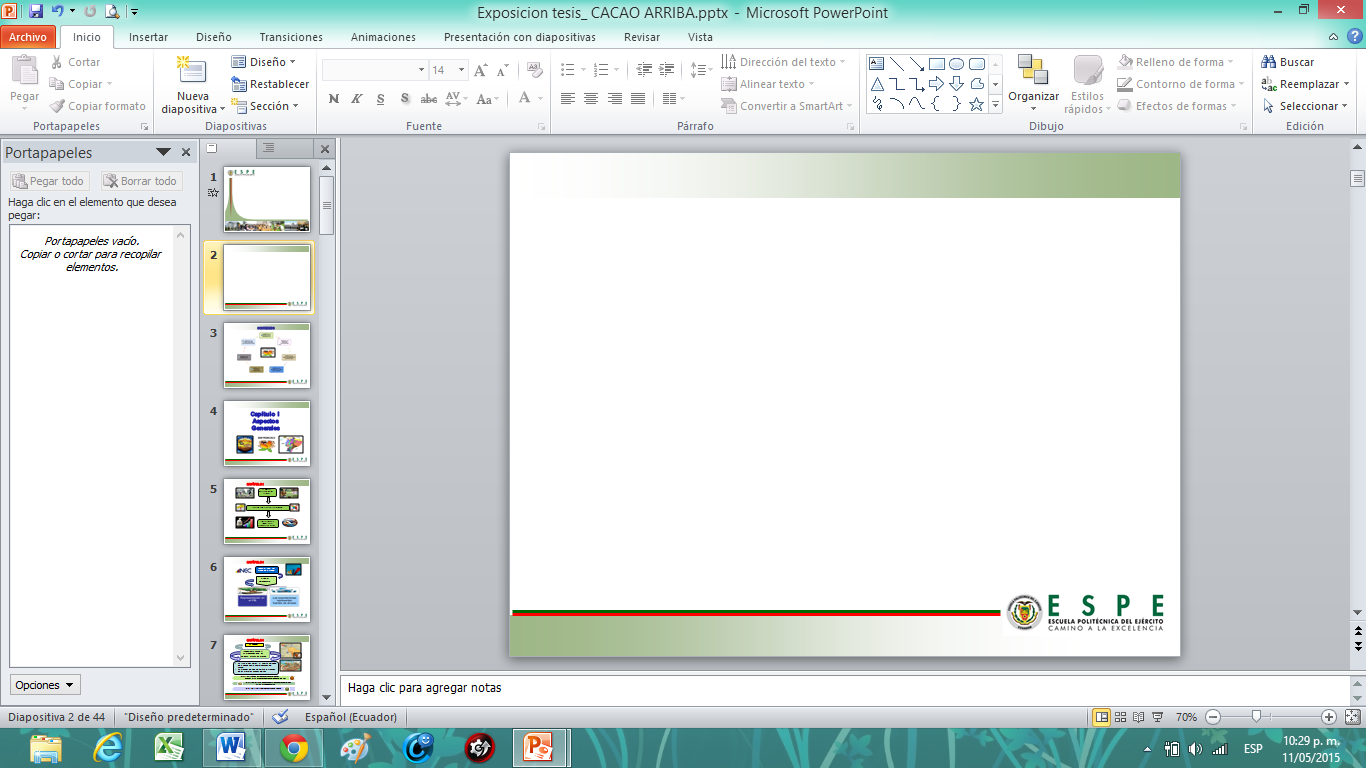 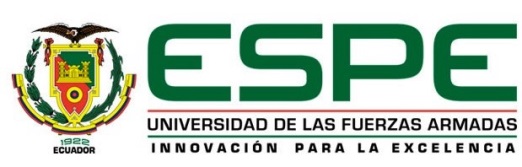 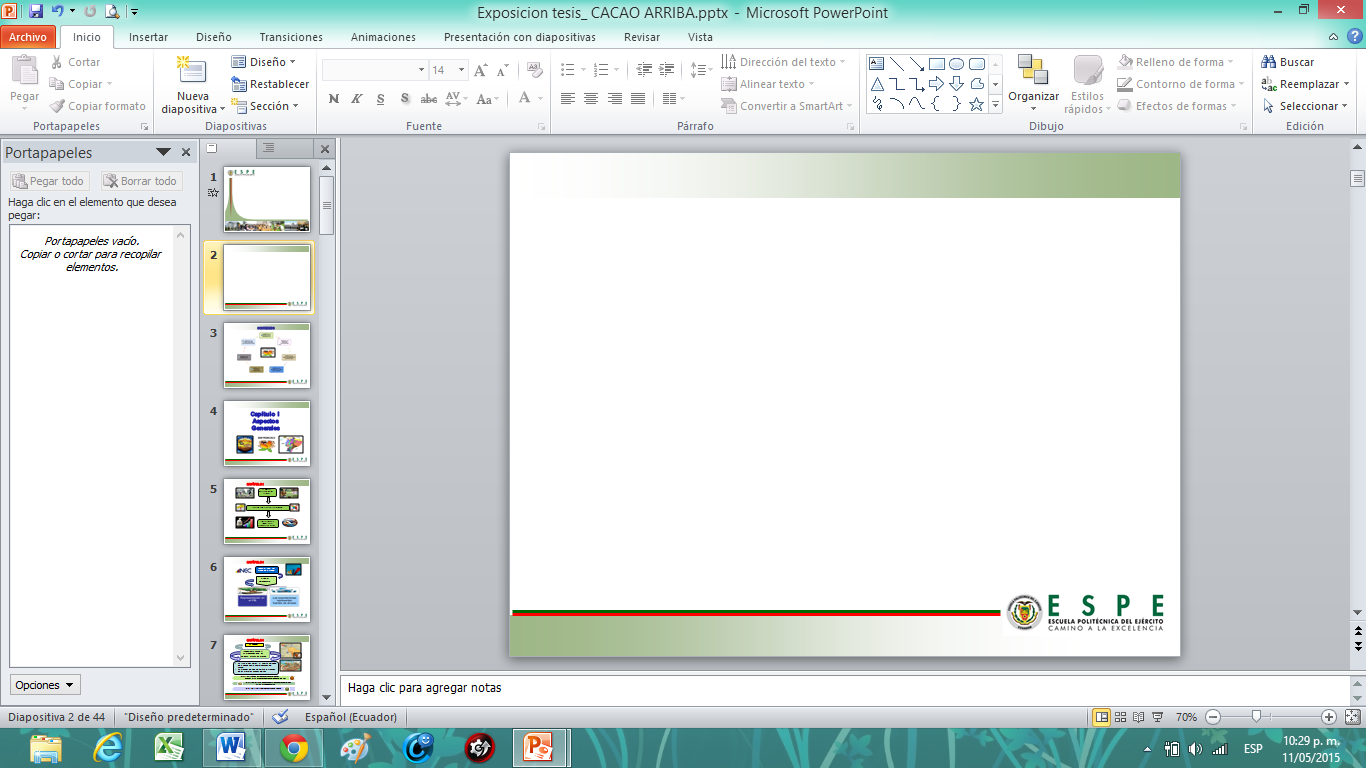 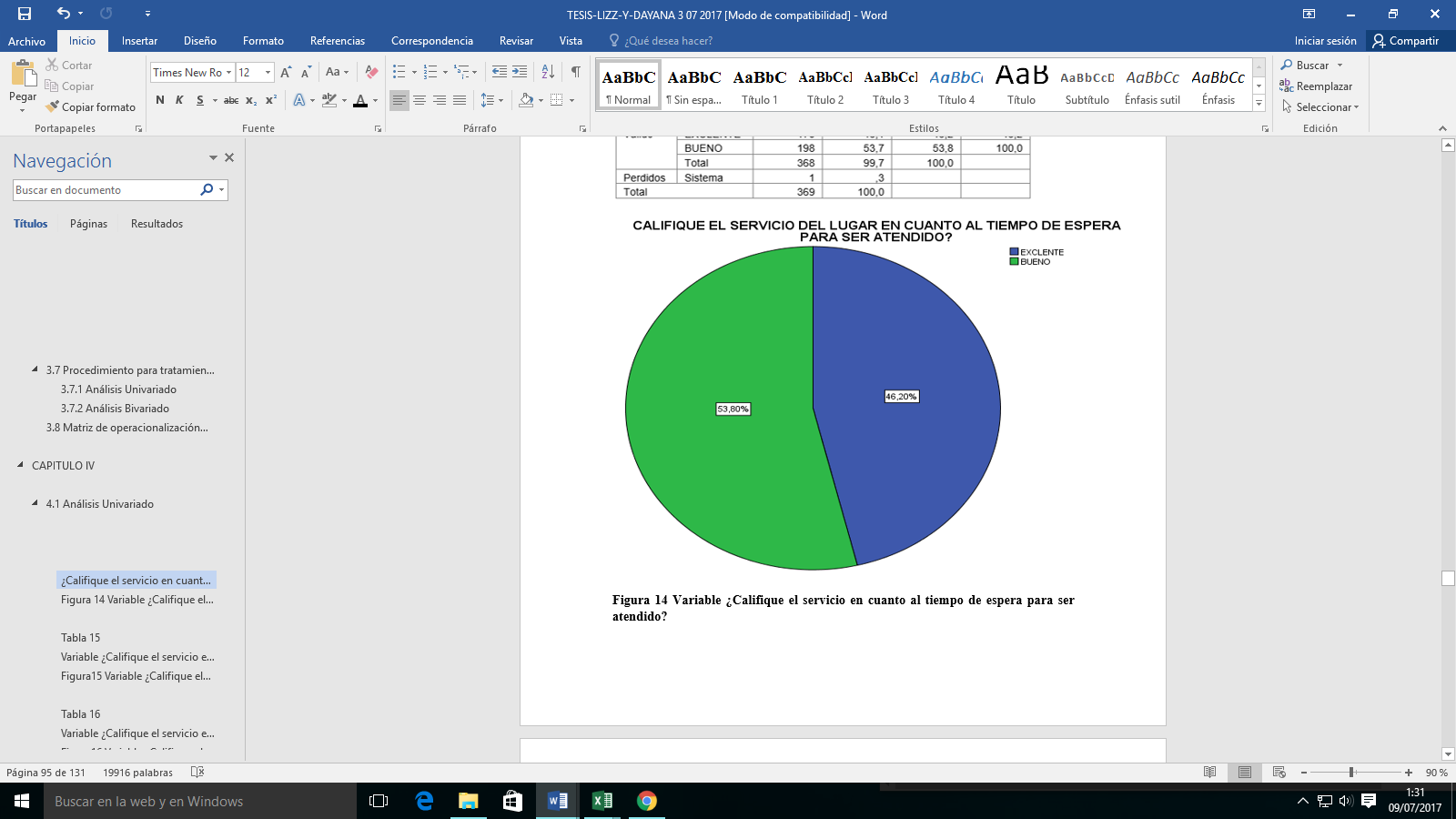 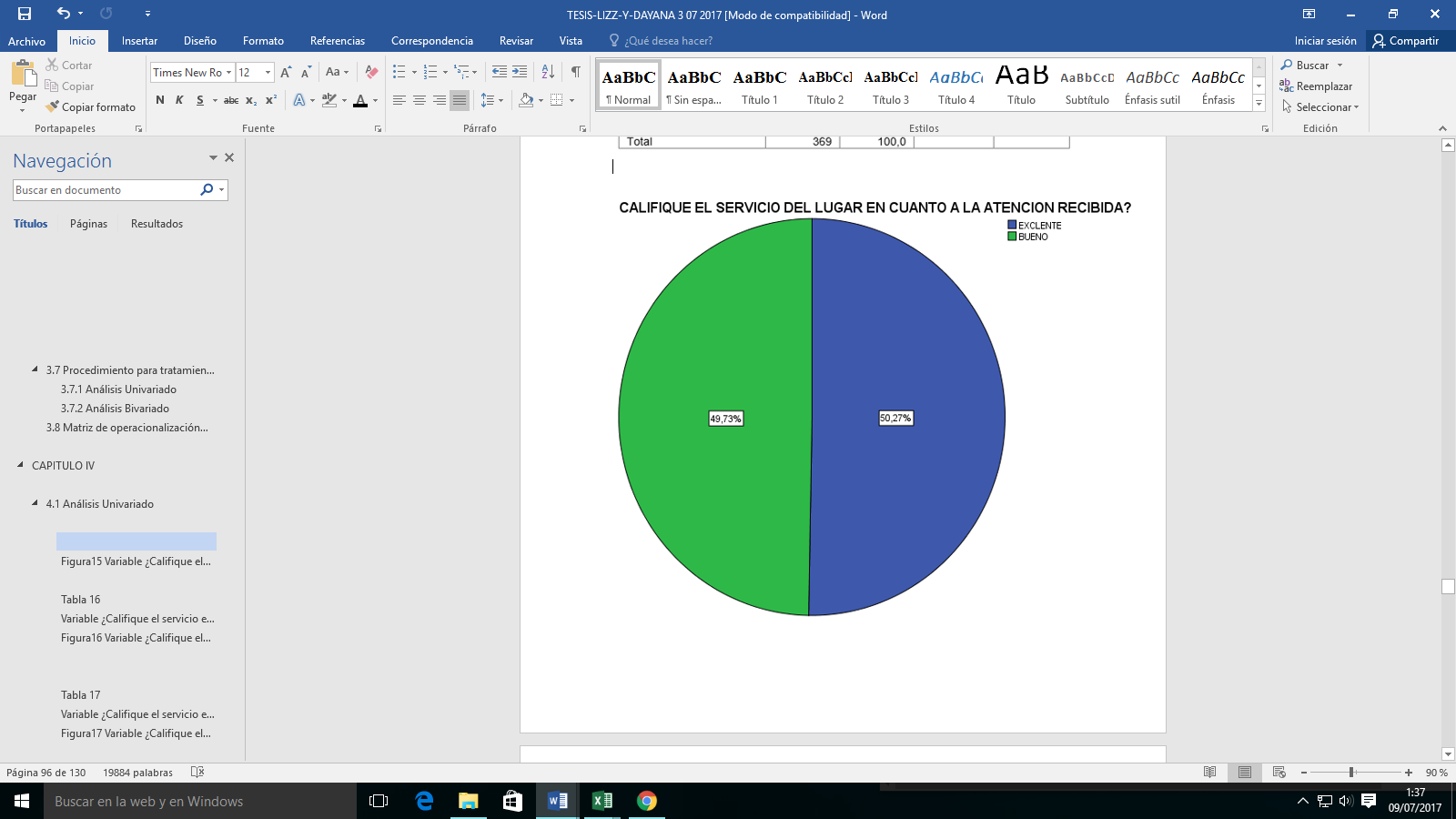 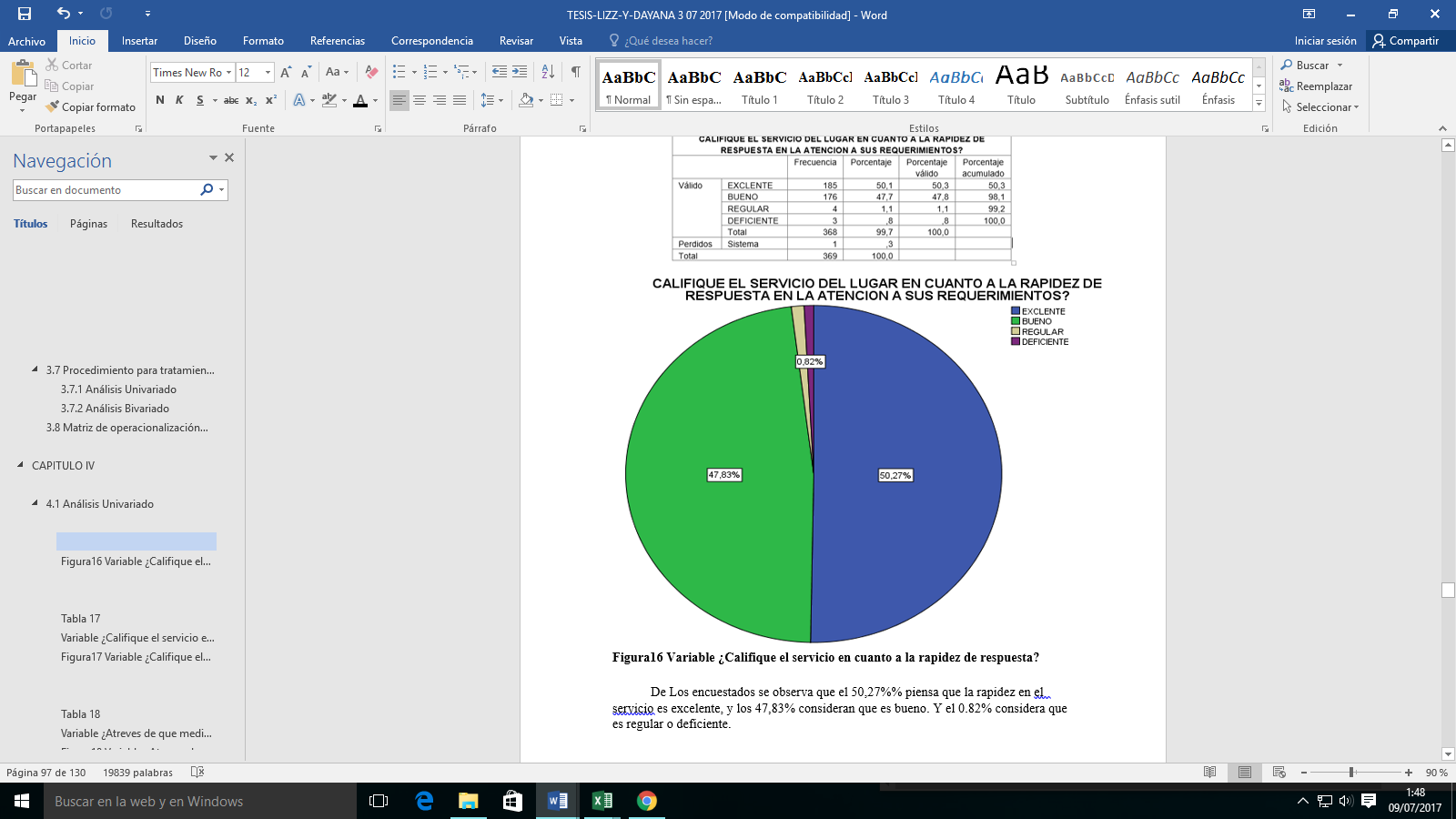 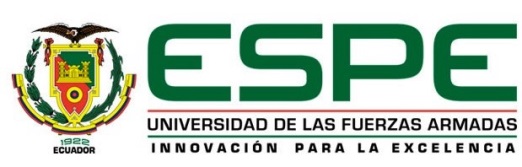 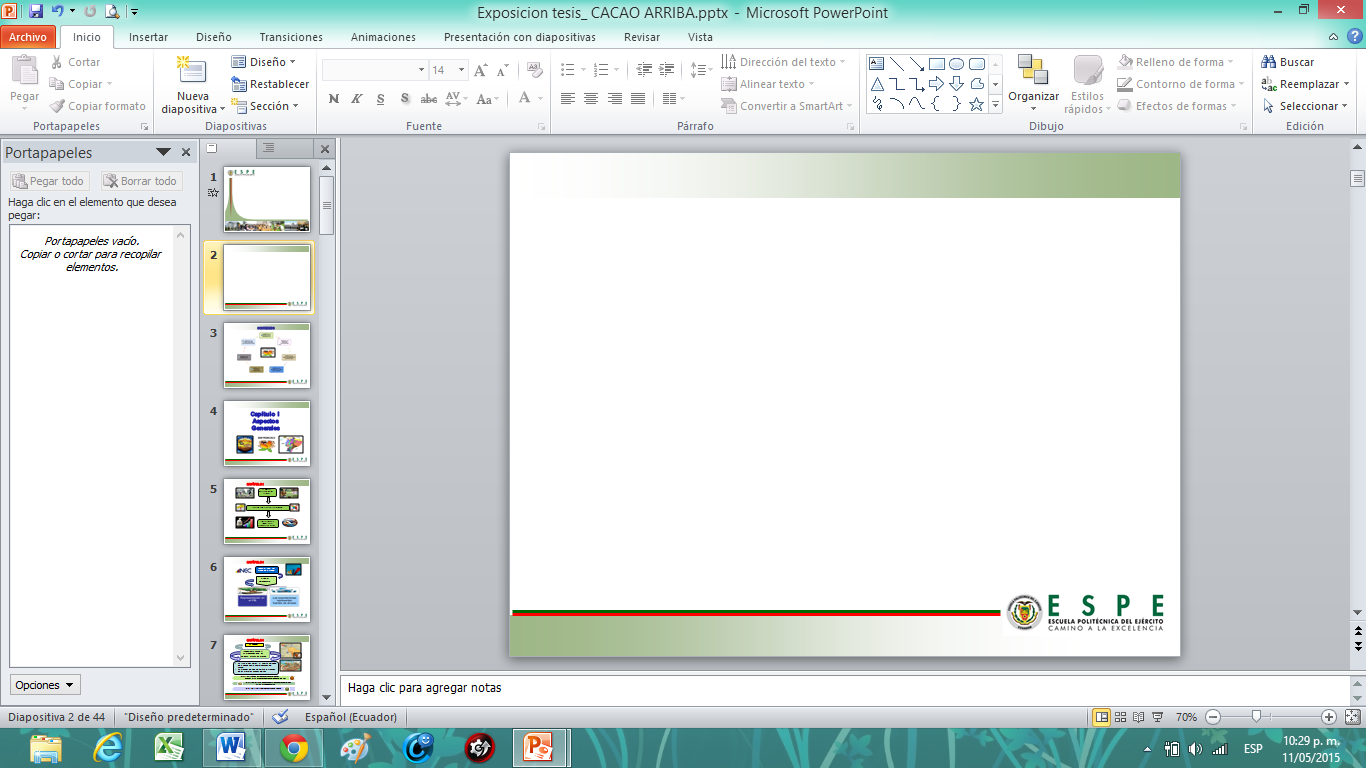 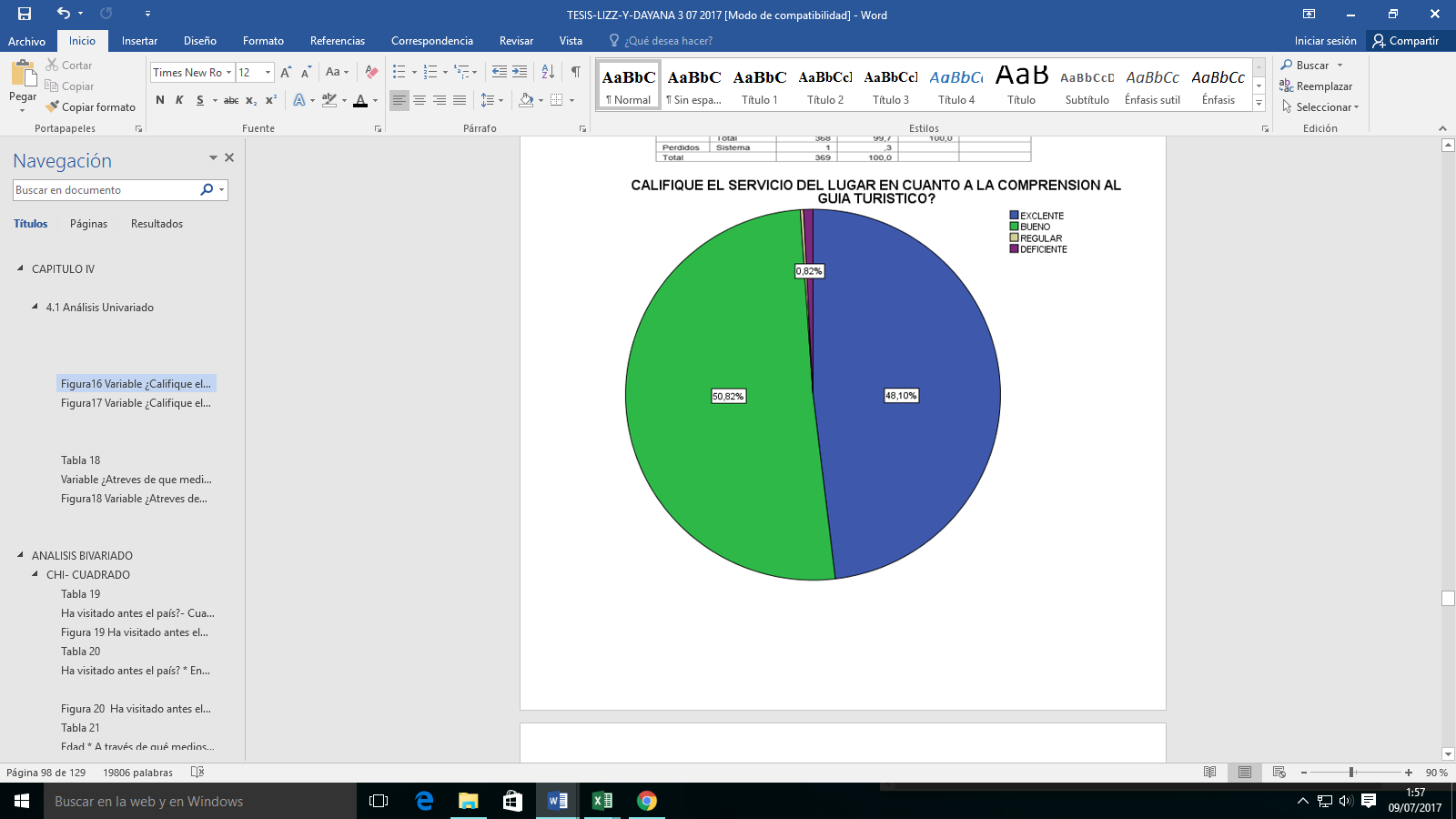 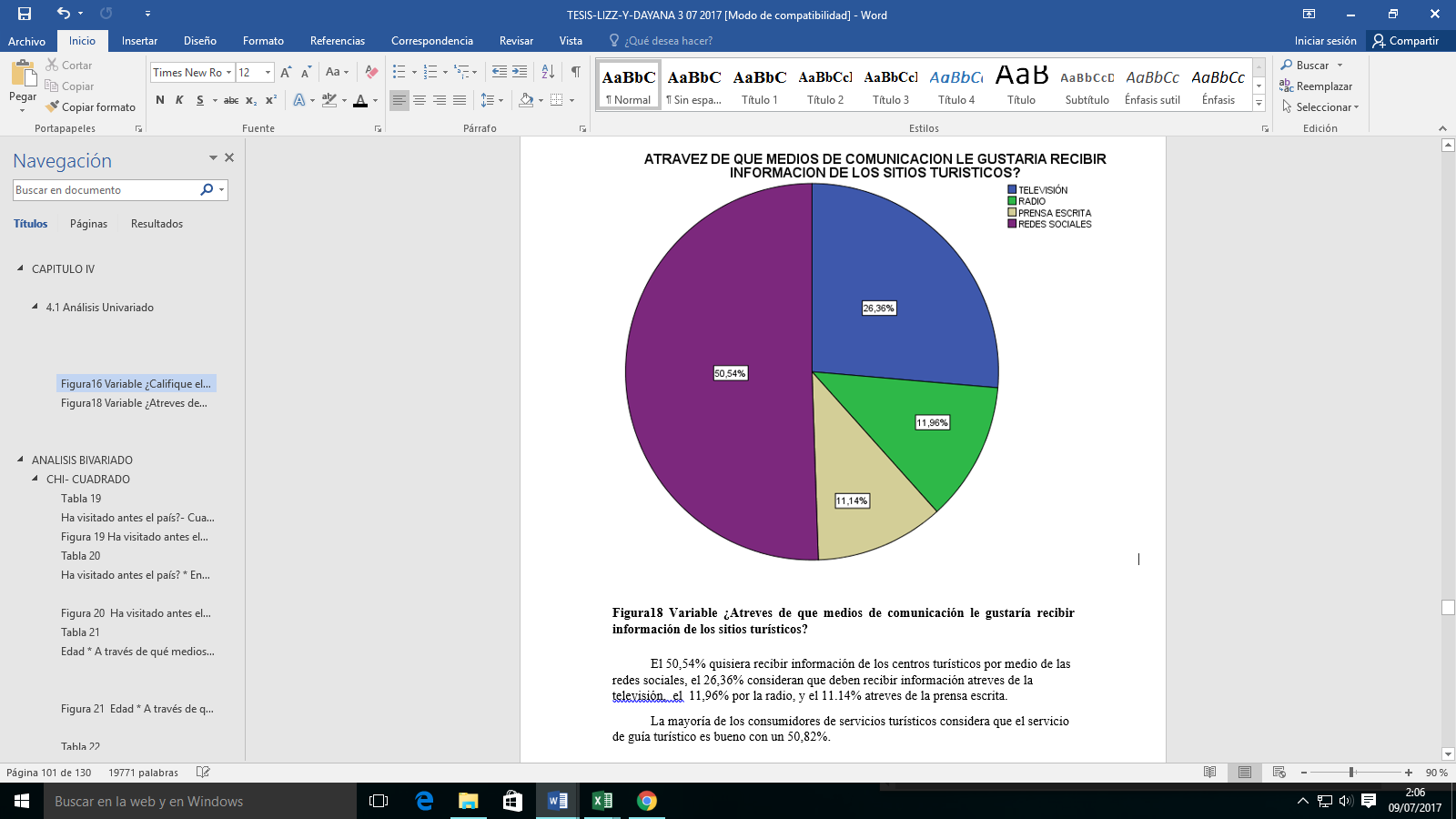 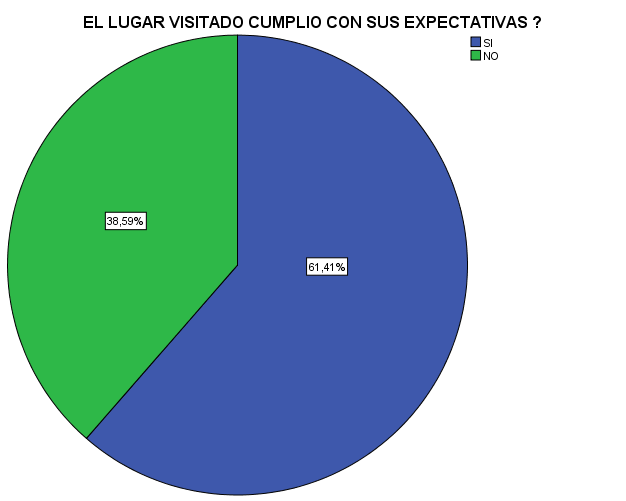 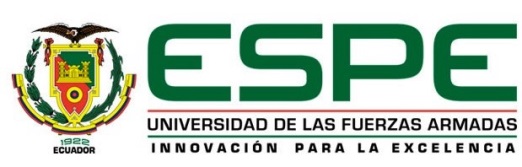 INFORMACION AL CONTACTO DIRECTO
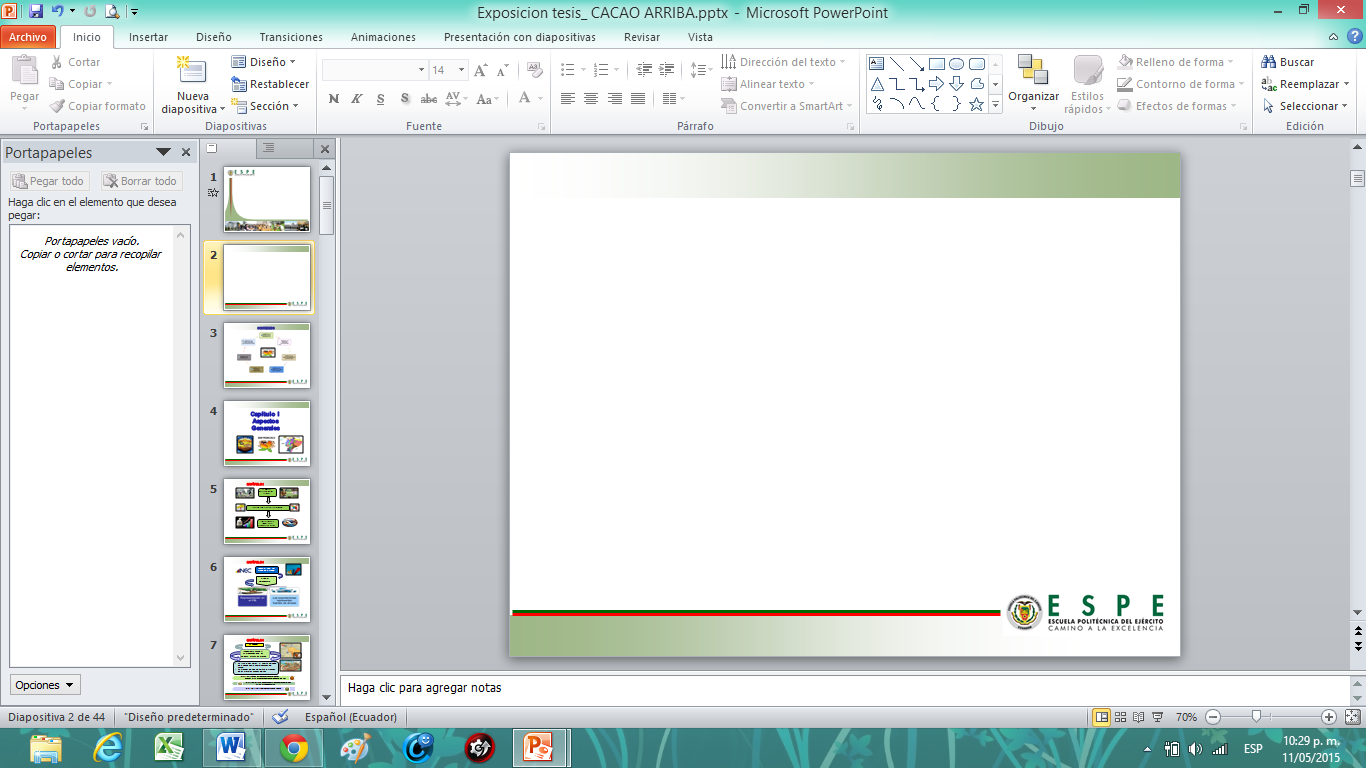 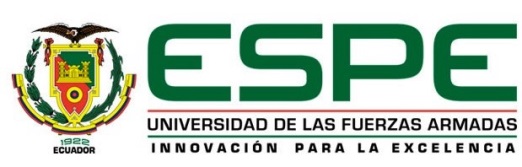 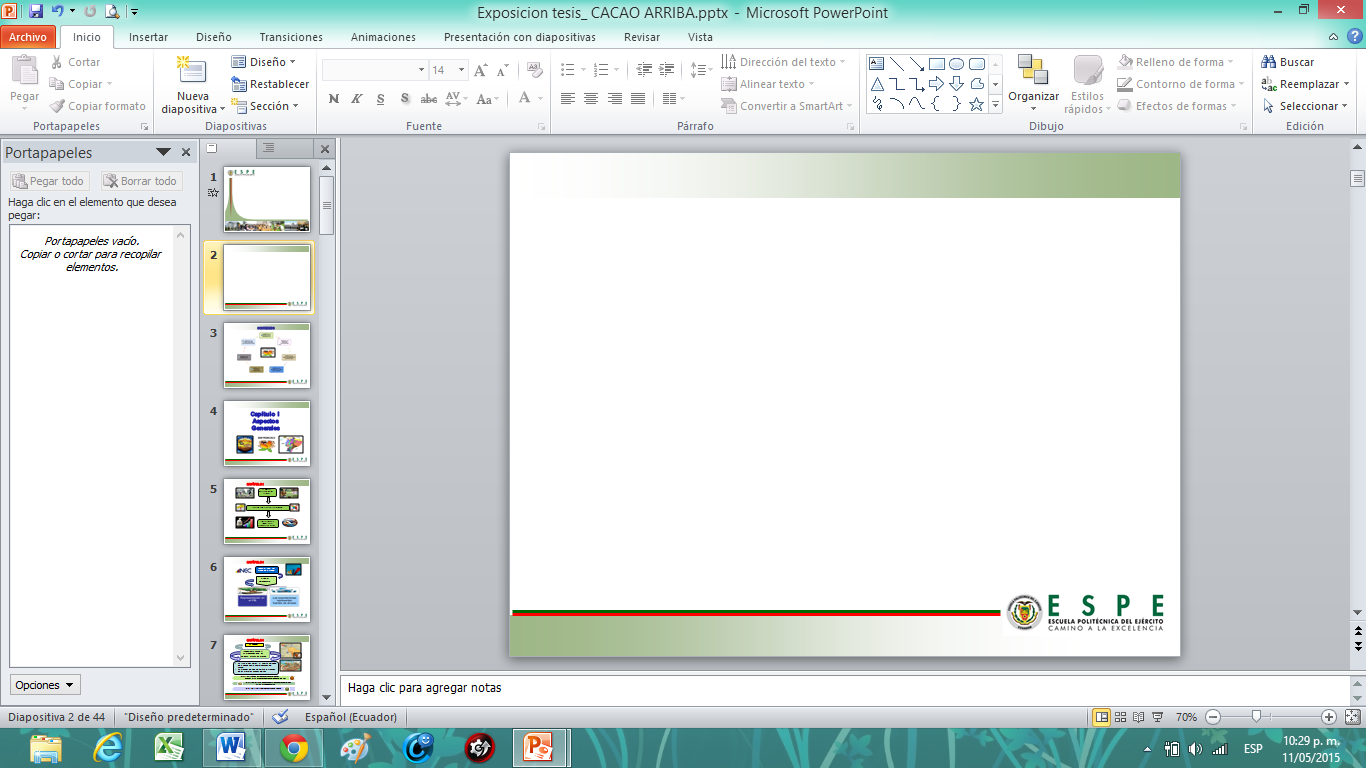 ANÁLISIS BIVARIADO
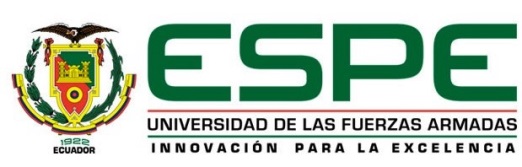 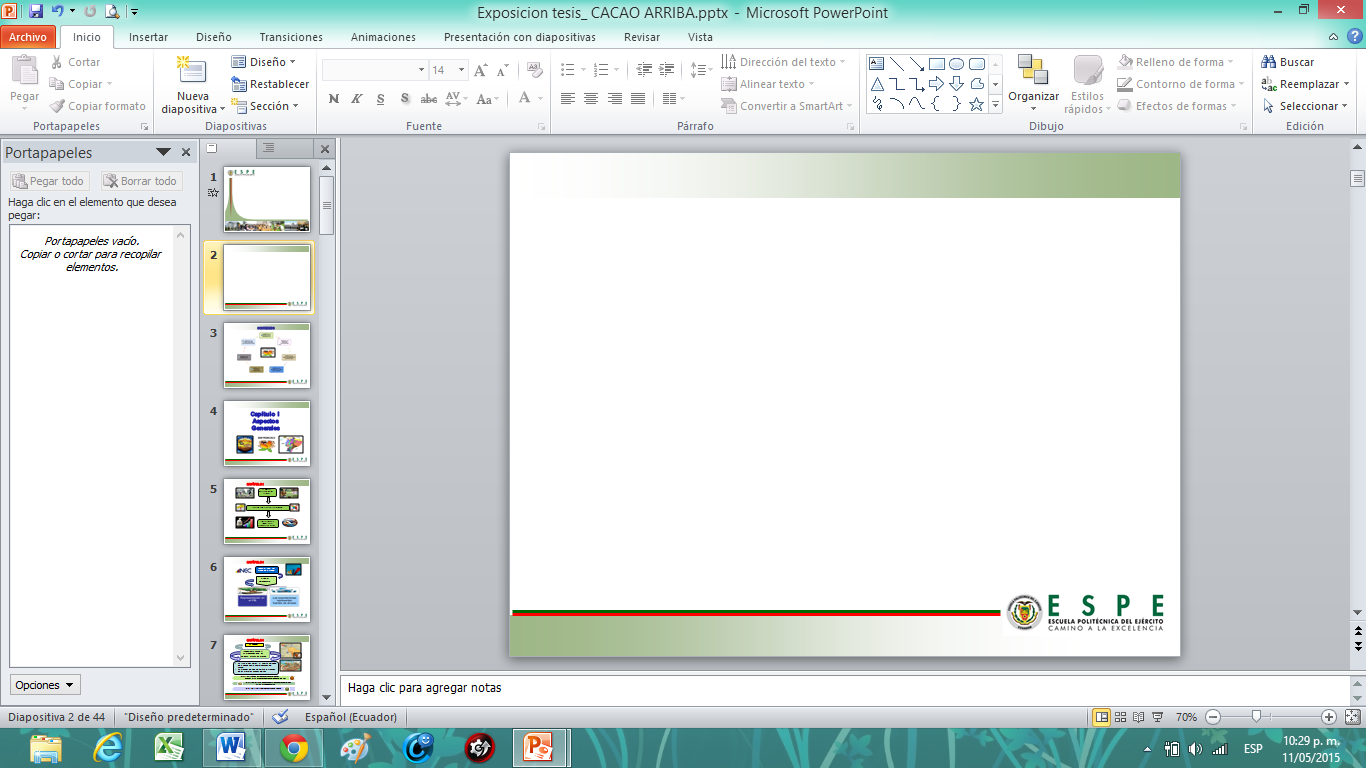 CORRELACIÓN
Se observa que existe una correlación entre la edad y los medios de comunicación por los que los encuestados quieren que se le informe sobre los lugares turísticos visitados, es decir los encuestados 26-35 años prefieren que se les comunique de estos sitios turísticos a través de las  redes sociales y la televisión.
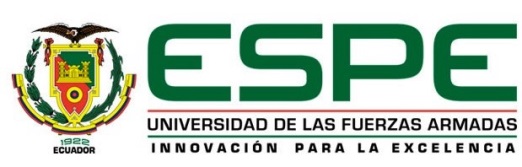 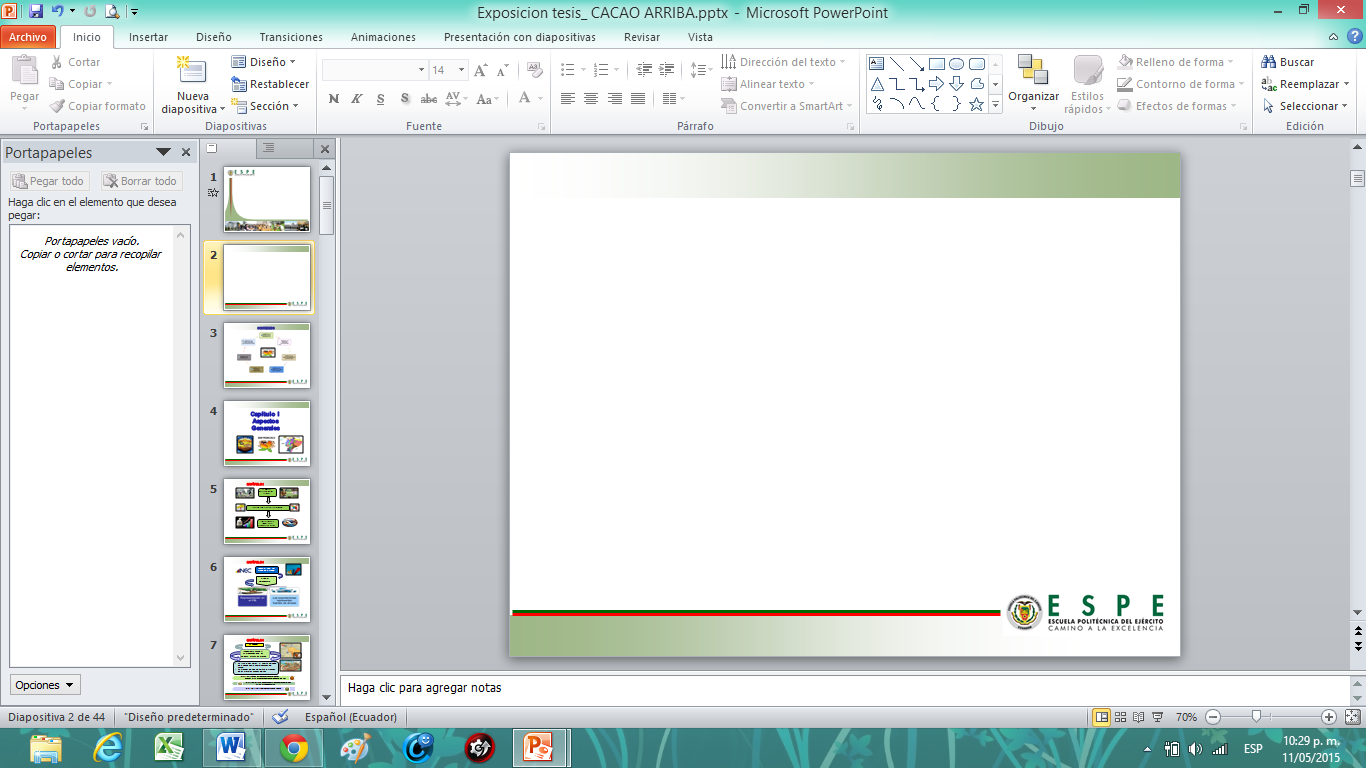 CONCLUSIONES Y RECOMENDACIONES
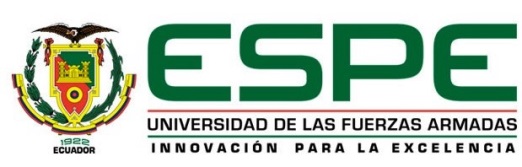 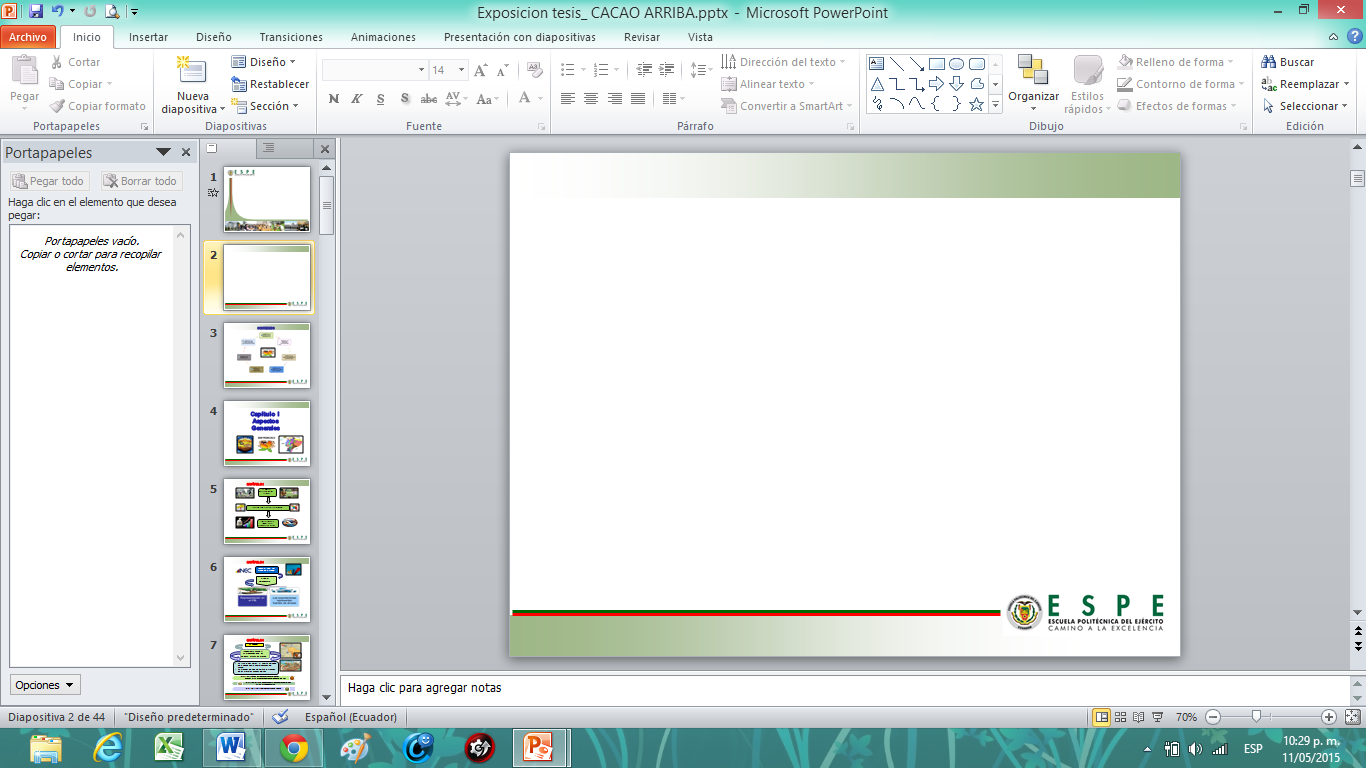 CONCLUSIONES
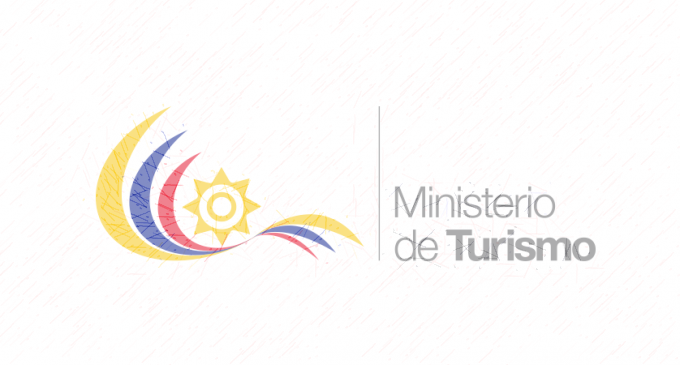 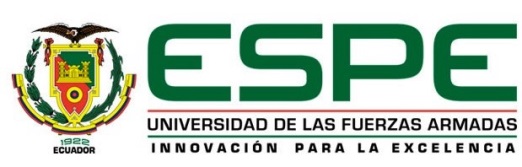 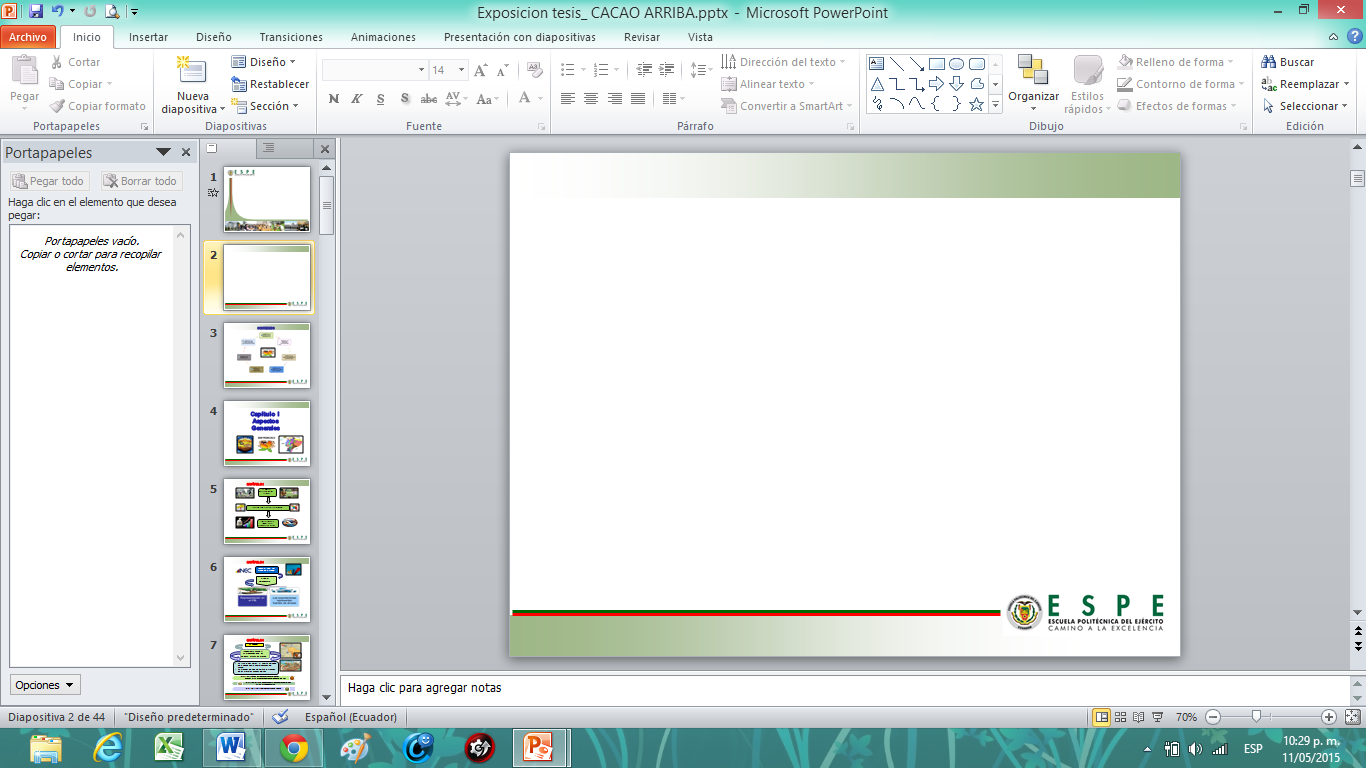 CONCLUSIONES
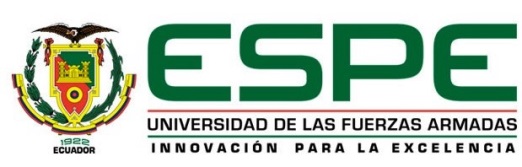 RECOMENDACIONES
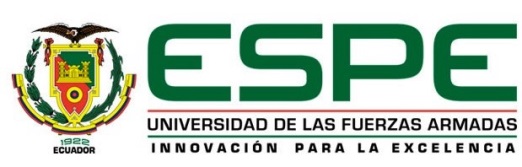 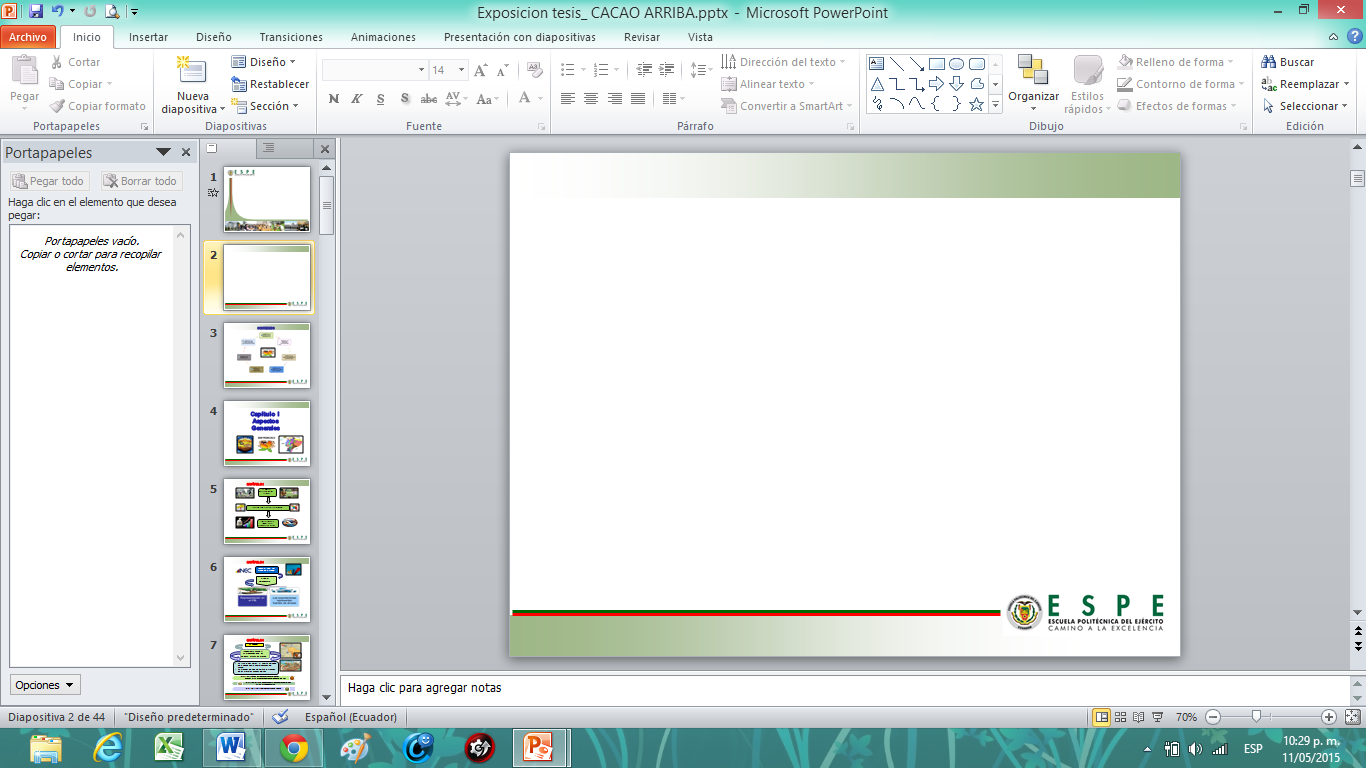 RECOMENDACIONES
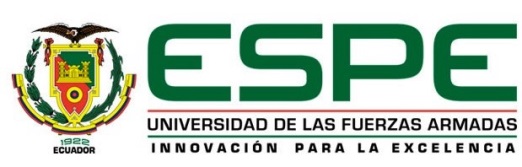 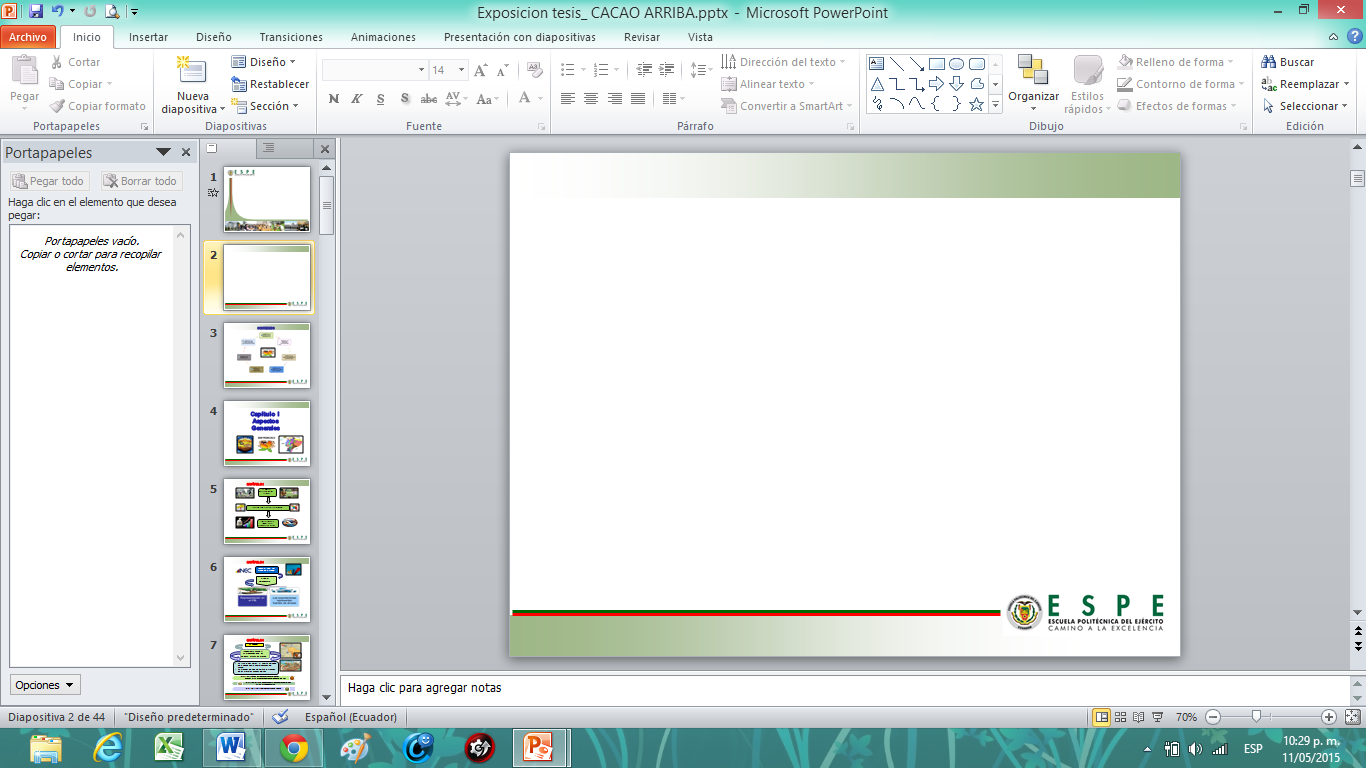 PROPUESTA
PLAN DE MEDIOS PARA INCREMENTAR EL POSICIONAMIENTO DE MARCA DE LOS SERVICIOS TURÍSTICOS DE LA ZONA NORTE DEL DISTRITO METROPOLITANO DE QUITO 
“CIUDAD MITAD DEL MUNDO
TELEFÉRICO
CAPILLA DEL HOMBRE
VOLCÁN PULULAHUA”
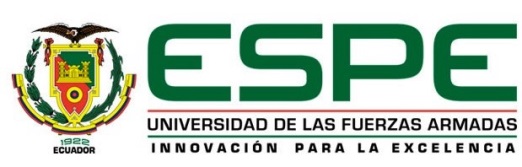 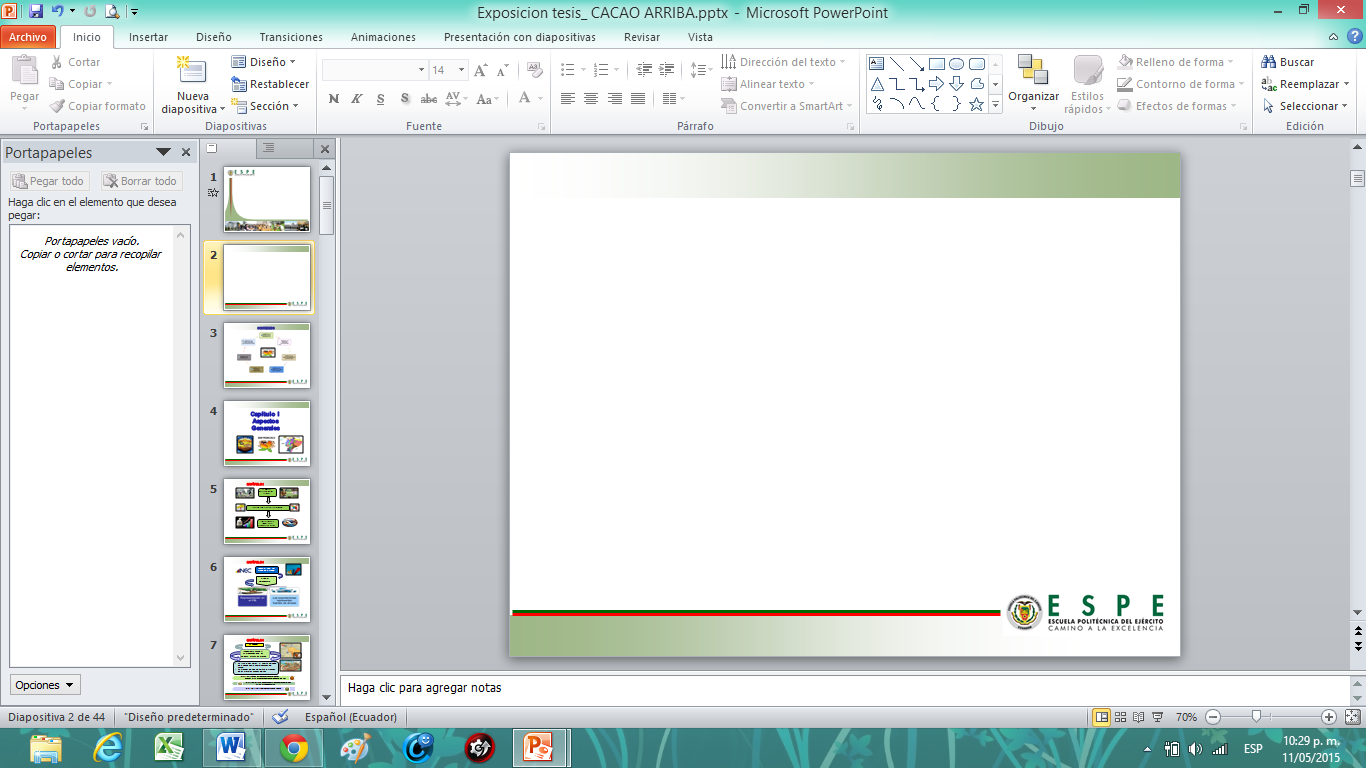 DEFINICIÓN DE OBJETIVOS
Objetivos 
 Dar a conocer la oferta de servicios turísticos de la Zona Norte del Distrito Metropolitano de Quito.

Crear imagen de marca de los servicios turísticos de la Zona Norte del Distrito Metropolitano de Quito
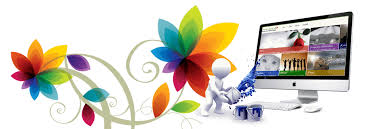 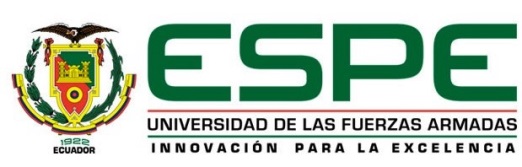 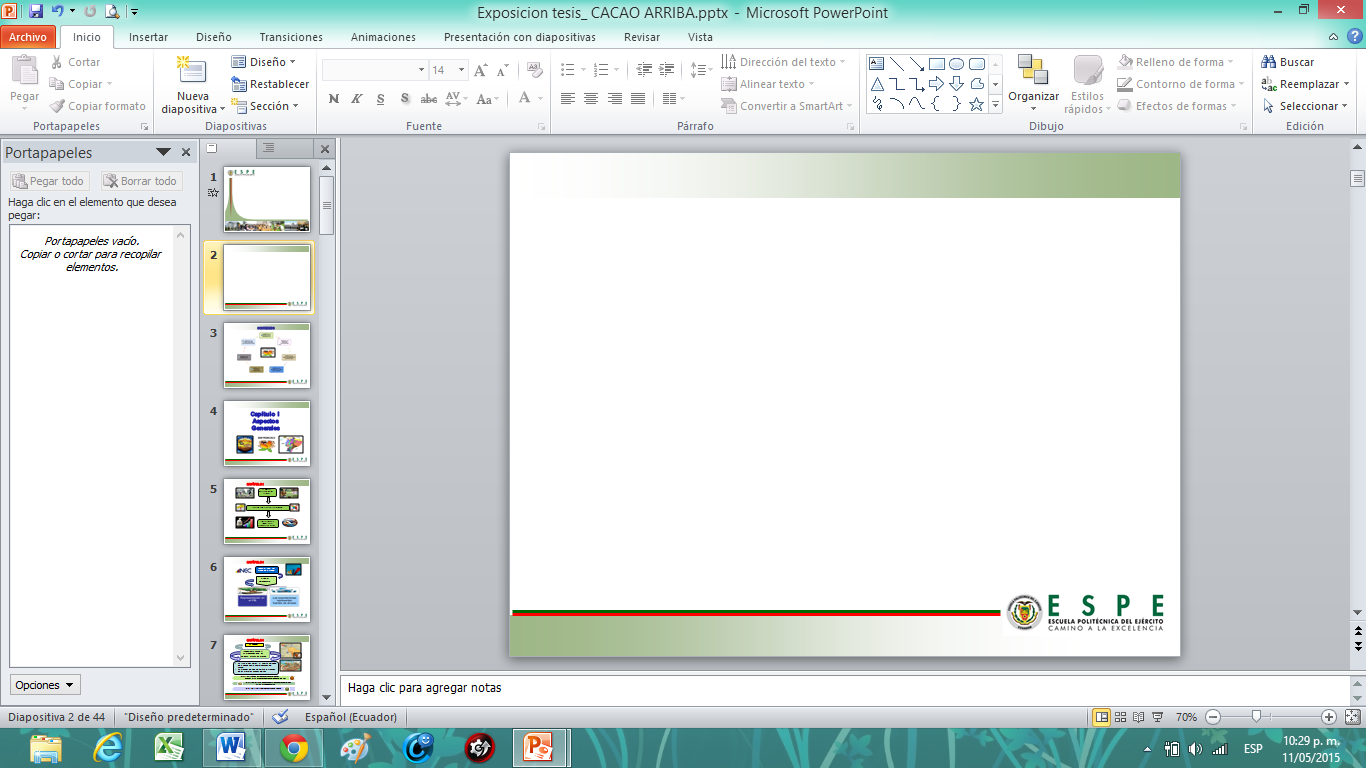 CIUDAD MITAD DEL MUNDO
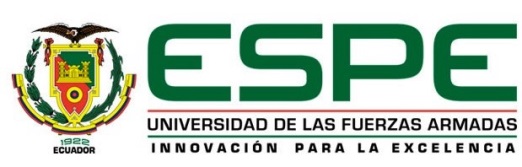 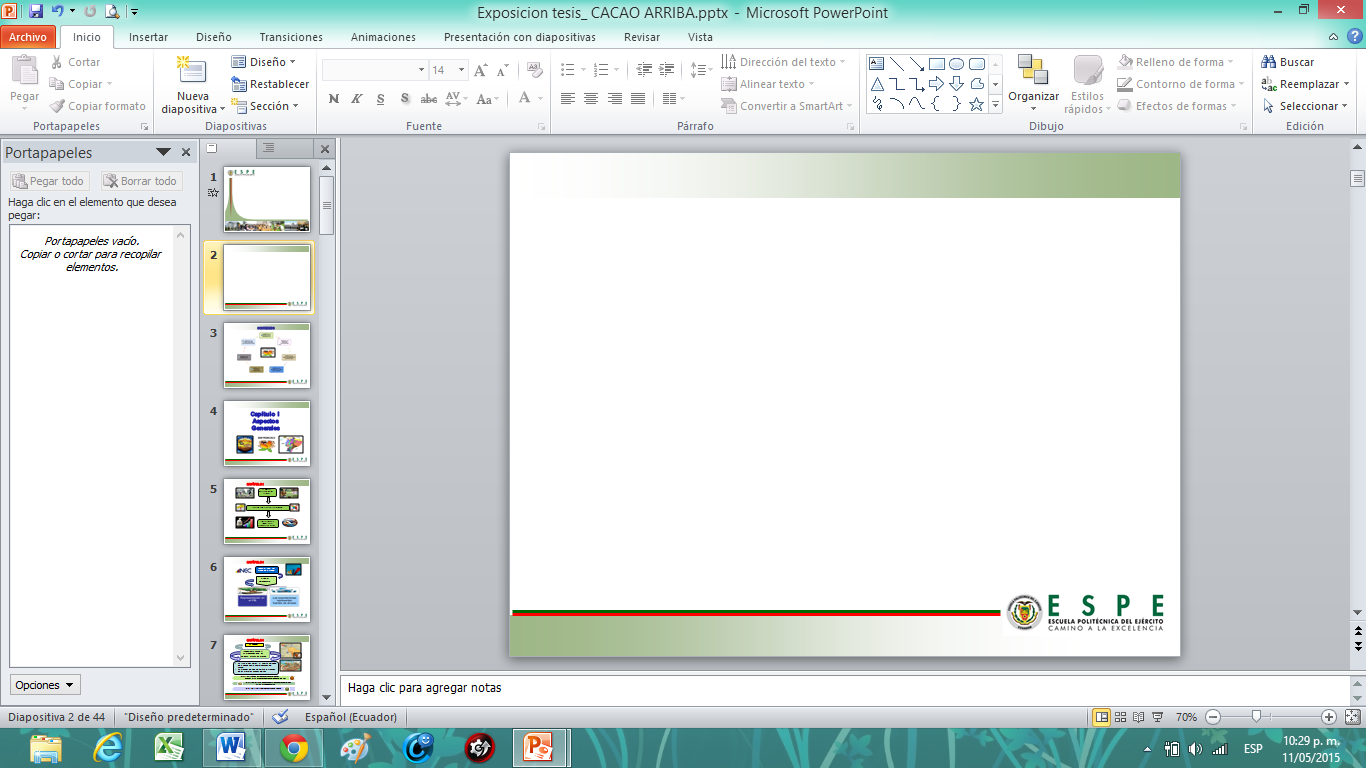 TELEFÉRICO
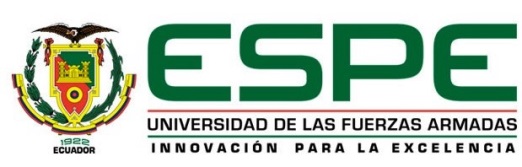 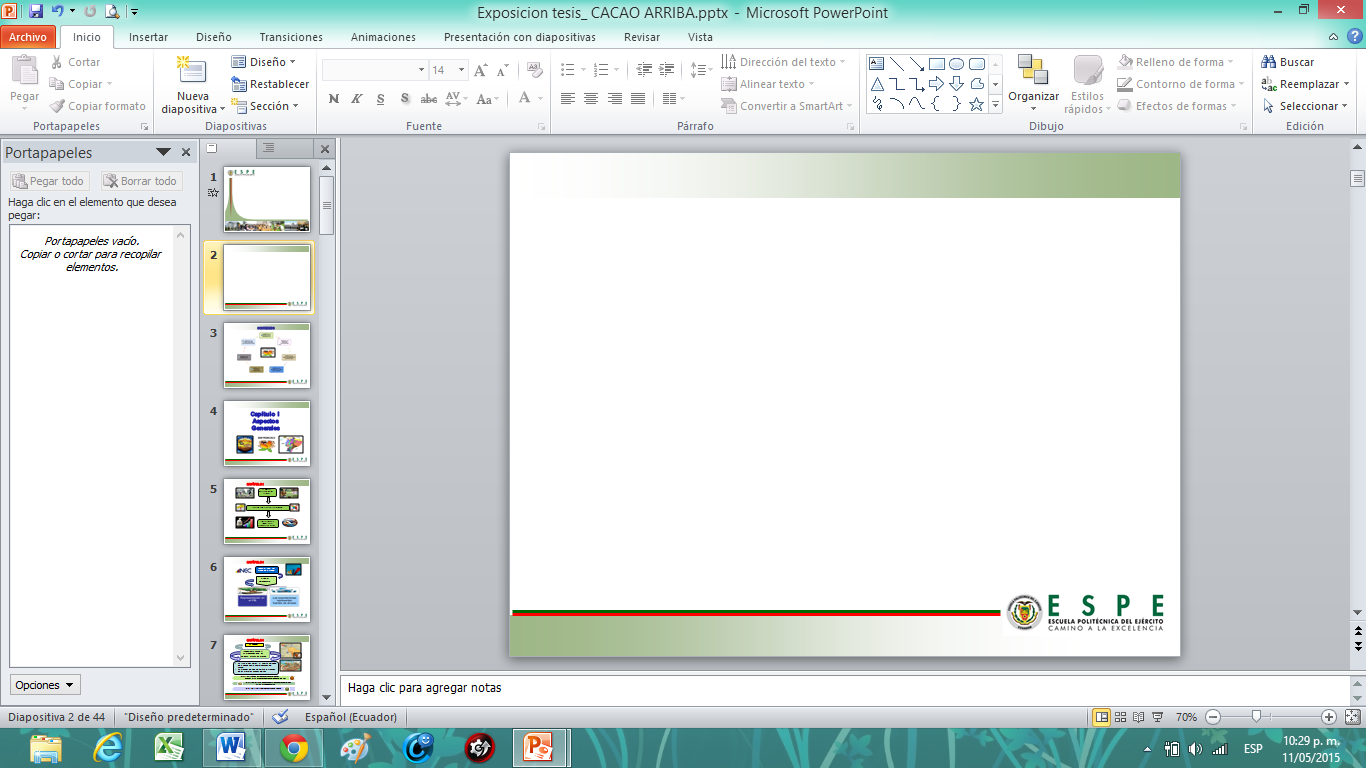 FUNDACIÓN GUAYASAMÍN
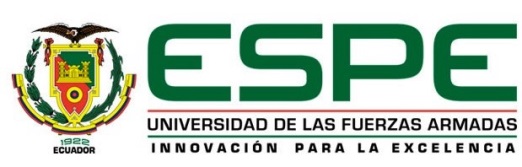 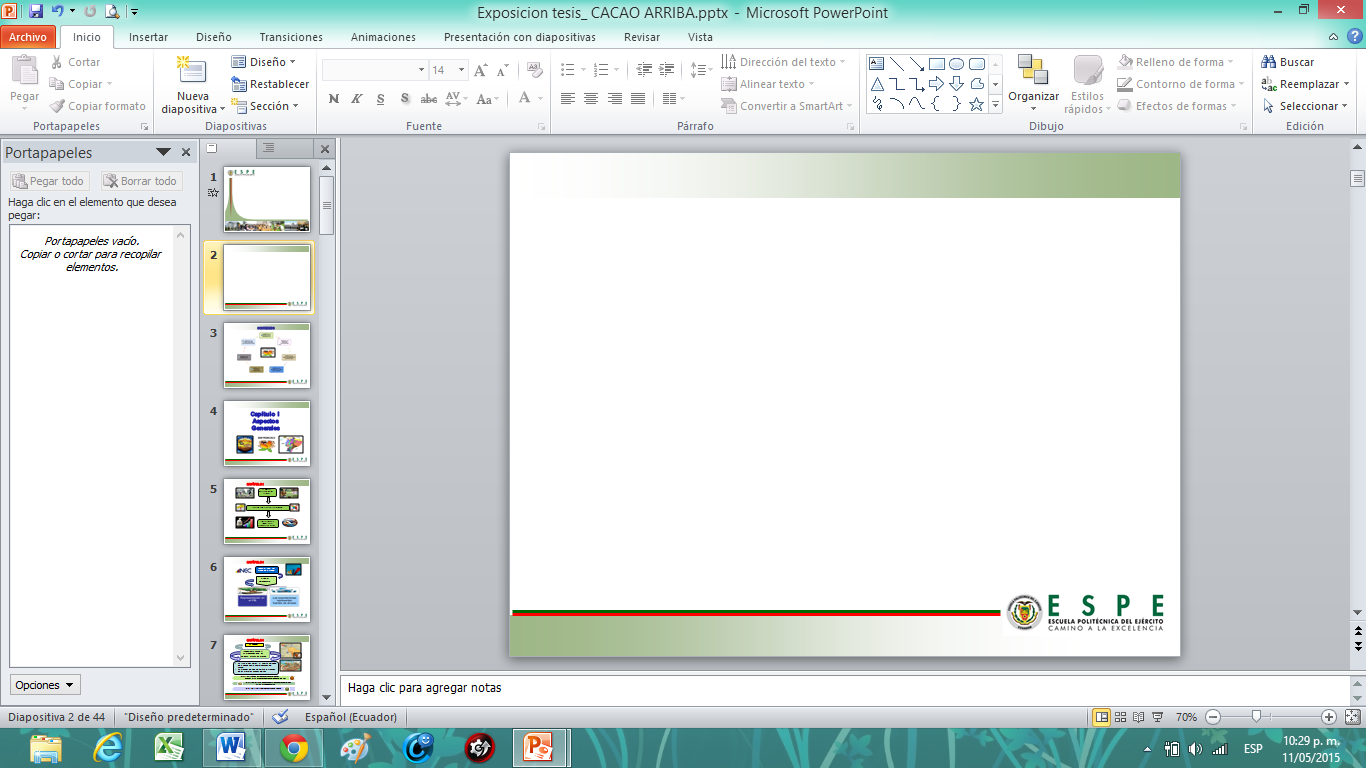 VOLCÁN PULULAHUA
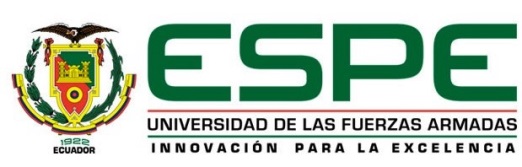 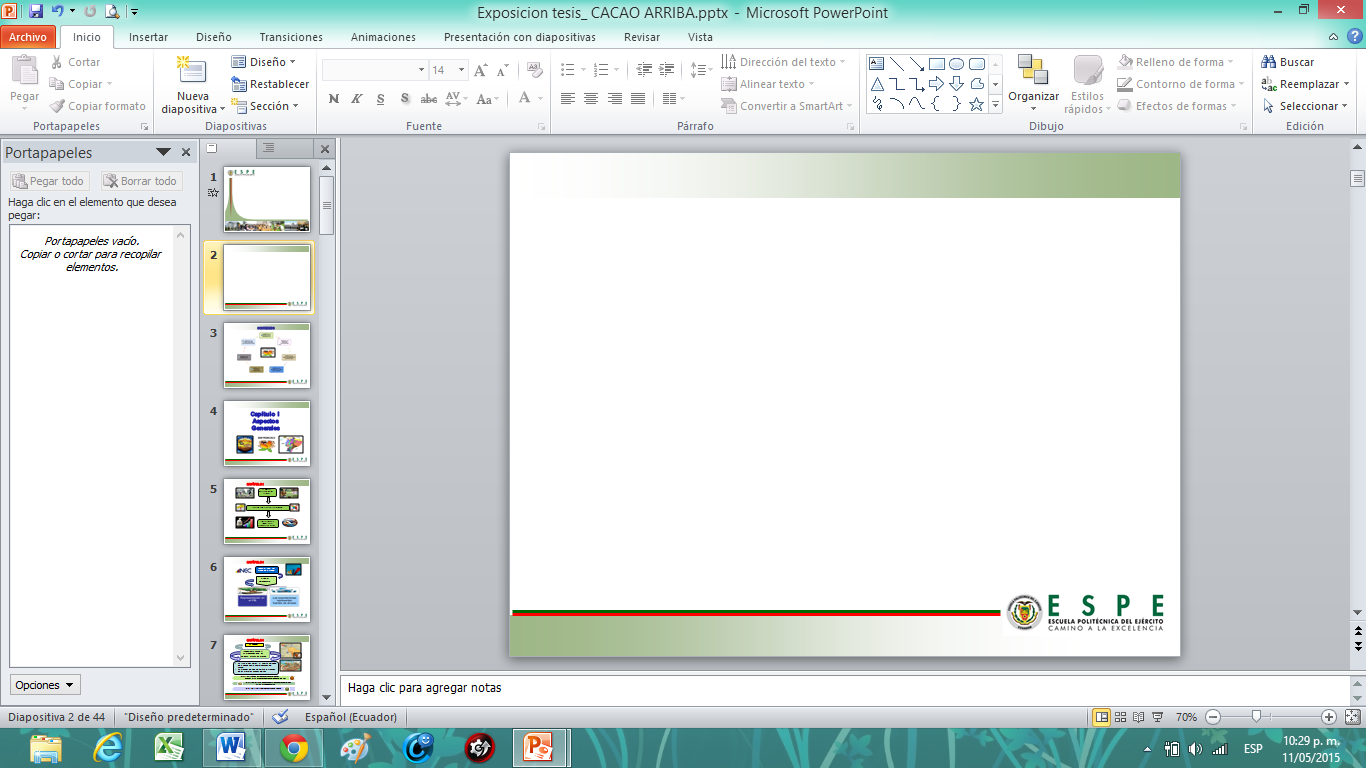 ESTRATEGIAS DE MEDIOS
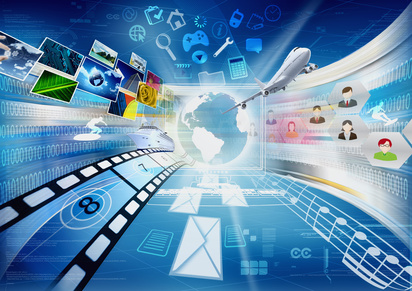 Impulsar el reconocimiento de marca del País, por medio de activaciones de marca ferias internacionales, en el cual se presentará un video sobre los sitios turísticos, además de un video de anécdotas de experiencias contadas por turistas nacionales e internacionales. Todo este material será publicado a través de un stand, los mismos que serán posteados en redes sociales.
Realizar una campaña de branding (percepción de cliente sobre la marca), por medio de unas estrategias sociales media, ofreciendo contenidos activos que incluyan enlaces para que visiten el enlace al sitio web logrando que las redes sociales sean un portal de ingreso de nuevos visitantes, y de esta manera conozcan la oferta turística.
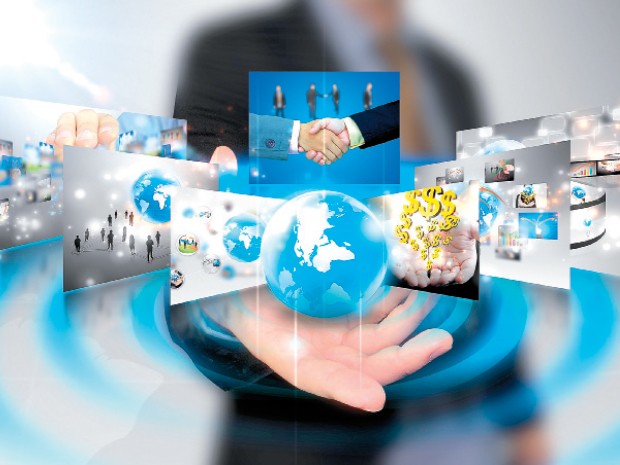 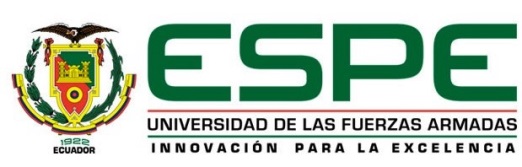 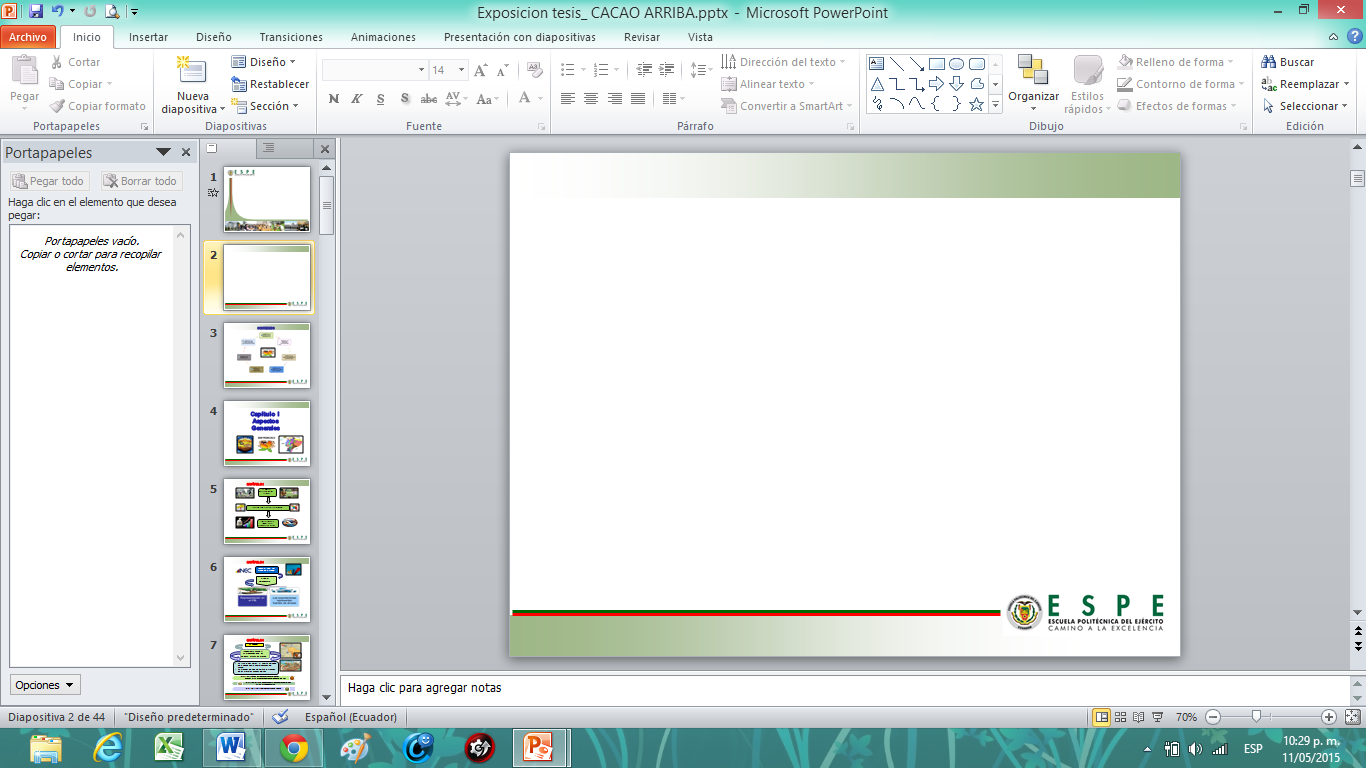 ESTRATEGIAS DE MEDIOS
Campaña de reactivación de marca a través de posteo en redes sociales anuncios de promociones, es decir, que el cliente sienta que ha tomado la mejor opción al elegir la visita al lugar turístico, además de ser transmitas por televisión las diferentes actividades de atracción turística.
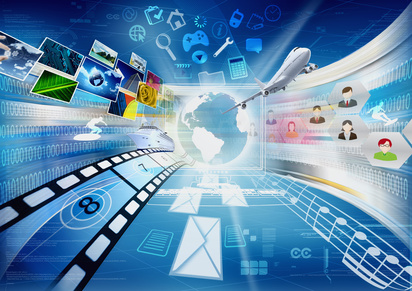 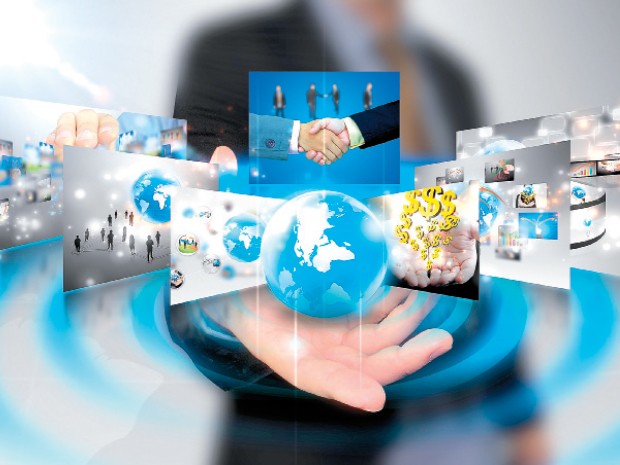 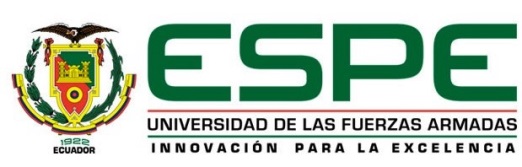 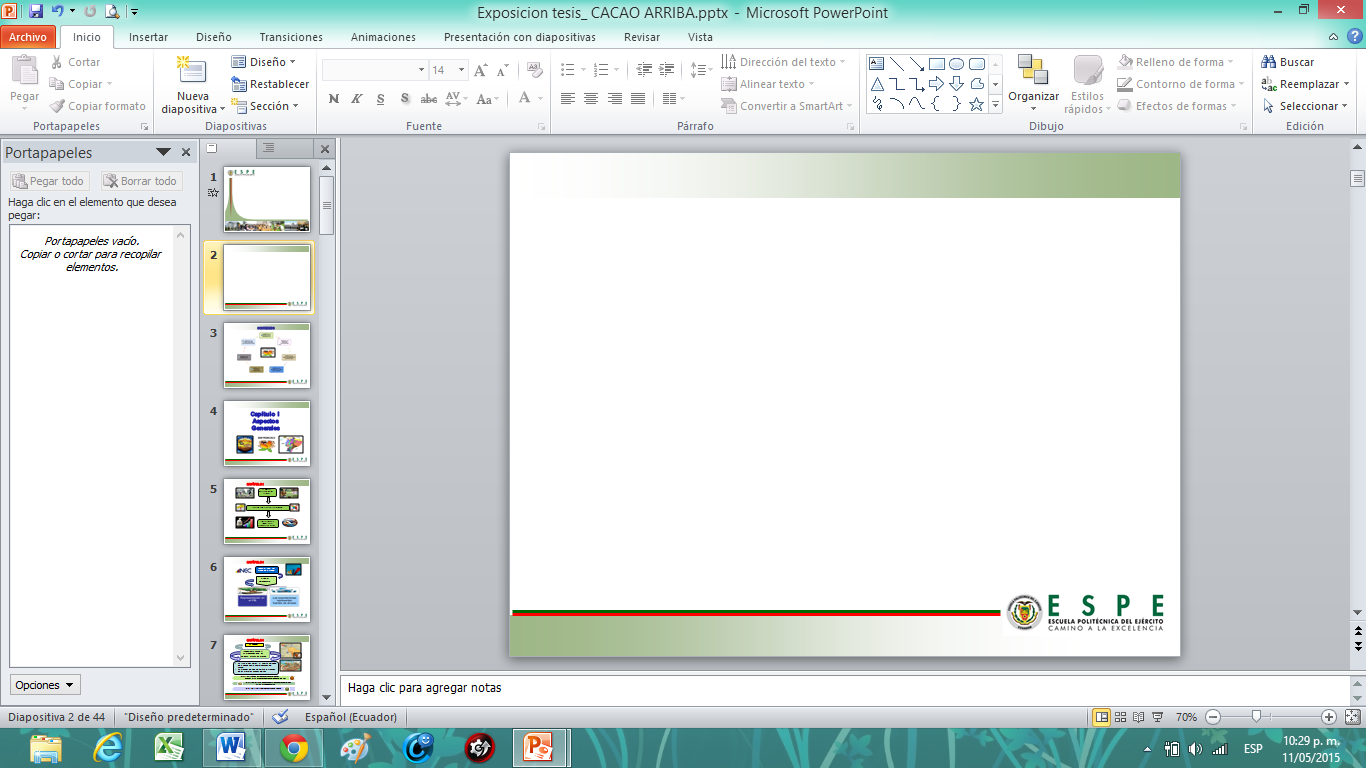 MEDIOS DIGITALES
TELEVISIÓN DIGITAL Y TERRESTRE
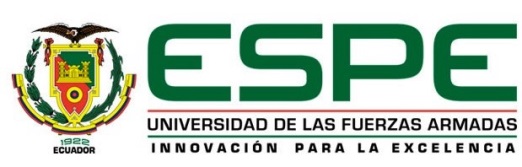 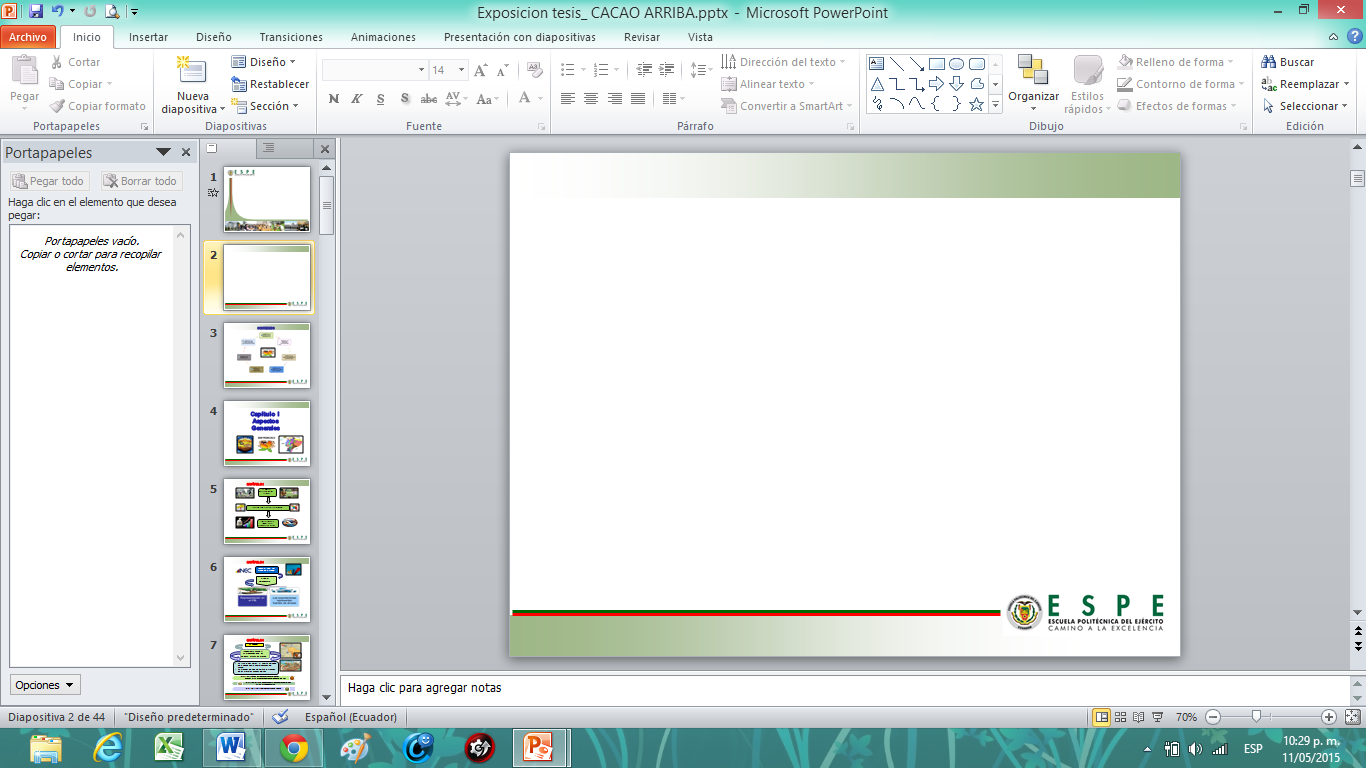 PRESUPUESTO
MEDIOS DIGITALES
TELEVISIÓN DIGITAL Y TERRESTRE
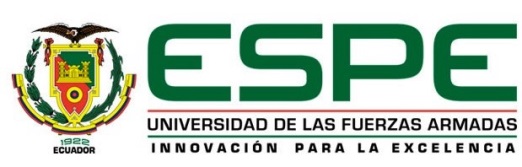 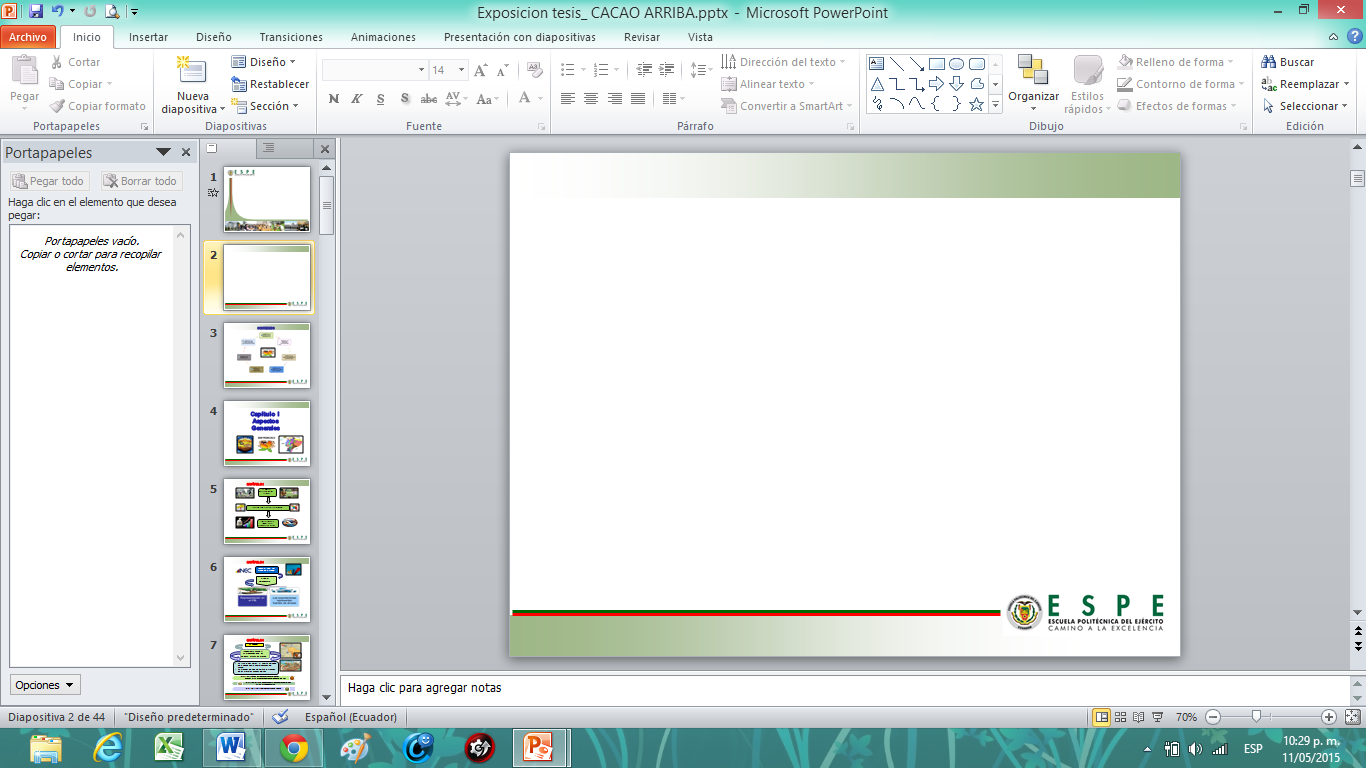 FAN PAGE
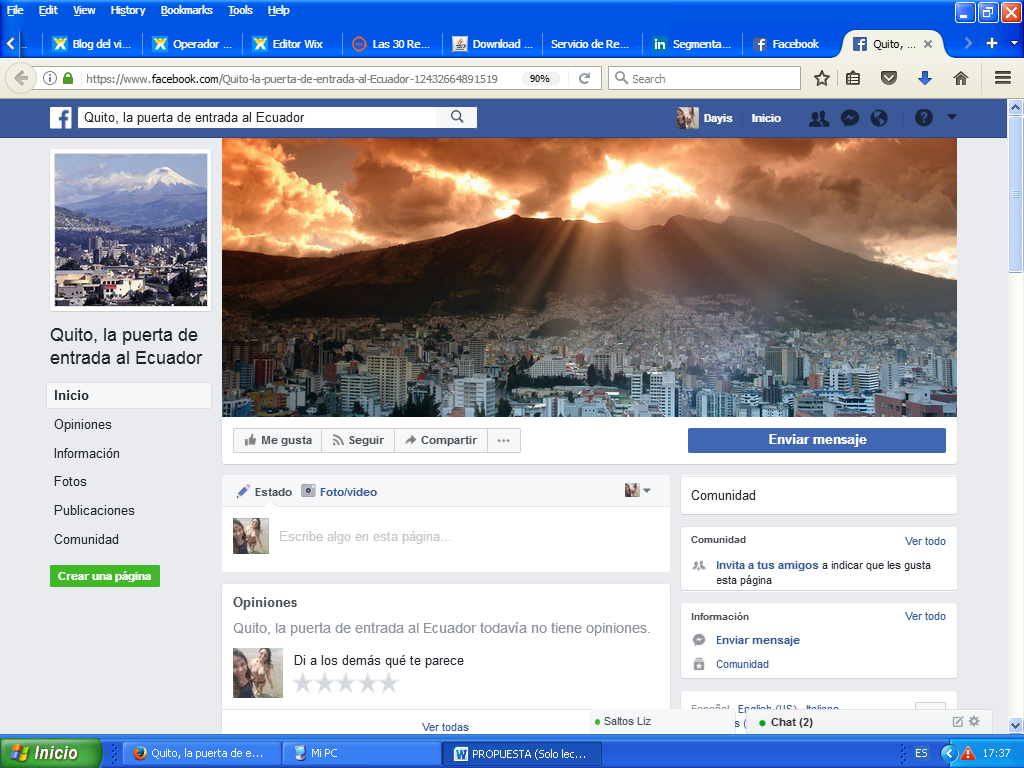 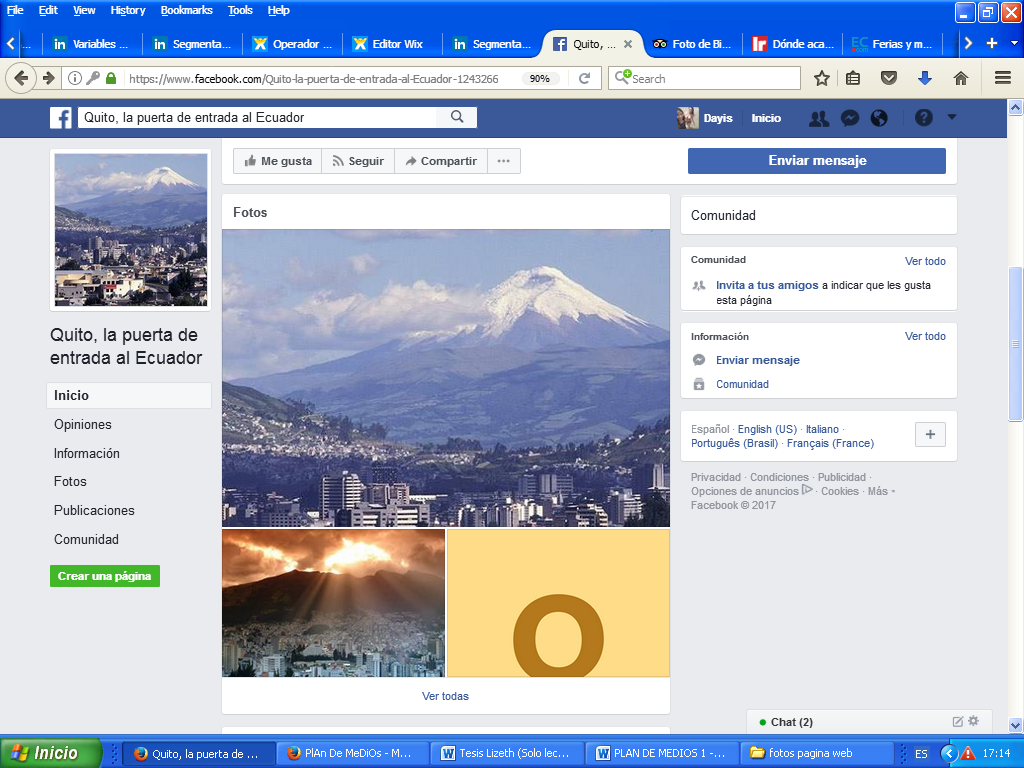 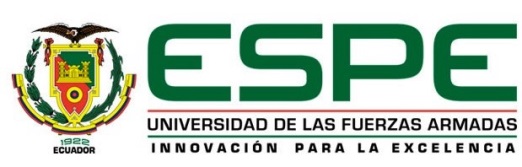 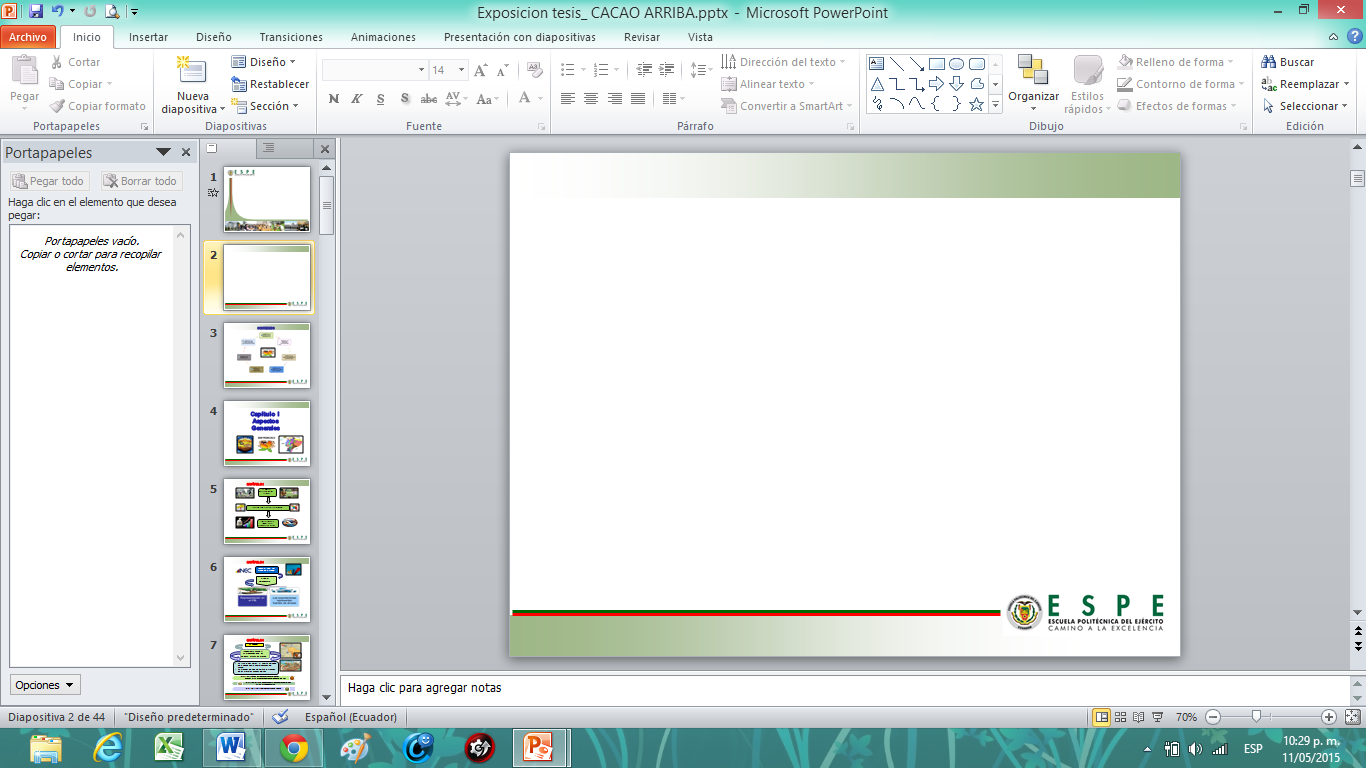 PAGINA WEB
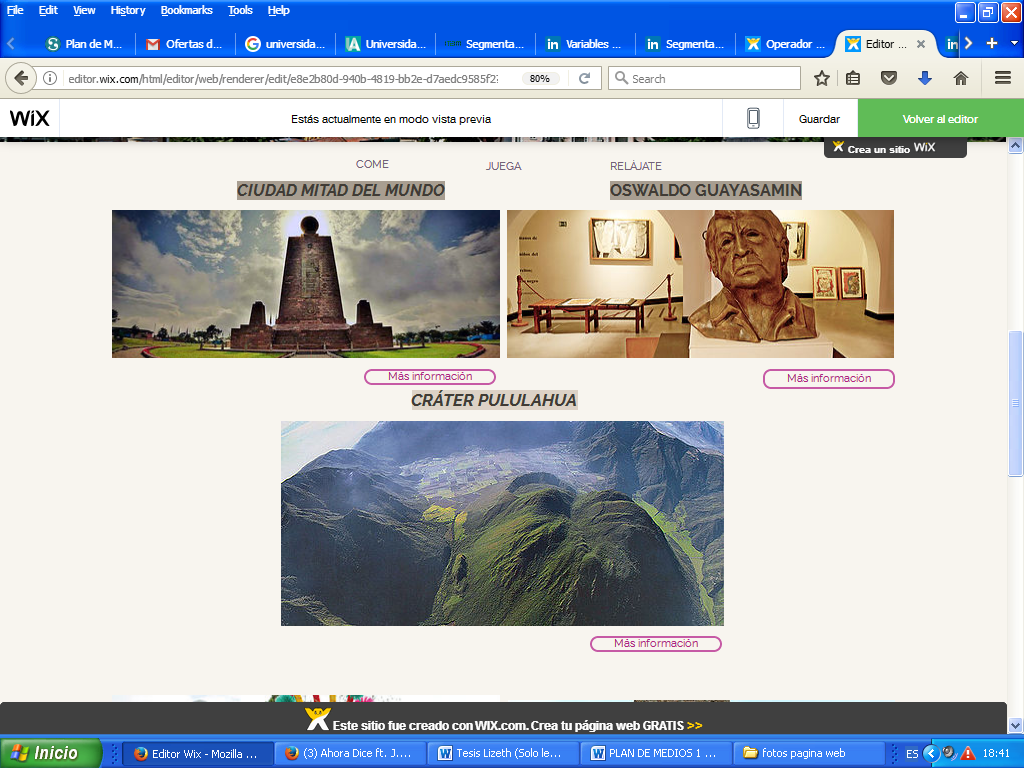 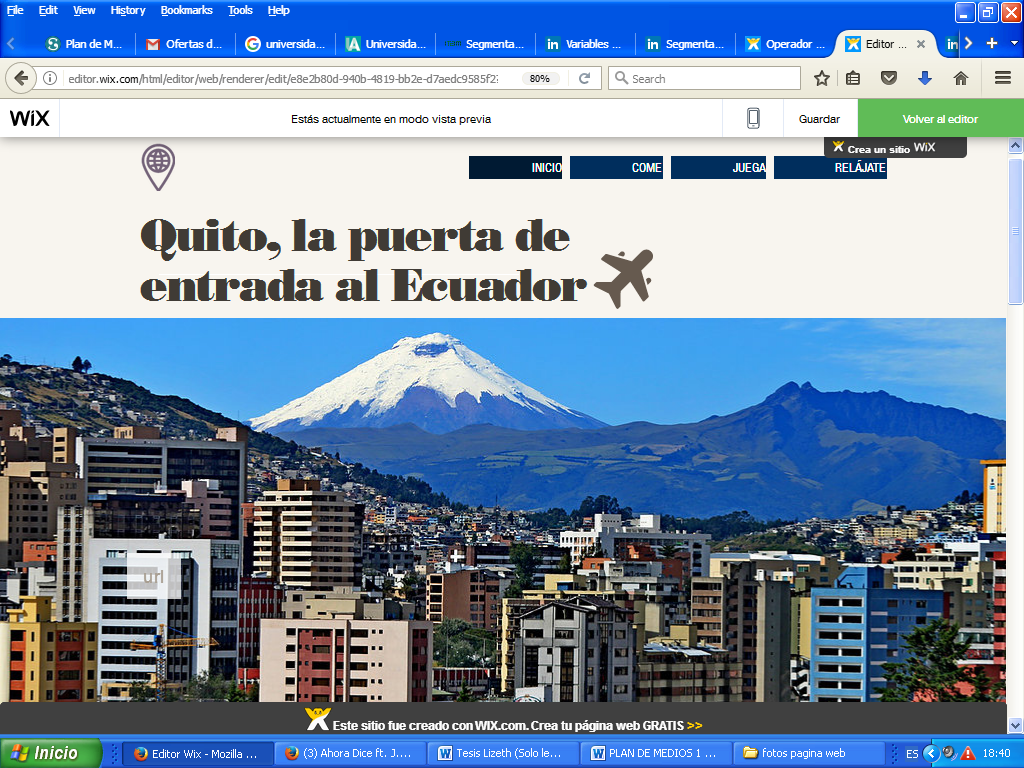 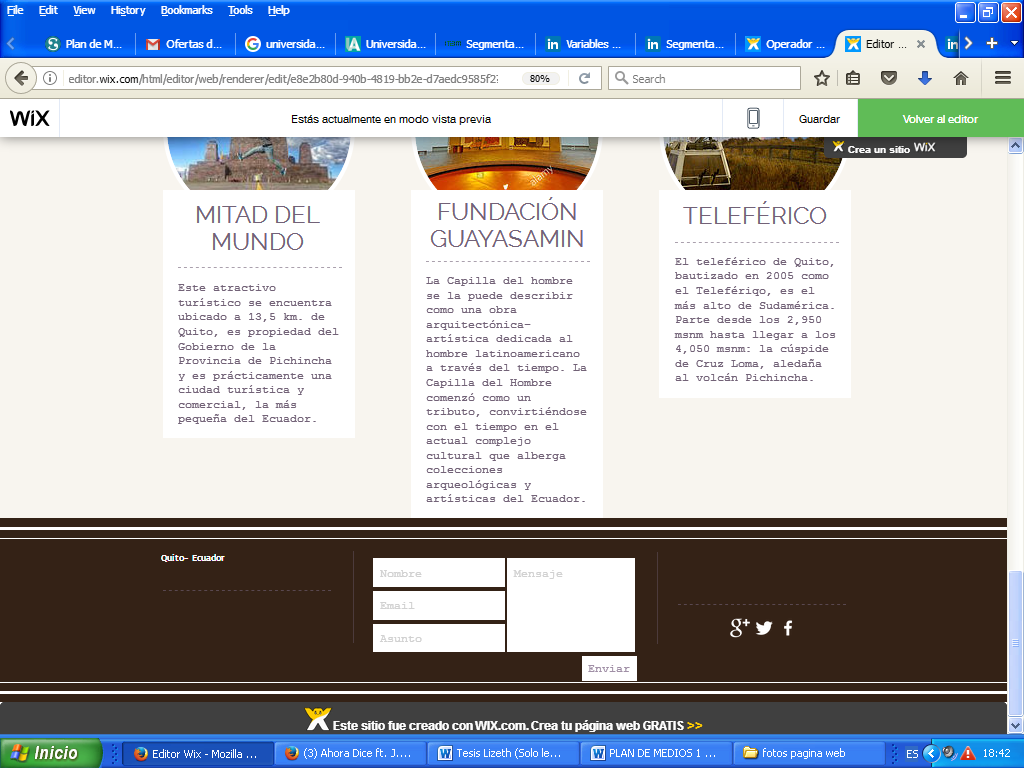 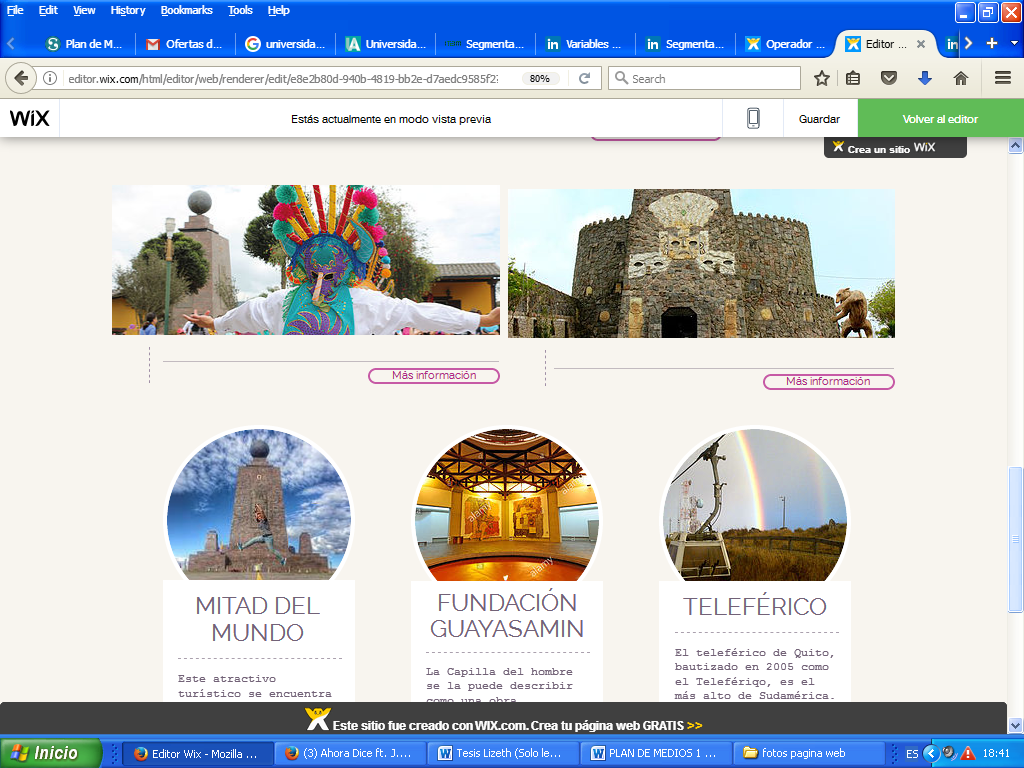 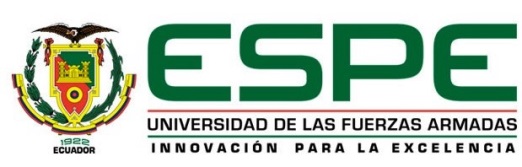 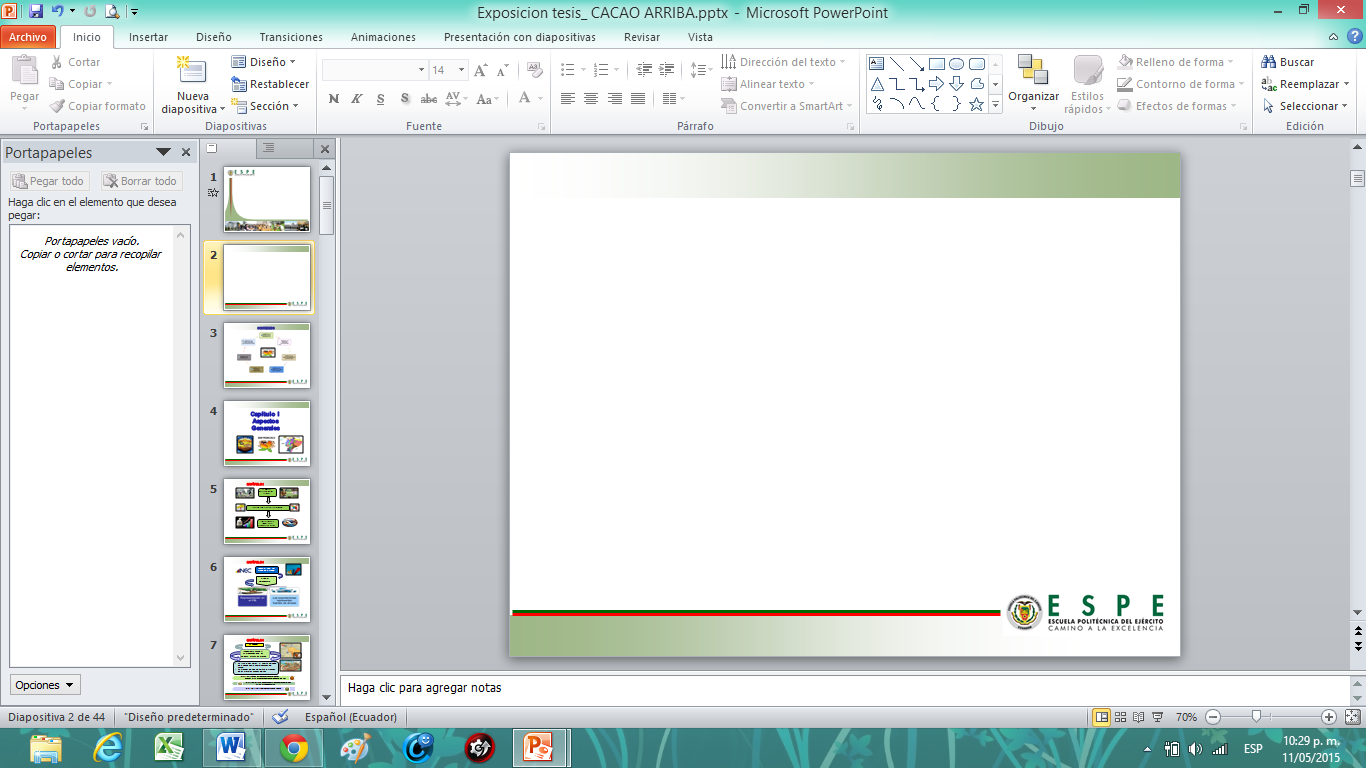 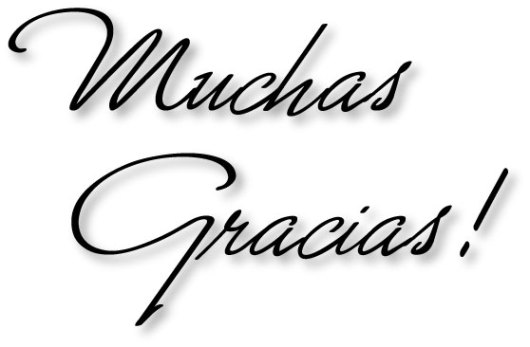 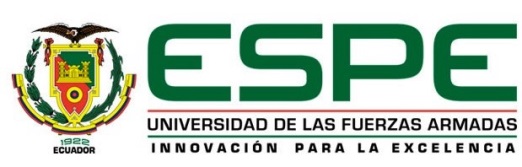